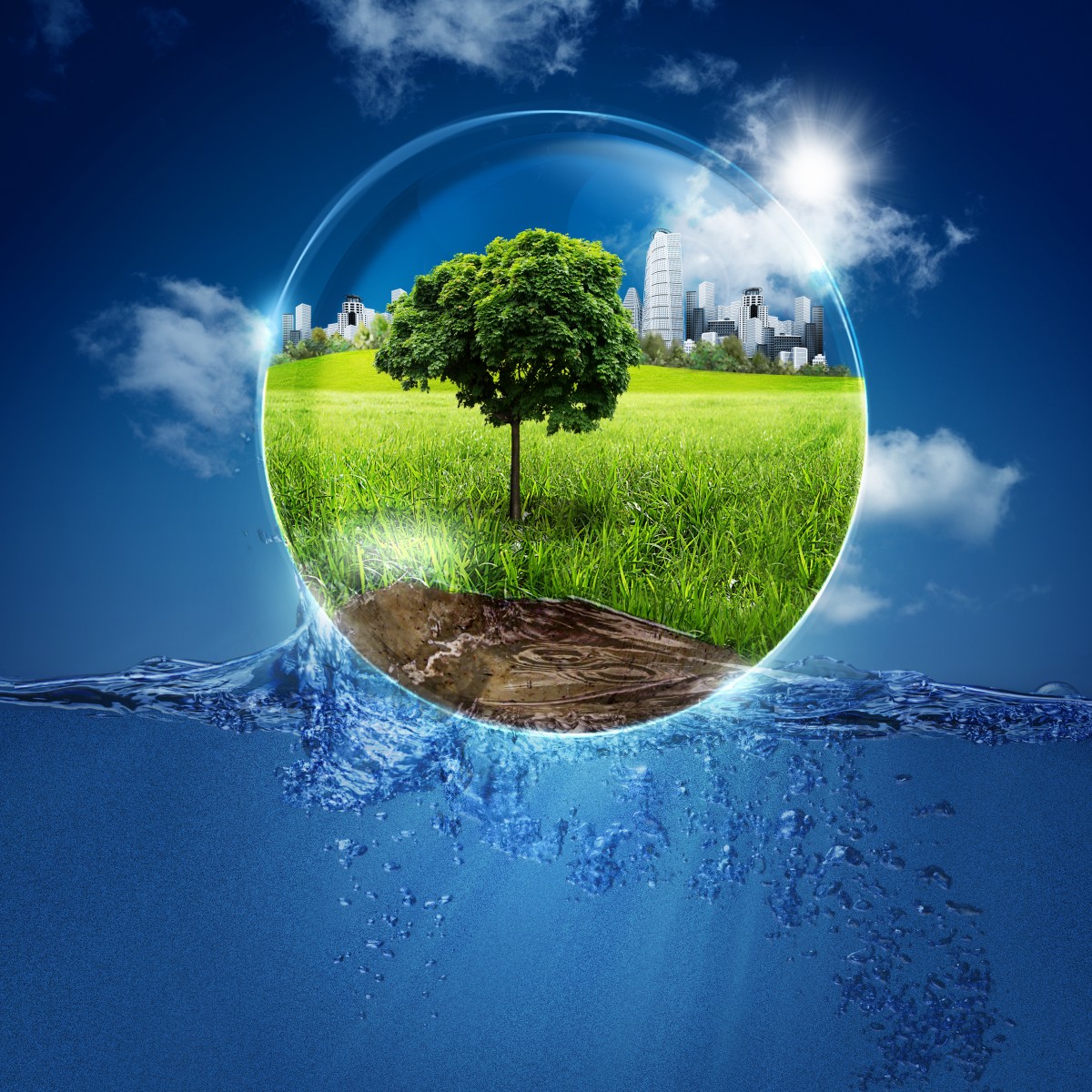 VANDUO-GYVYBĖS
ŠALTINIS
Kauno lopšelis- darželis „Liepaitė“Parengė mokytojos:Aistė GuobėRita Pūtvienė
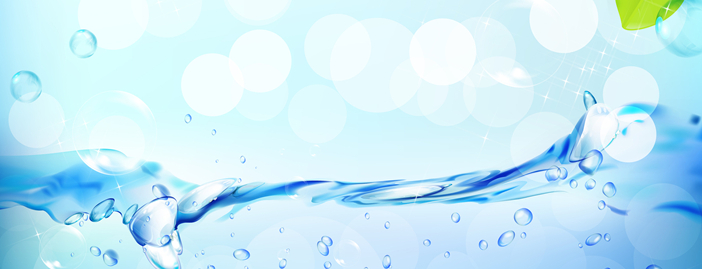 SVEIKI VAIKAI! SU JUMIS SVEIKINUOSI AŠ LAŠELIS. ŠIANDIEN NORIU JUMS PAPASAKOTI APIE VANDENĮ IR JO REIKŠMĘ PLANETAI ŽEMEI.
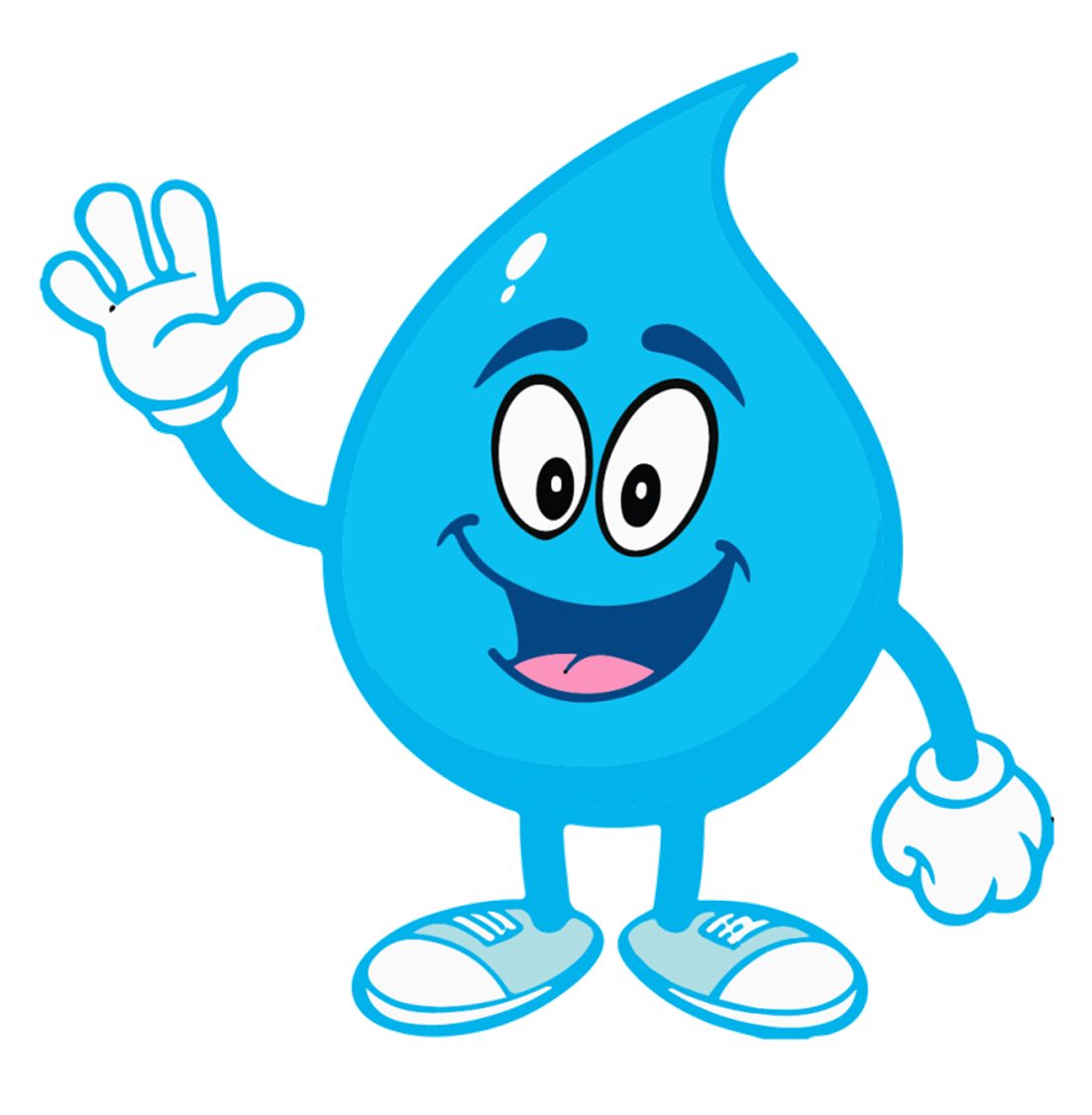 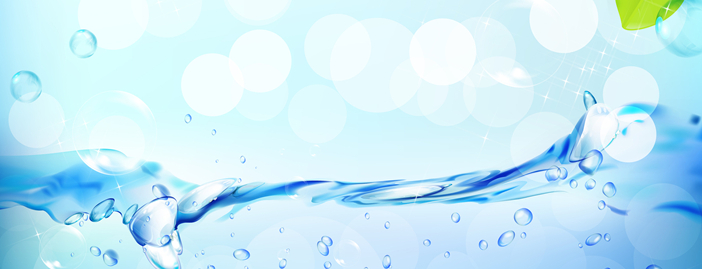 VANDUO ATLIKO IR ATLIEKA LEMIAMĄ VAIDMENĮ ŽEMĖS GEOLOGIJOS ISTORIJOJE, KLIMATO IR ORŲ FORMAVIME, MEDŽIAGŲ APYKAITOJE, GYVYBĖS FIZIOLOGINĖJE IR BIOLOGINĖJE SFEROJE.
VANDUO – LABIAUSIAI PAPLITĘS ŽEMĖJE JUNGINYS. ŽEMĖS VANDENINIS APVALKALAS – HIDROSFERA – SUDARO 71 % ŽEMĖS PAVIRŠIAUS.
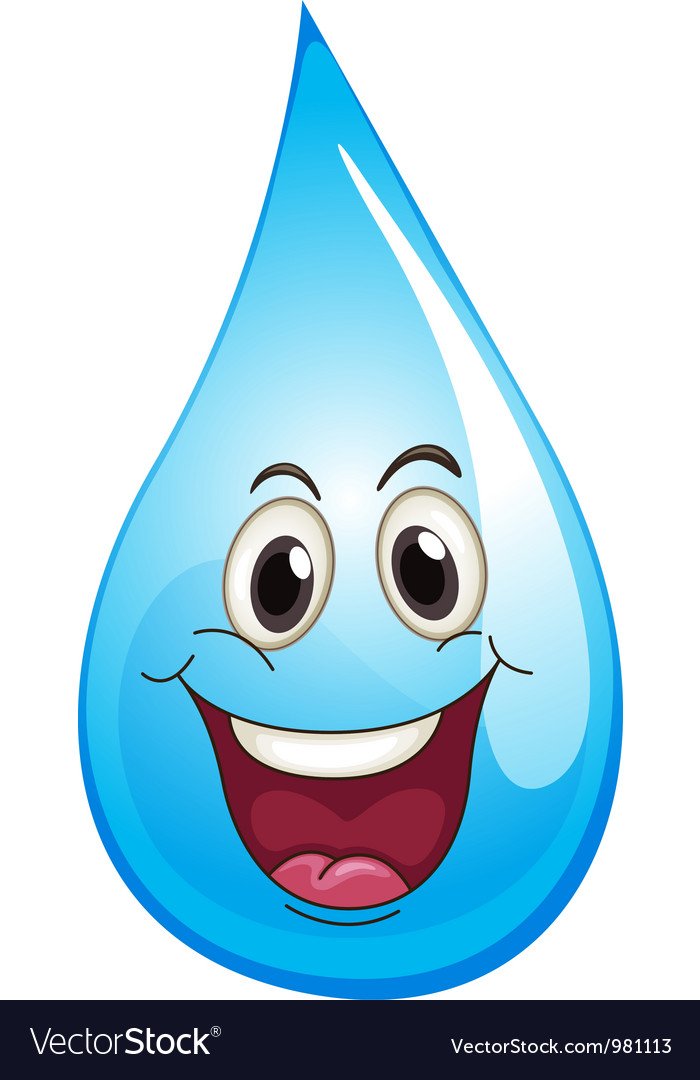 VISĄ MŪSŲ PLANETĄ ŽEMĘ SUPA VANDUO
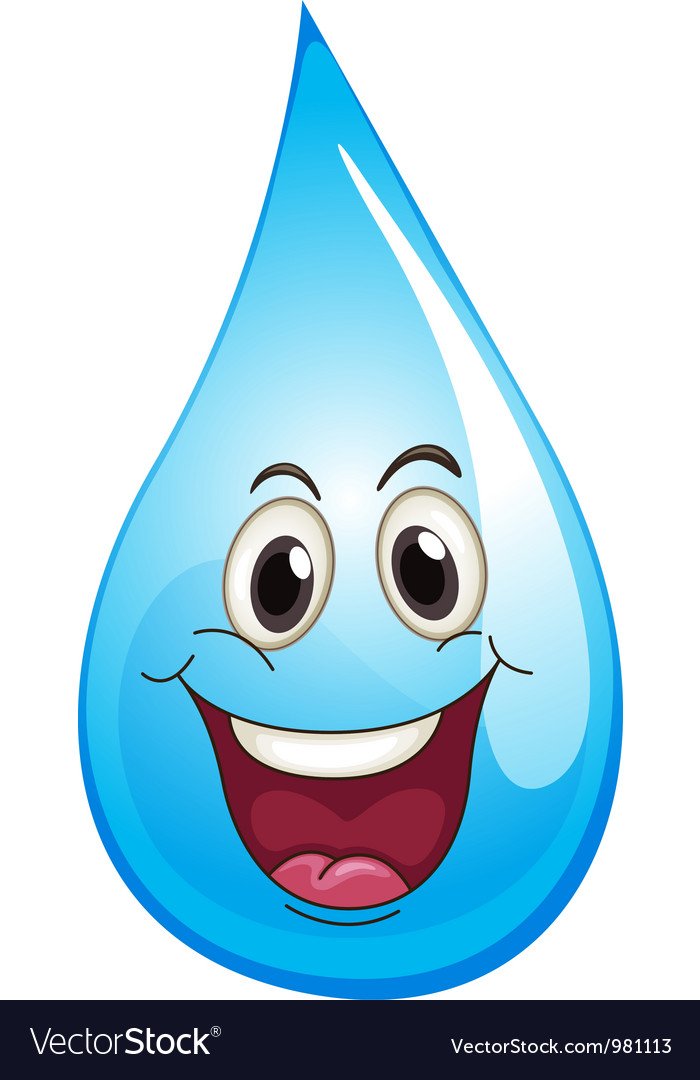 UPĖS
EŽERAI
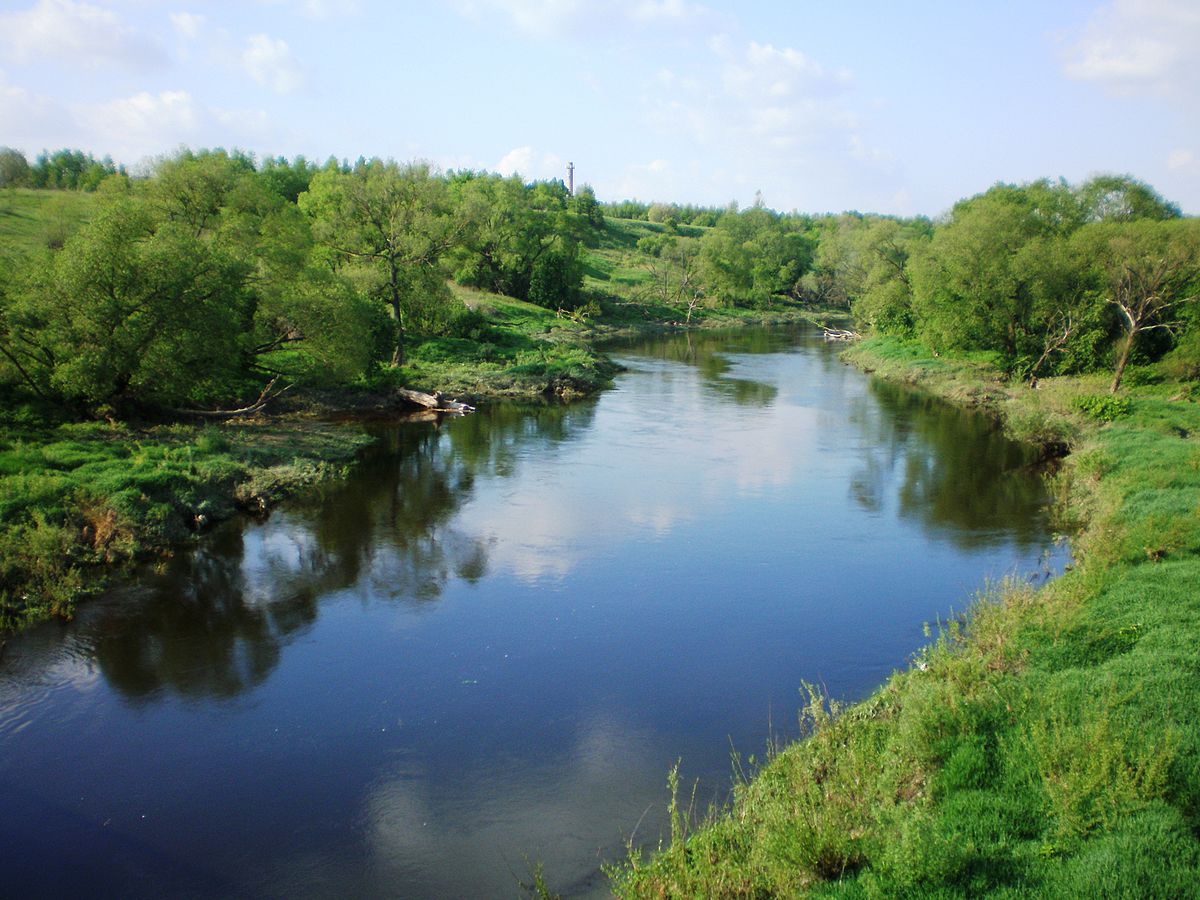 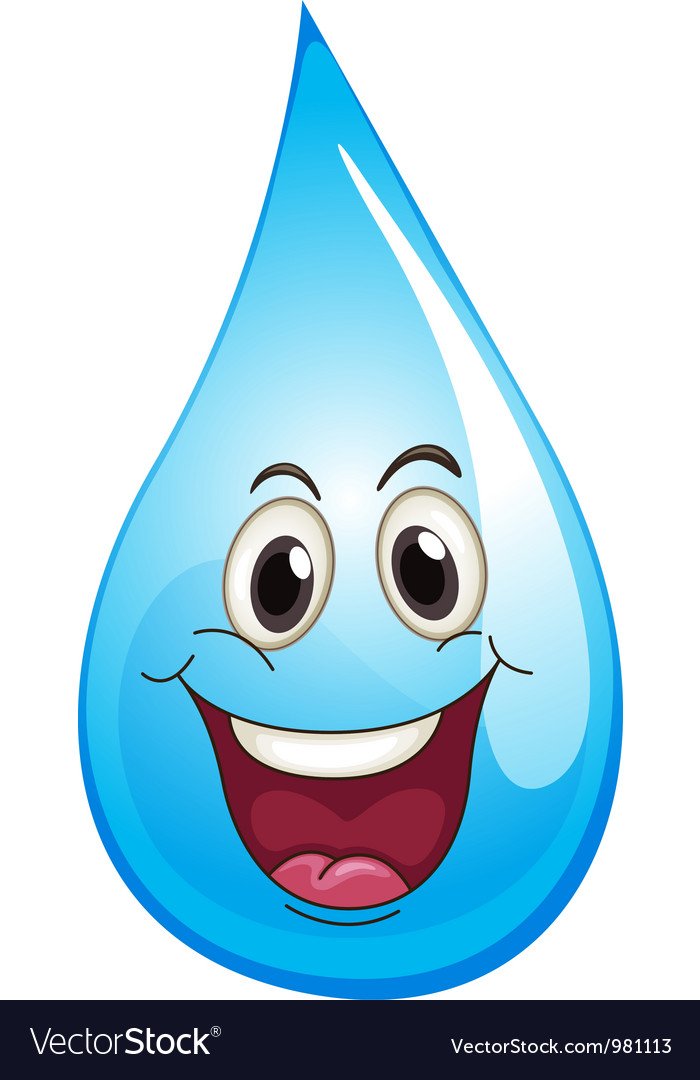 JŪROS
VANDENYNAI
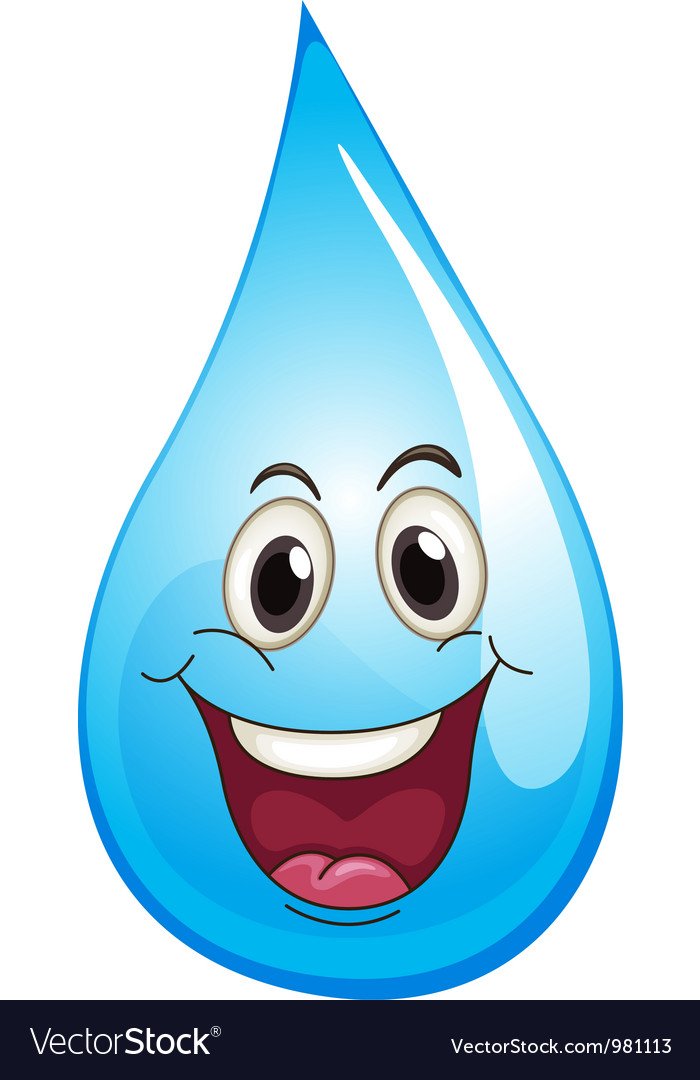 UŽTVANKOS
ŠALTINIAI
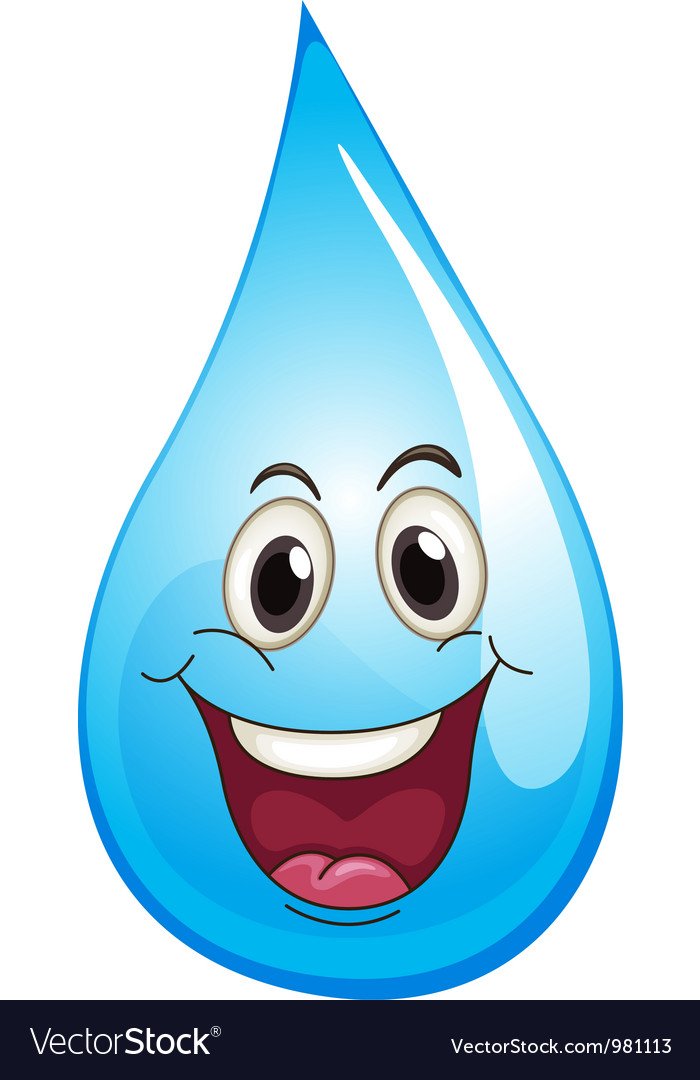 ĮLANKOS
PELKĖS
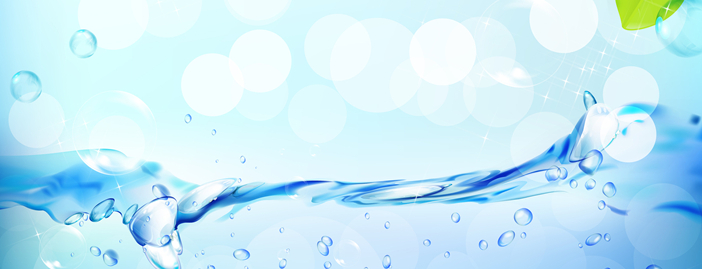 O TAU NEKYLA KLAUSIMAS IŠ KUR JIE ATSIRANDA?
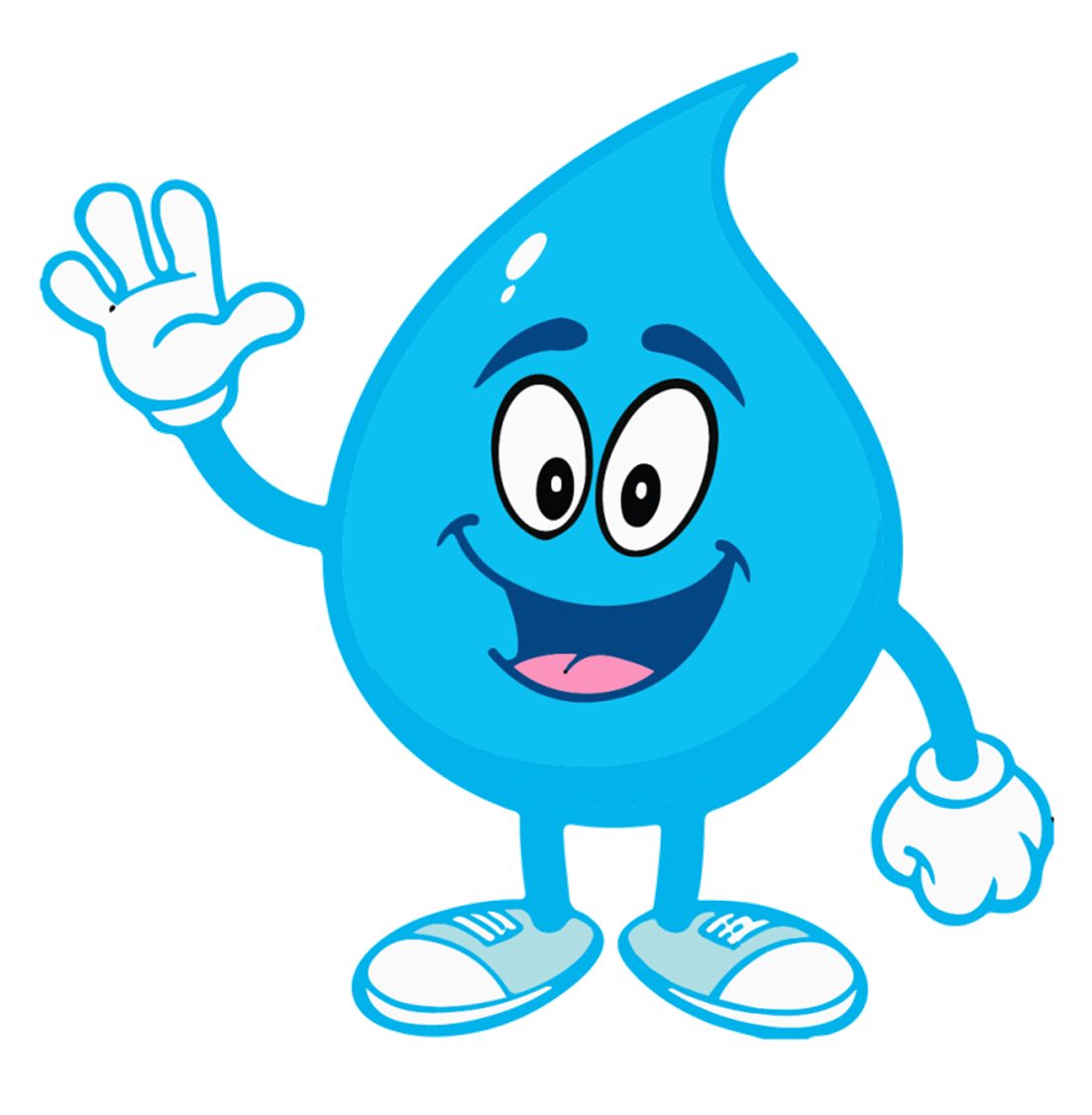 VISKĄ LEMIA ŽEMĖS KLIMATAS IR LIETUS.
LIETUS – KRITULIŲ RŪŠIS, KAI IŠ DEBESŲ Į ŽEMĖS PAVIRŠIŲ KRINTA ATSKIRI VANDENS LAŠAI.
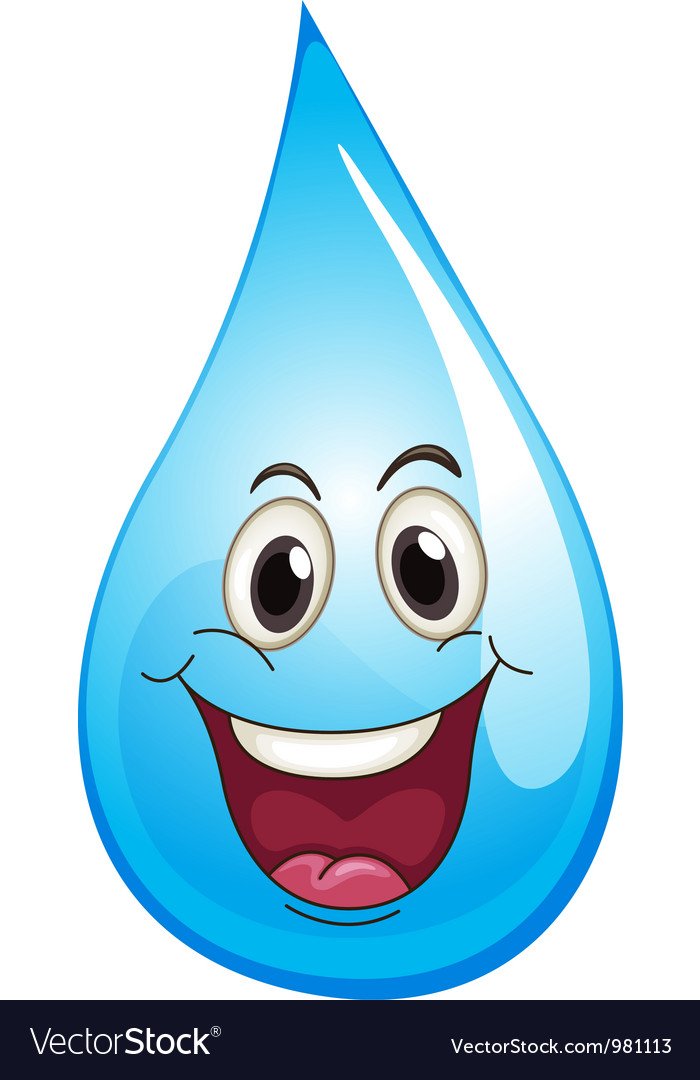 LIETUS YRA LABAI SVARBUS HIDROLOGINIAME CIKLE, KURIO METU DRĖGMĖ IŠ VANDENYNŲ GARUOJA, FORMUOJASI Į DEBESIS IR KRINTA ATGAL Į ŽEMĘ, IŠ KUR ŠALTINIAIS IR UPĖMIS GRĮŽTA Į VANDENYNUS.
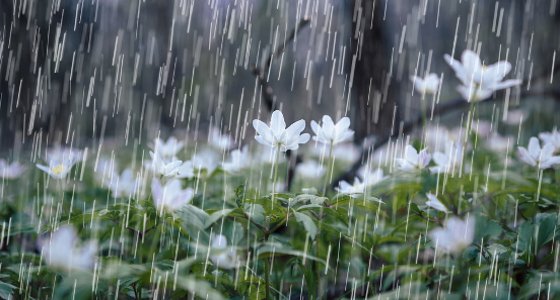 ĮVAIRIOSE KULTŪROSE IŠRASTI SKIRTINGI BŪDAI APSISAUGOTI NUO LIETAUS, PAVYZDŽIUI, SKĖTIS, LIETPALTIS, LIETVAMZDIS. LIETUS KARTAIS SURENKAMAS IR VĖLIAU NAUDOJAMAS.
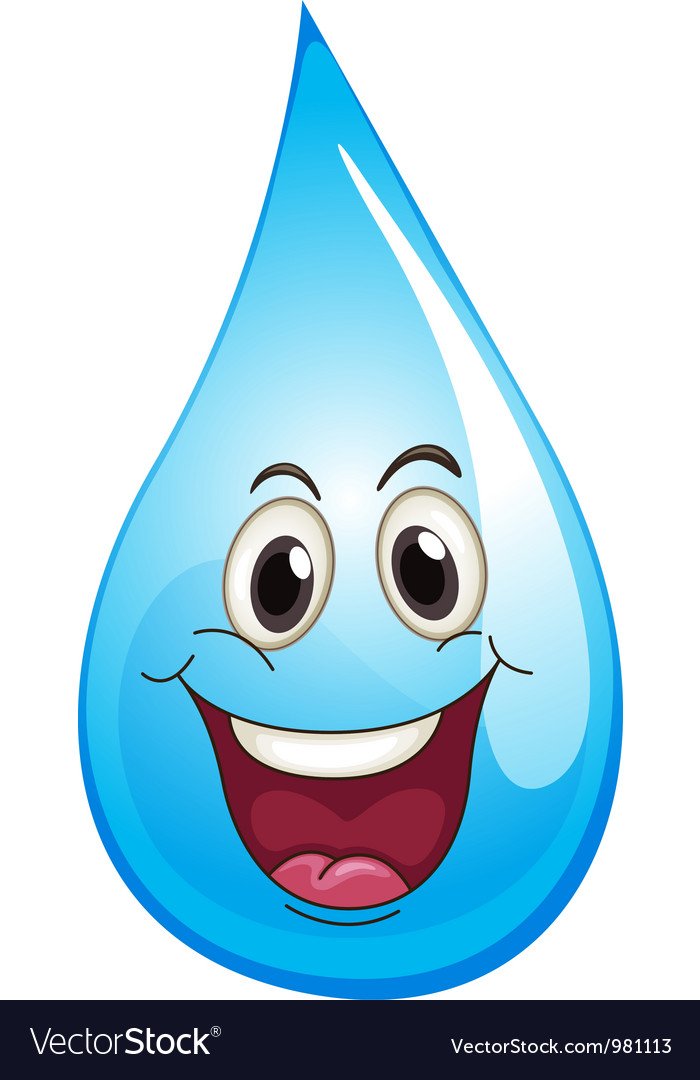 RŪKAS
RŪKAS – ORE SUSIDARIUSI GAUSI SMULKIŲ VANDENS LAŠŲ ARBA KRISTALŲ SANKAUPA, DĖL KURIOS HORINZATALUS MATOMUMAS ATMOSFEROS SLUOKSNYJE YRA MAŽESNIS NEI 1 KILOMETRAS.
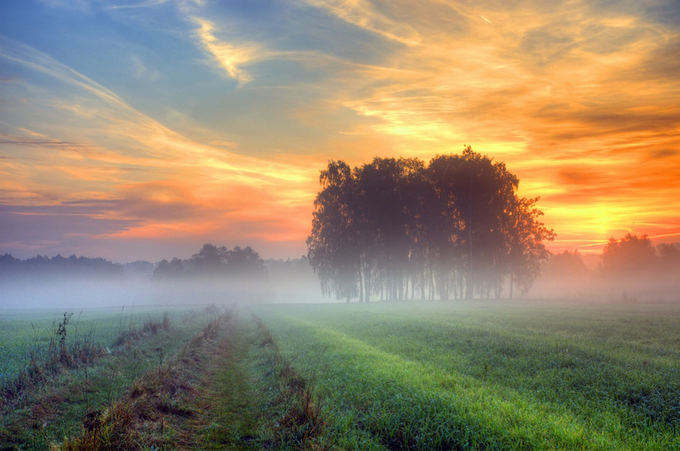 RŪKAS KAIP IR DEBESYS ATSIRANDA, KAI ORE KONDENSUOJASI VANDENS GARAI. KAI ORO TEMPERATŪRA AUKŠTESNĖ KAIP -20 LAIPSNIŲ, RŪKAS PAPRASTAI BŪNA VIEN IŠ VANDENS LAŠELIŲ
GARAI – DUJINĖ MEDŽIAGŲ BŪSENA, KURIOS TEMPERATŪRA ŽEMESNĖ UŽ KRIZINĘ. GARAI DAŽNIAUSIAI YRA NEMATOMI. VIZUALIAI GARUS SUPRANTAME KAIP JUDANTĮ IŠBARSTYTOS SPALVOS DEBESĖLĮ.
GARAI
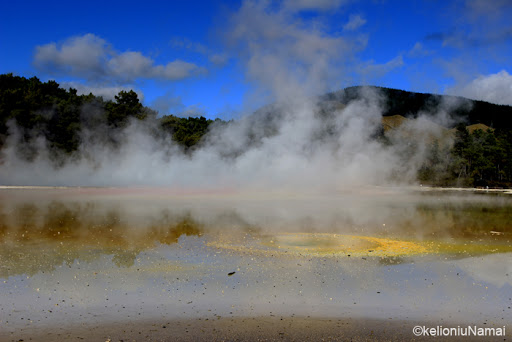 TAI, KĄ MES MATOME VERDANT VANDENIUI AR IŠKVĖPDAMI ŠALTAME ORE, YRA SUSIKONDENSAVĘ VANDENS GARAI, MAŽYČIAI LAŠELIAI, EMULSIJA ORE (AEROZOLIS).
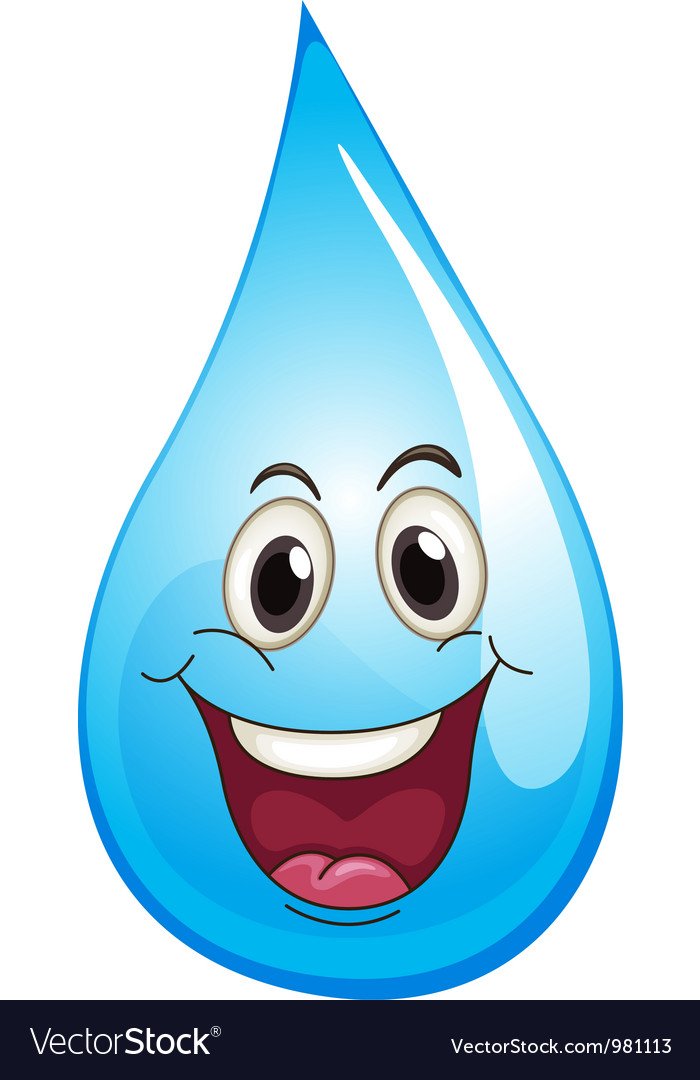 SAUSUMOJE SUSIDARĘS LEDAS SKIRSTOMAS Į KALNŲ IR ŽEMYNŲ LEDĄ, POŽEMINĮ ARBA GRUNTINĮ LEDĄ, SNIEGO DANGĄ, ŠERKŠNĄ, LEDO APNAŠAS, PLIKLEDĮ (LIJUNDRA). VANDENYSE SUSIDARĘS LEDAS SKIRSTOMAS Į UPIŲ, EŽERŲ, DUGNINĮ, GILUMINĮ LEDĄ.
LEDAS
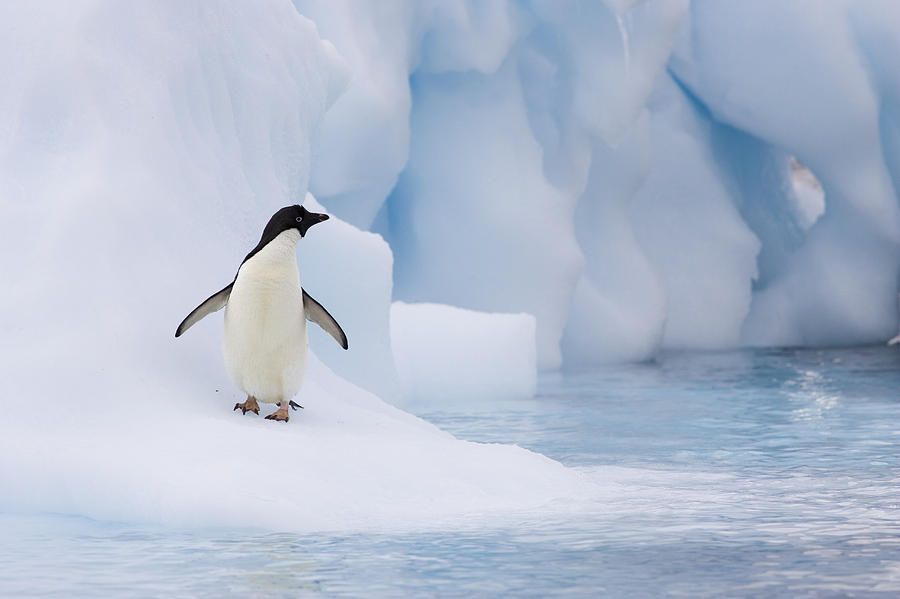 ATMOSFEROS LEDAS - TAI LEDO KRITULIAI (SNAIGĖS, SNIEGAS, KRUŠA). LEDO SUSIDARYMAS VANDENS TELKINIUOSE PRIKLAUSO NUO KLIMATO, METŲ LAIKO, VANDENS APYKAITOS. STOVINČIO GĖLO VANDENS LEDO DANGA PRADEDA FORMUOTIS, KAI PAVIRŠIAUS TEMPERATŪRA PASIEKIA 0 °C
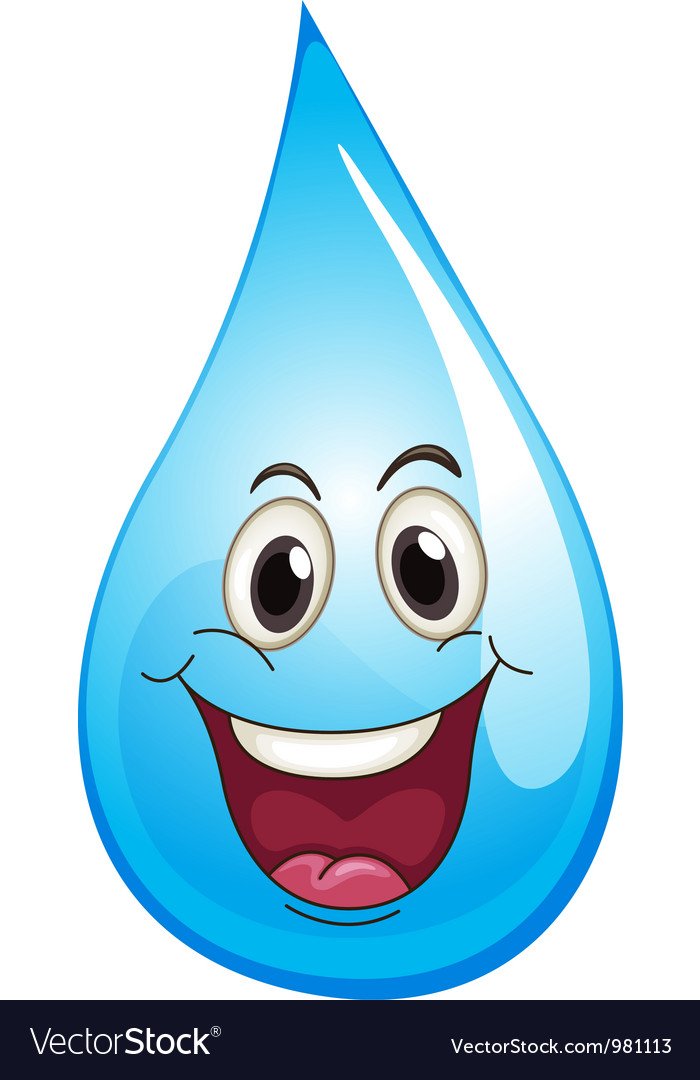 SAULĖ ŠILDO DRĖGNĄ ŽEMĘ IR VANDENĮ, KURIS GARUODAMAS KYLA Į DANGŲ. PRISISUNKĘ VANDENS LAŠELIŲ, DEBESYS VĖL PAGAMINA LIETŲ...
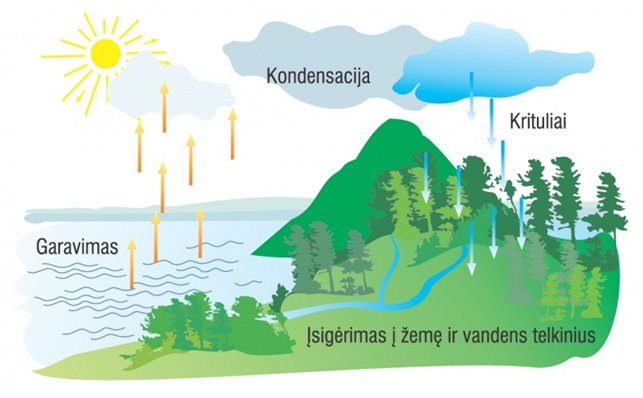 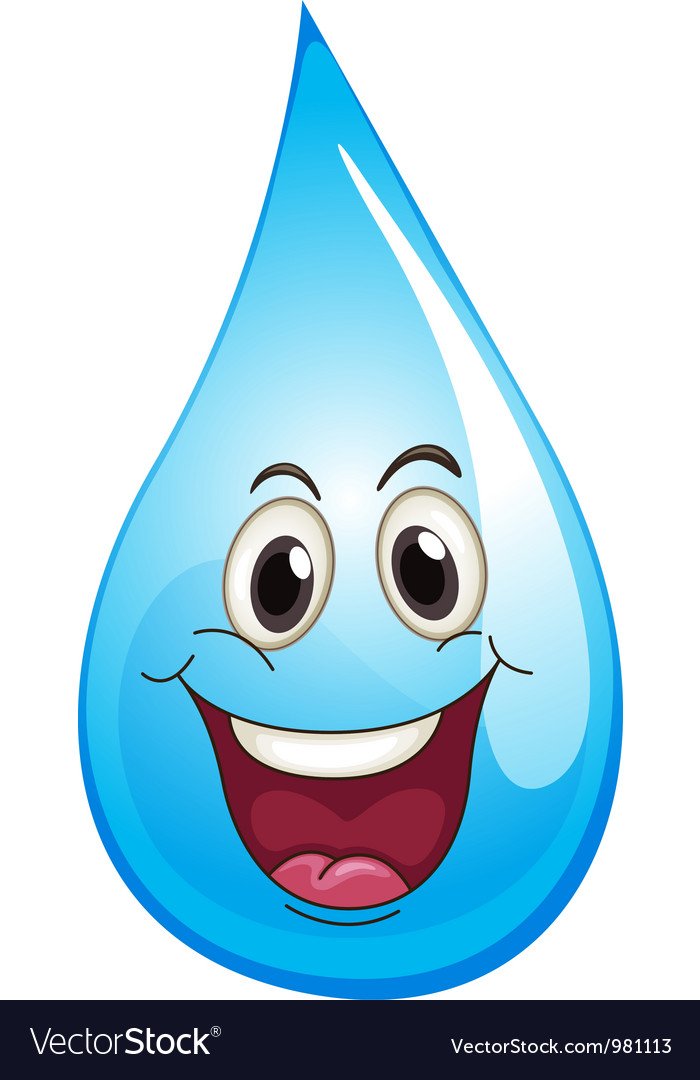 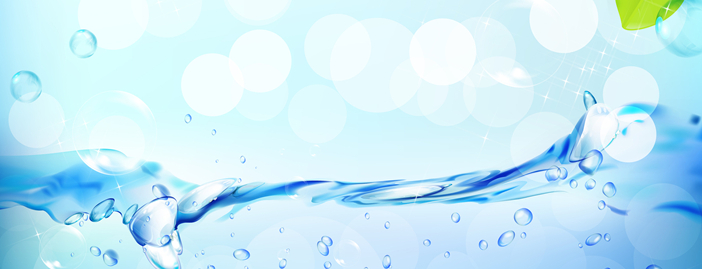 AR ŽINAI KAM REIKALINGAS VANDUO?
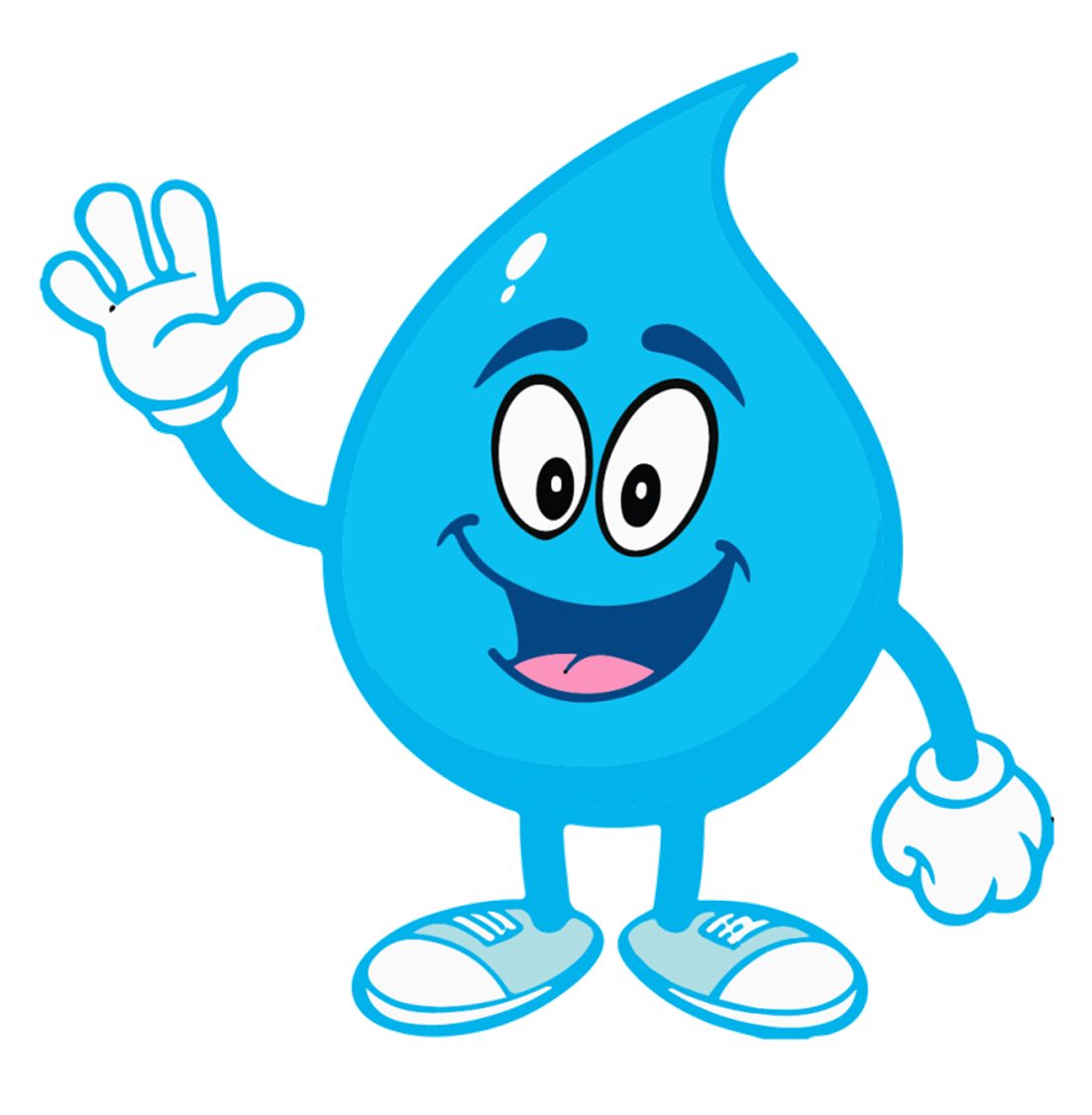 AR MES BE JO IŠGYVENTUME?
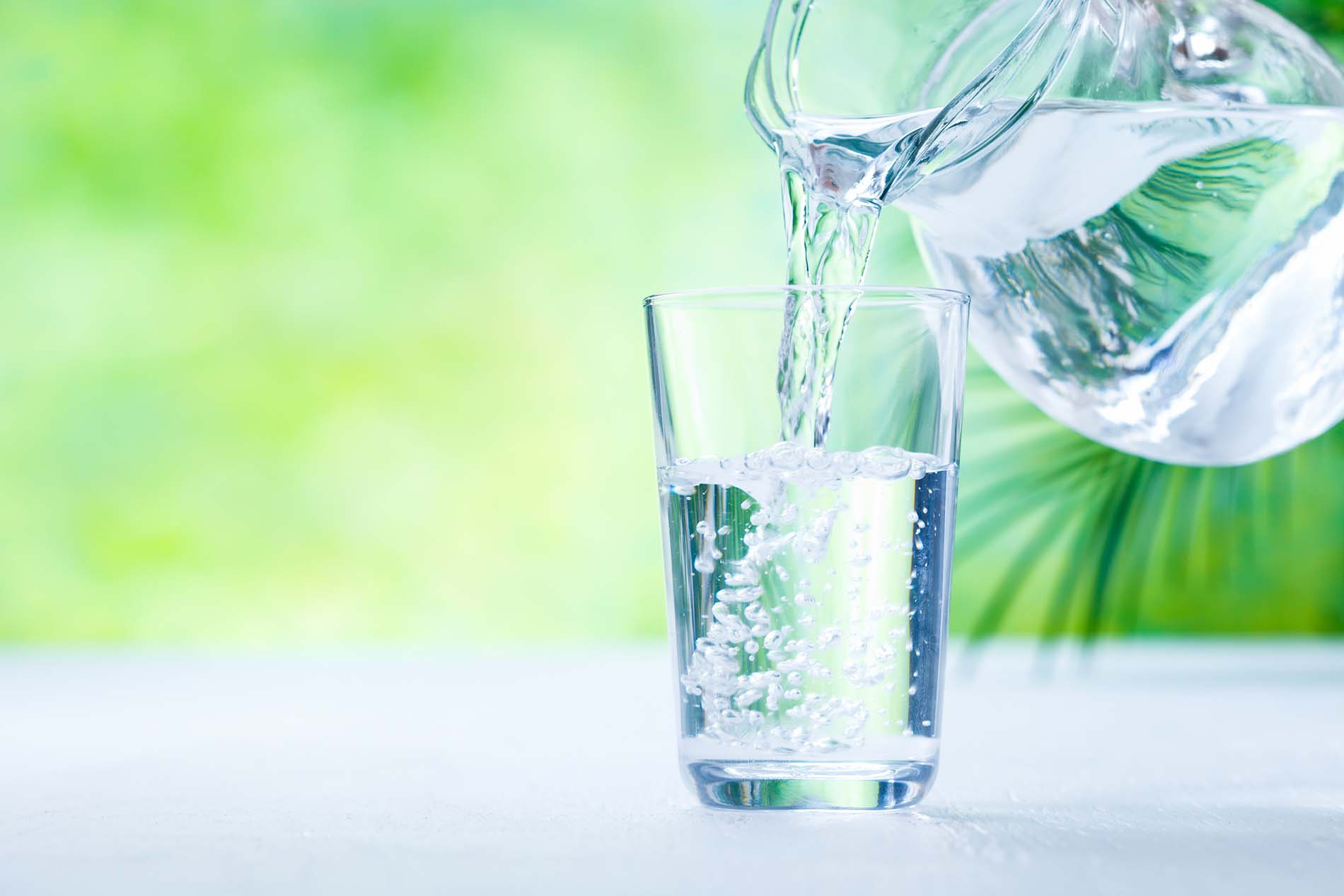 VANDUO YRA BŪTINAS GYVYBEI. NETGI TEIGIAMA, KAD GYVYBĖ ŽEMĖJE KILO IŠ VANDENYNO. ŽMOGUS BE MAISTO IŠGYVENA SAVAITES AR NET MĖNESIUS, TAČIAU BE VANDENS GALI MIRTI PER KELETĄ DIENŲ. VANDUO SUDARO DIDŽIAUSIĄ ŽMOGAUS ORGANIZMO DALĮ – APIE 60-70 PROCENTŲ.

	 NETEKĘS APIE 12-20 PROCENTŲ VANDENS, ORGANIZMAS ŽŪSTA APSINUODIJĘS SAVO PATIES APYKAITOS PRODUKTAIS. GYVYBINIAI PROCESAI GALI VYKTI TIK TADA, KAI LĄSTELĖSE YRA PAKANKAMAI VANDENS.
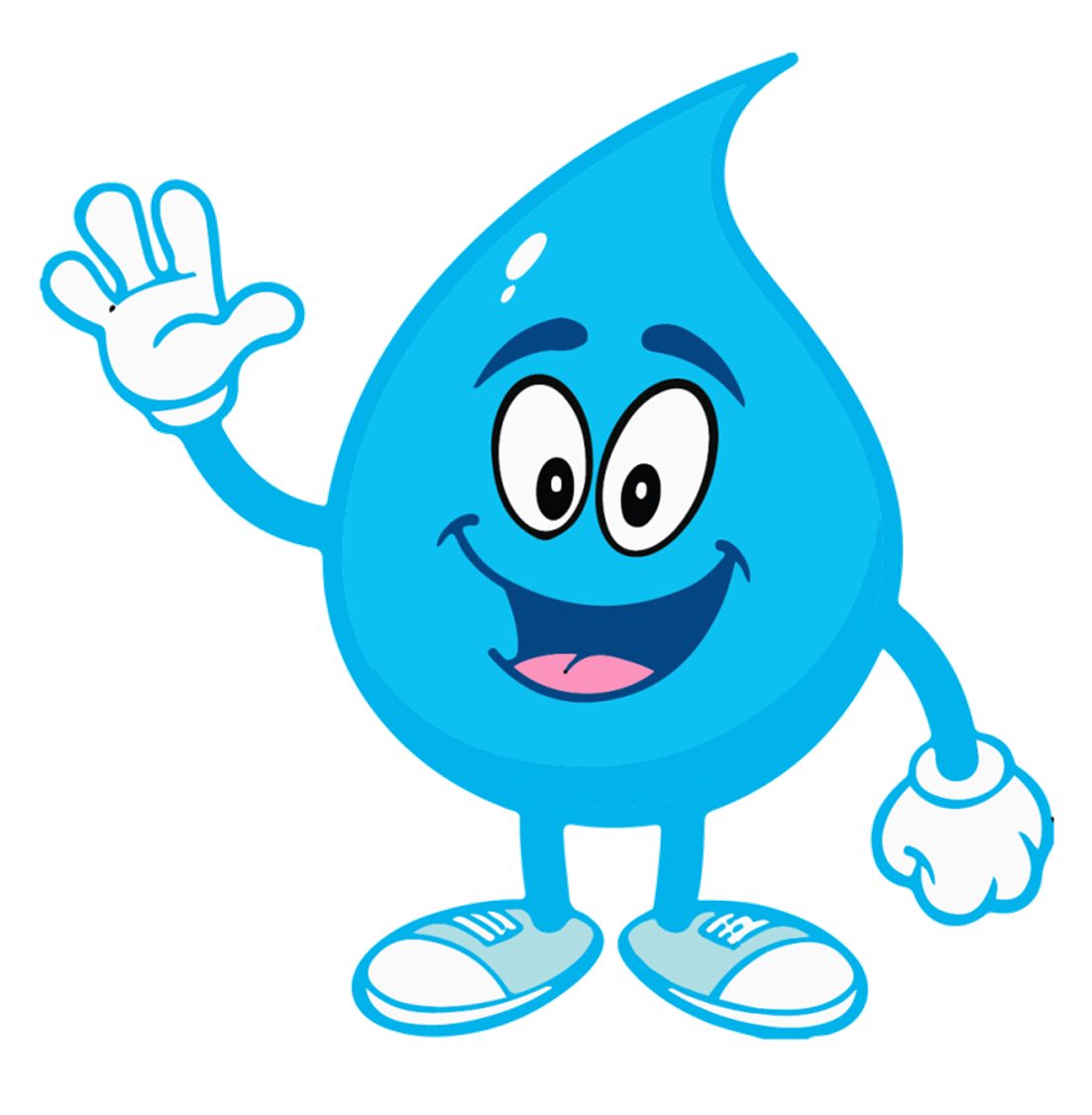 JOKIA KITA MEDŽIAGA NEATLIEKA TIEK DAUG ĮVAIRIAUSIŲ ŽMOGAUS ORGANIZMO FUNKCIJŲ KAIP VANDUO.
VANDENS TRŪKUMAS PASIREIŠKIA LABAI GREITAI, SIMPTOMAI ATSIRANDA TRŪKSTANT VOS 1 PROCENTO VANDENS
ORGANIZMUI SENSTANT, VANDENS AUDINIUOSE MAŽĖJA – TAI SUSIJĘ SU LĖTĖJANČIA MEDŽIAGŲ APYKAITA.
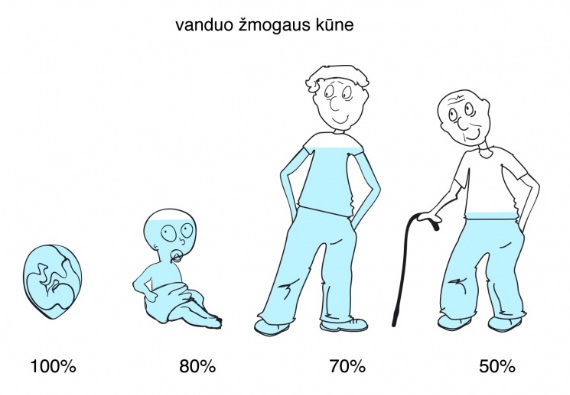 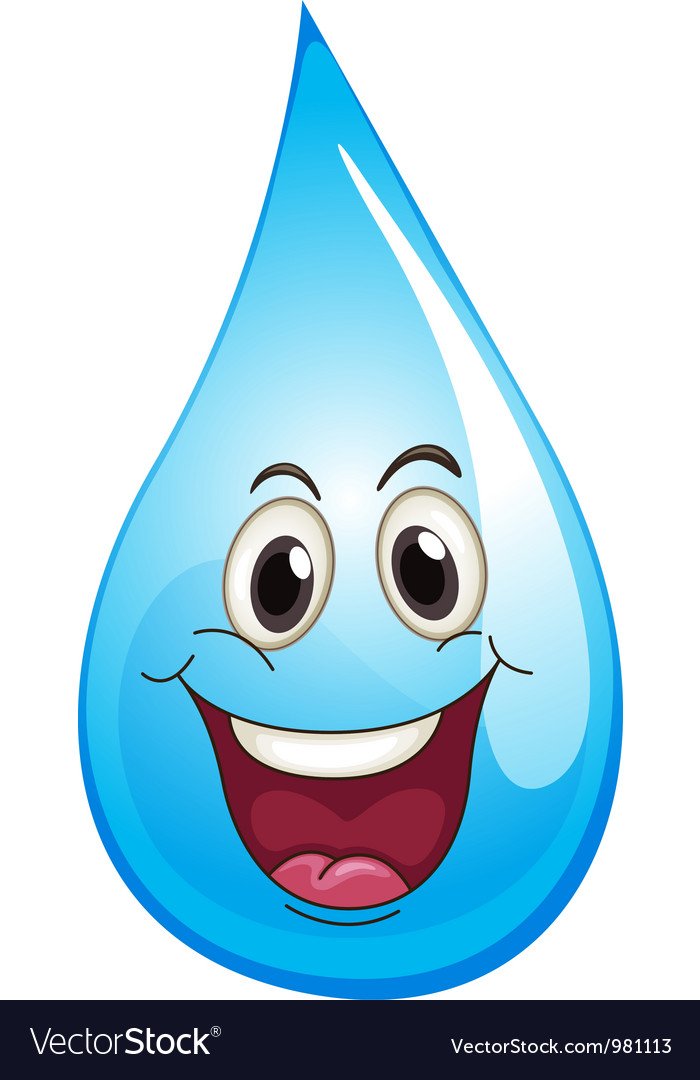 BE ŽMOGAUS VANDUO GYVYBIŠKAI SVARBUS:
GYVŪNAMS
PAUKŠČIAMS
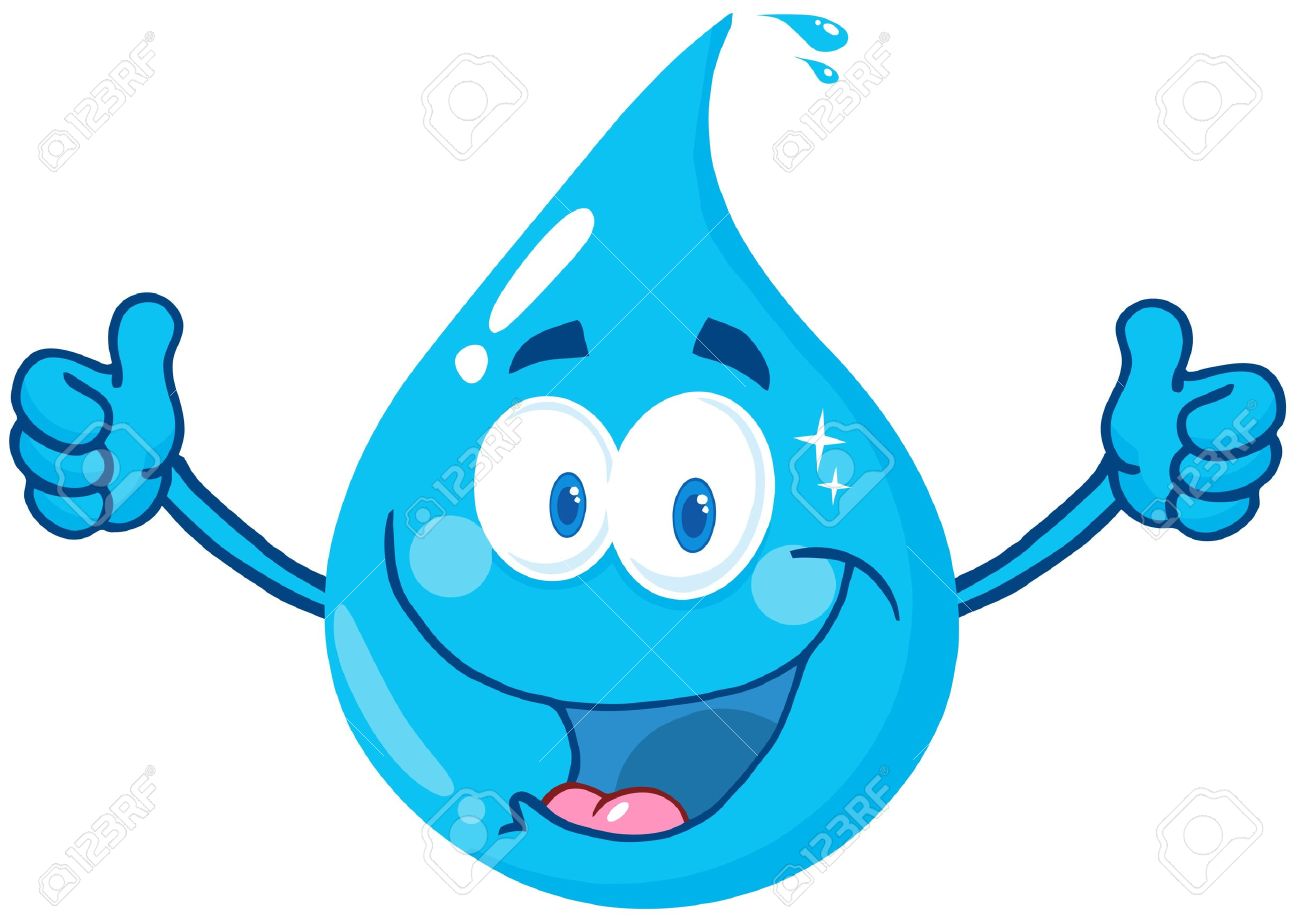 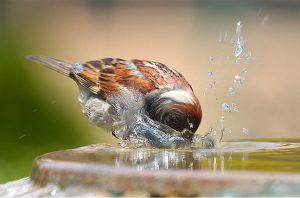 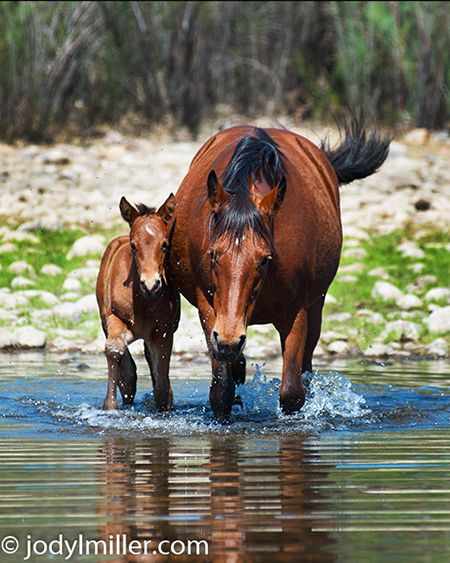 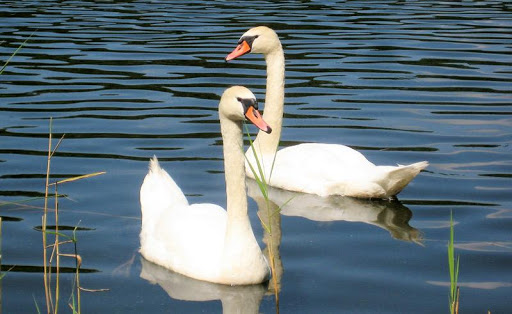 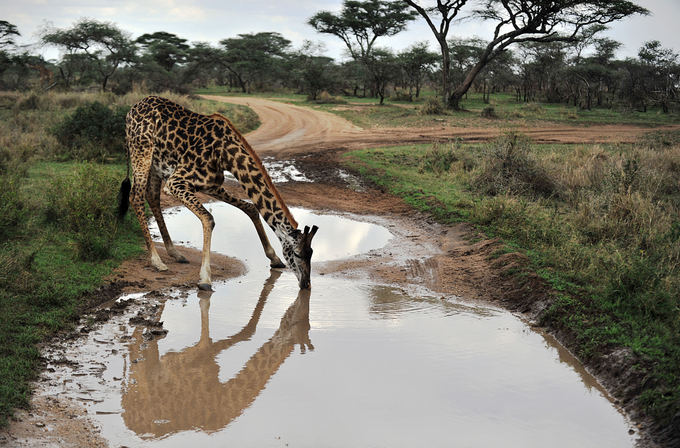 VANDENS GYVŪNIJAI
VANDENS AUGALIJAI
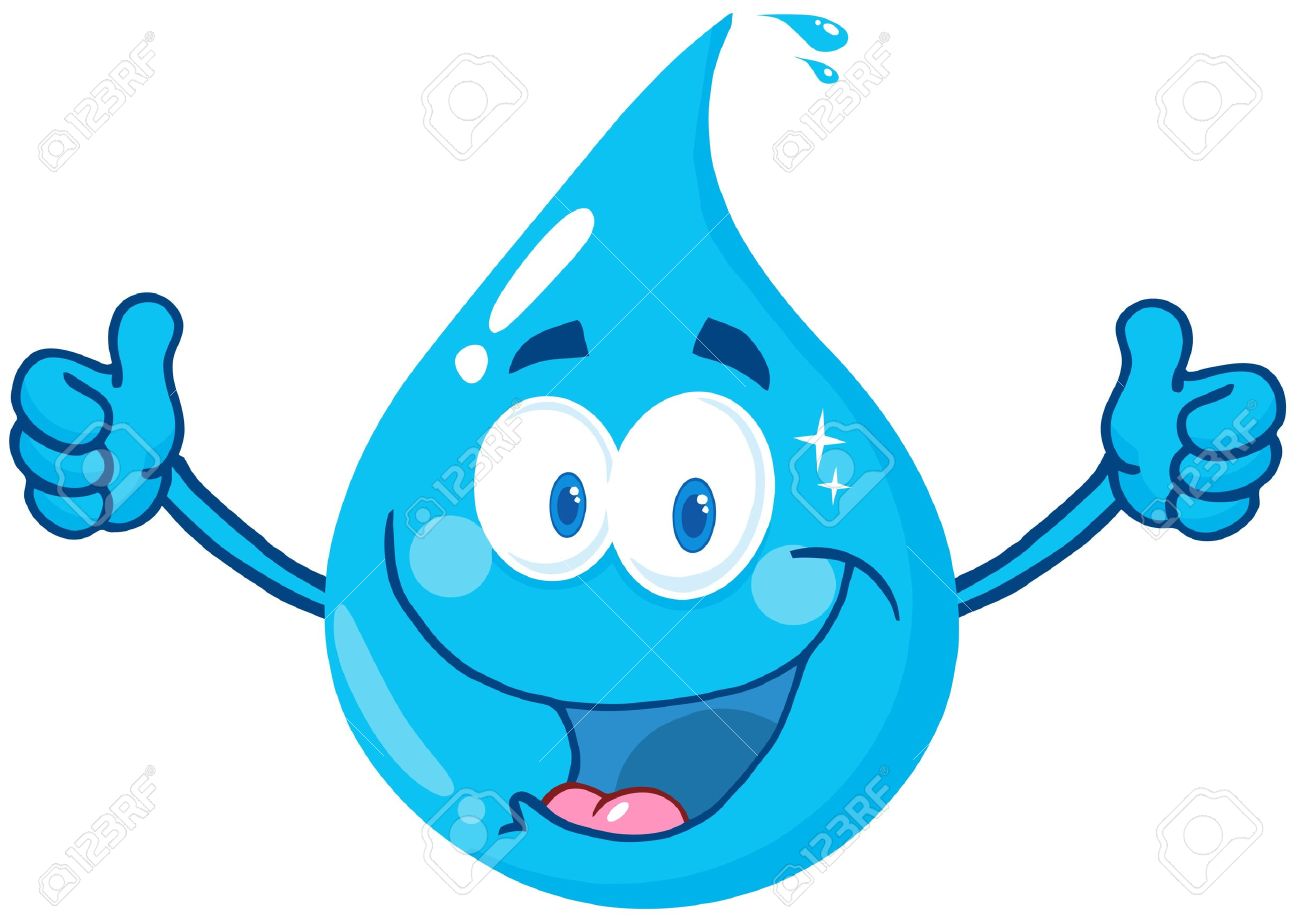 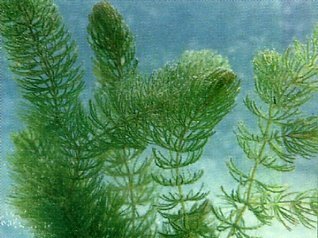 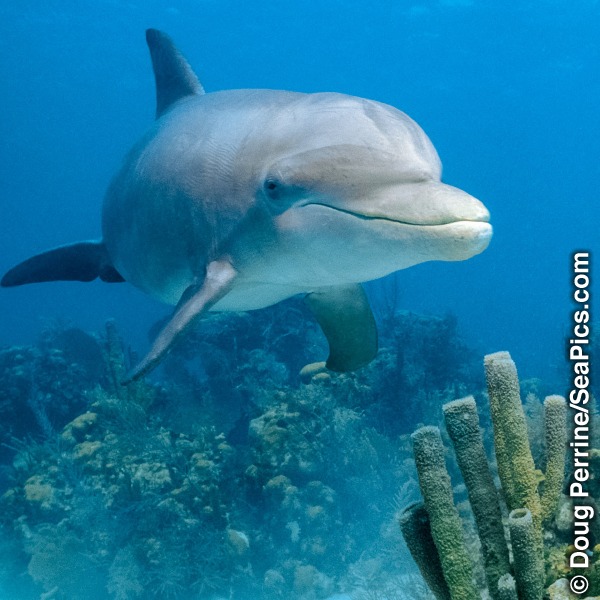 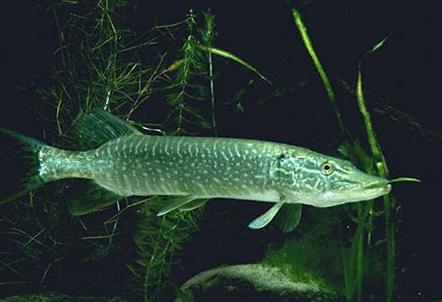 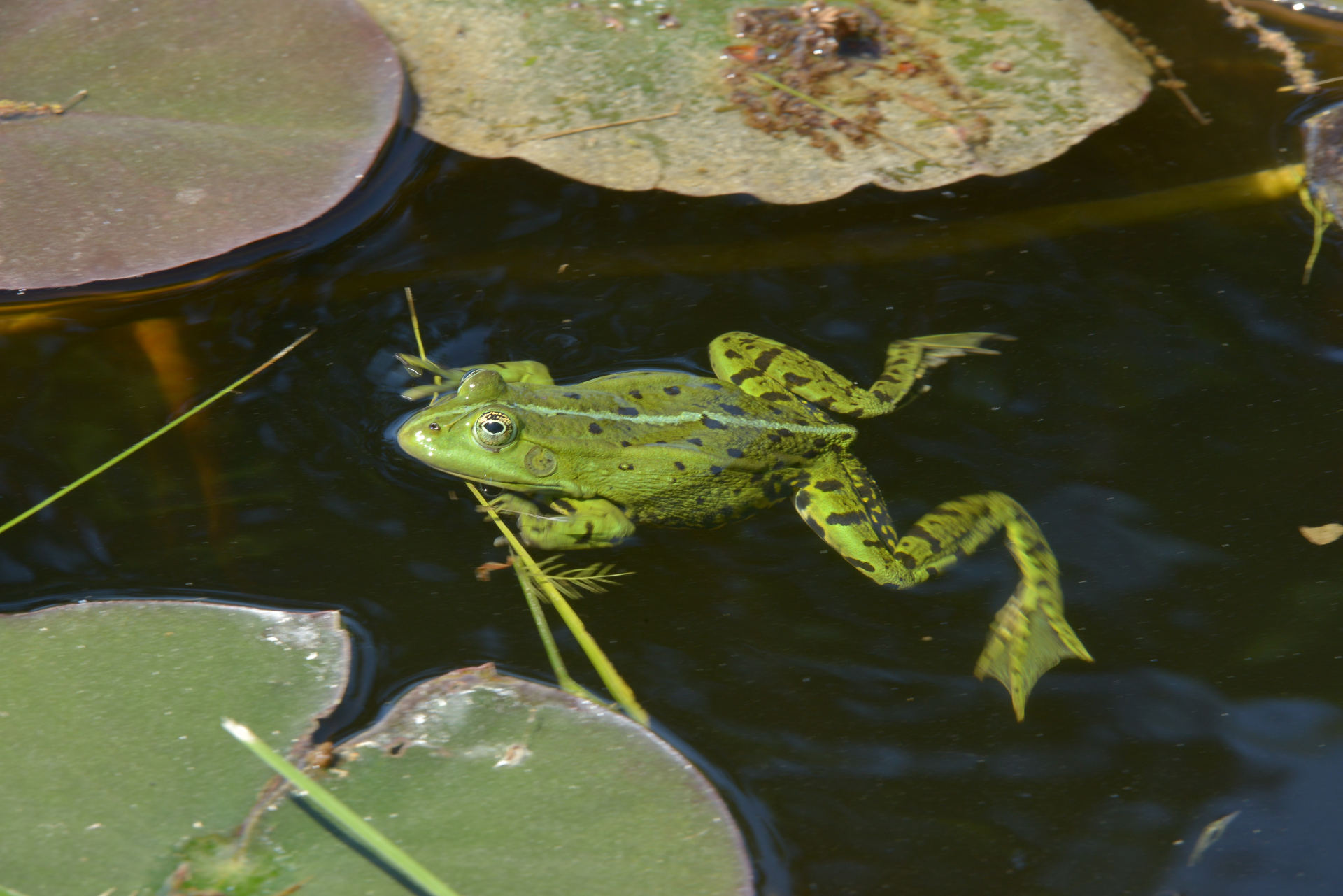 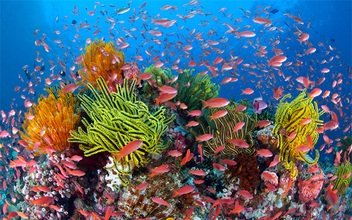 VANDENS DĖKA AUGALAS YRA TVIRTAS, O JO LAPAI STANDŪS (NETEKUSIOS VANDENS, AUGALO LĄSTELĖS SUGLEMBA, O AUDINIAI TAMPA MINKŠTI, AUGALAS VYSTA).
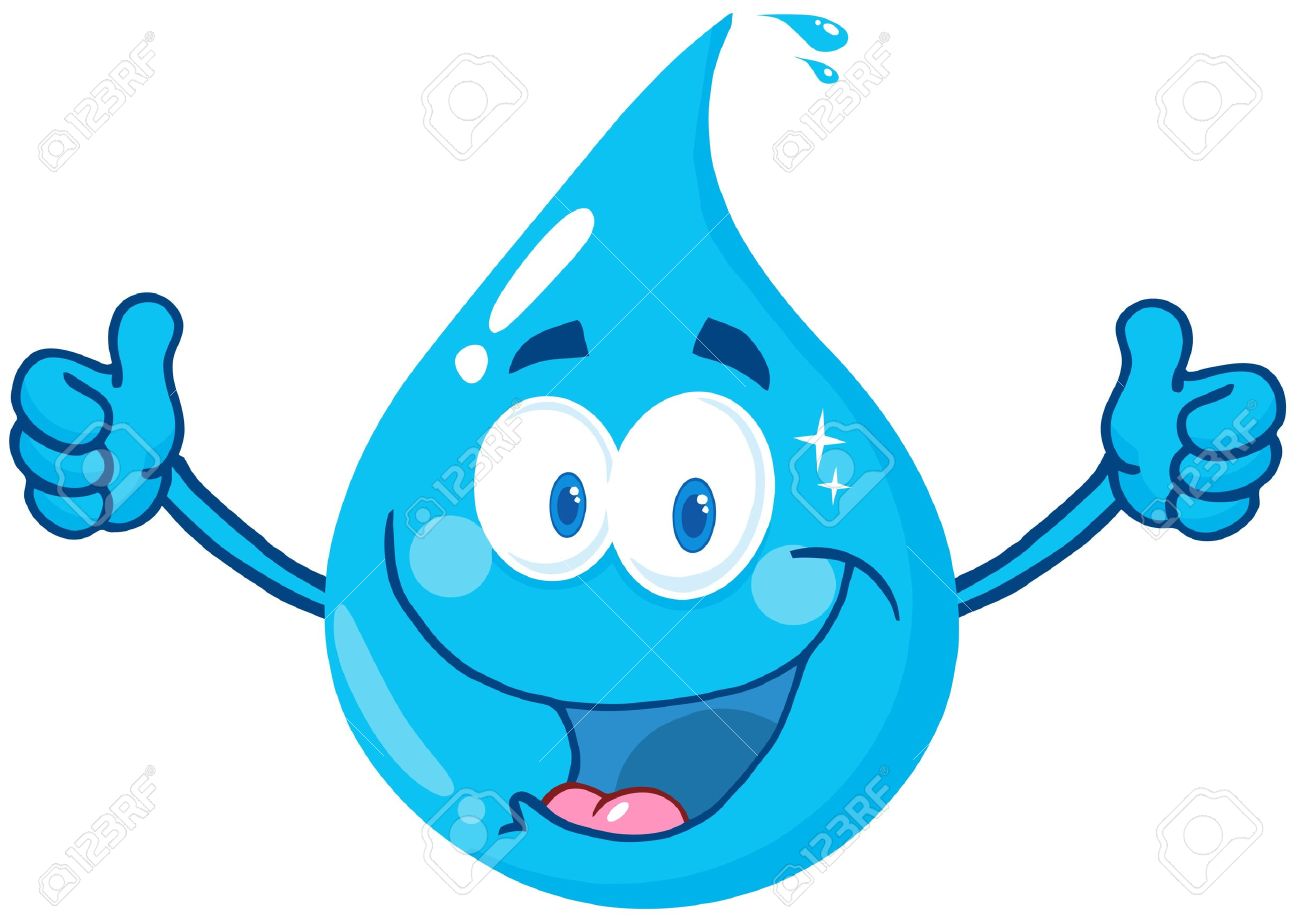 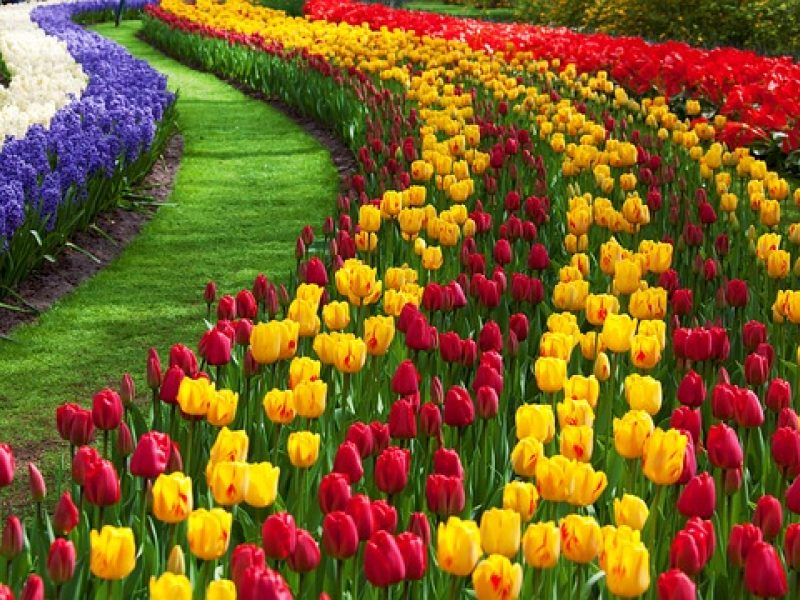 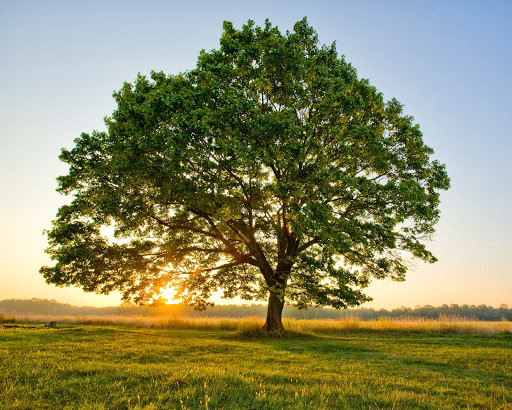 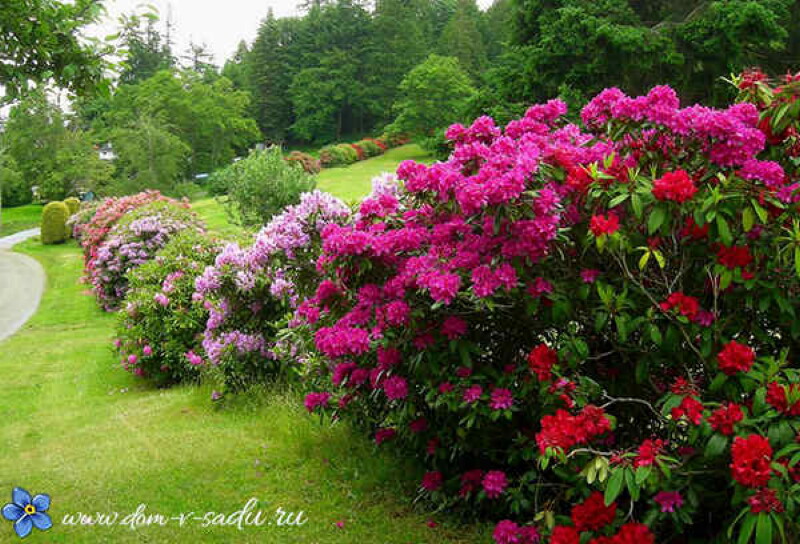 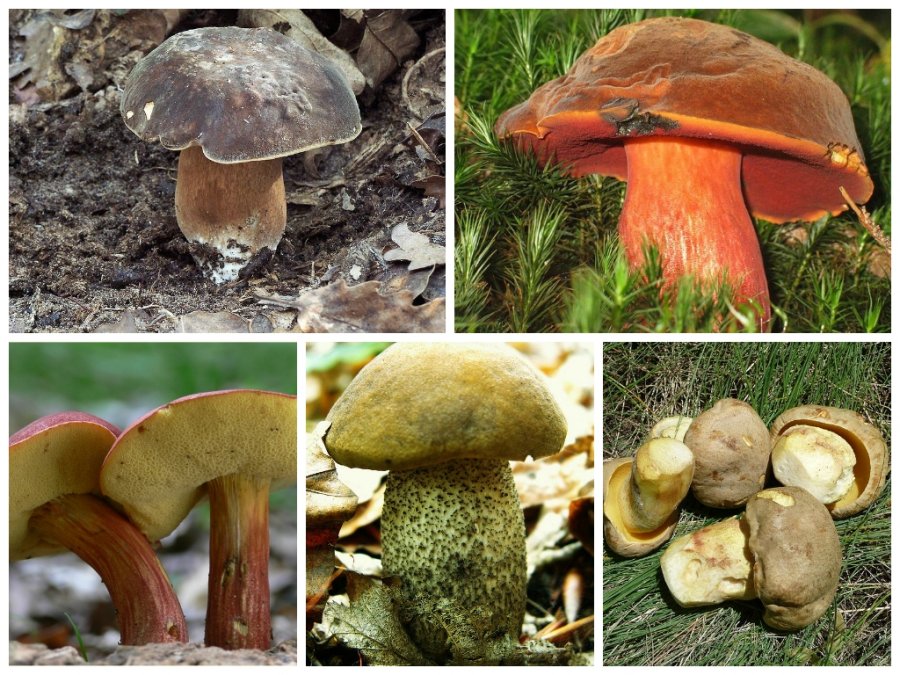 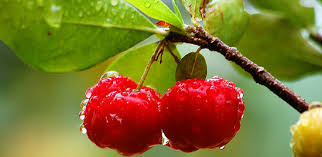 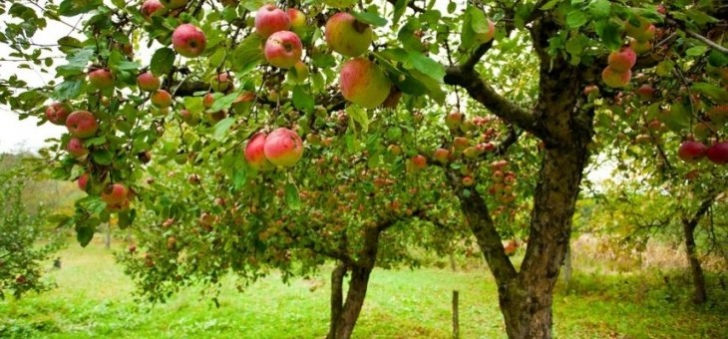 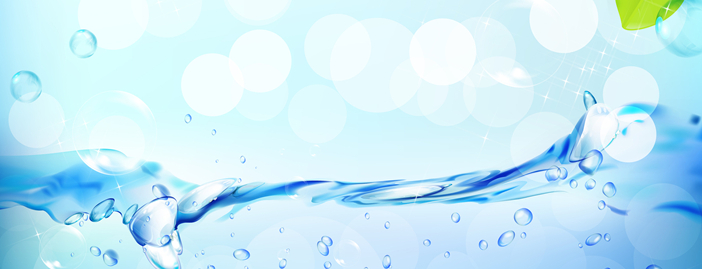 ŠĮ DARBĄ ATLIEKA VANDENS VALYMO GAMYKLOS – VAMZDŽIAIS, FILTRAIS, SIURBIMO MAŠINOMIS.
O AR ŽINAI, KAIP PAS JUS Į NAMUS ATBĖGA VANDUO?
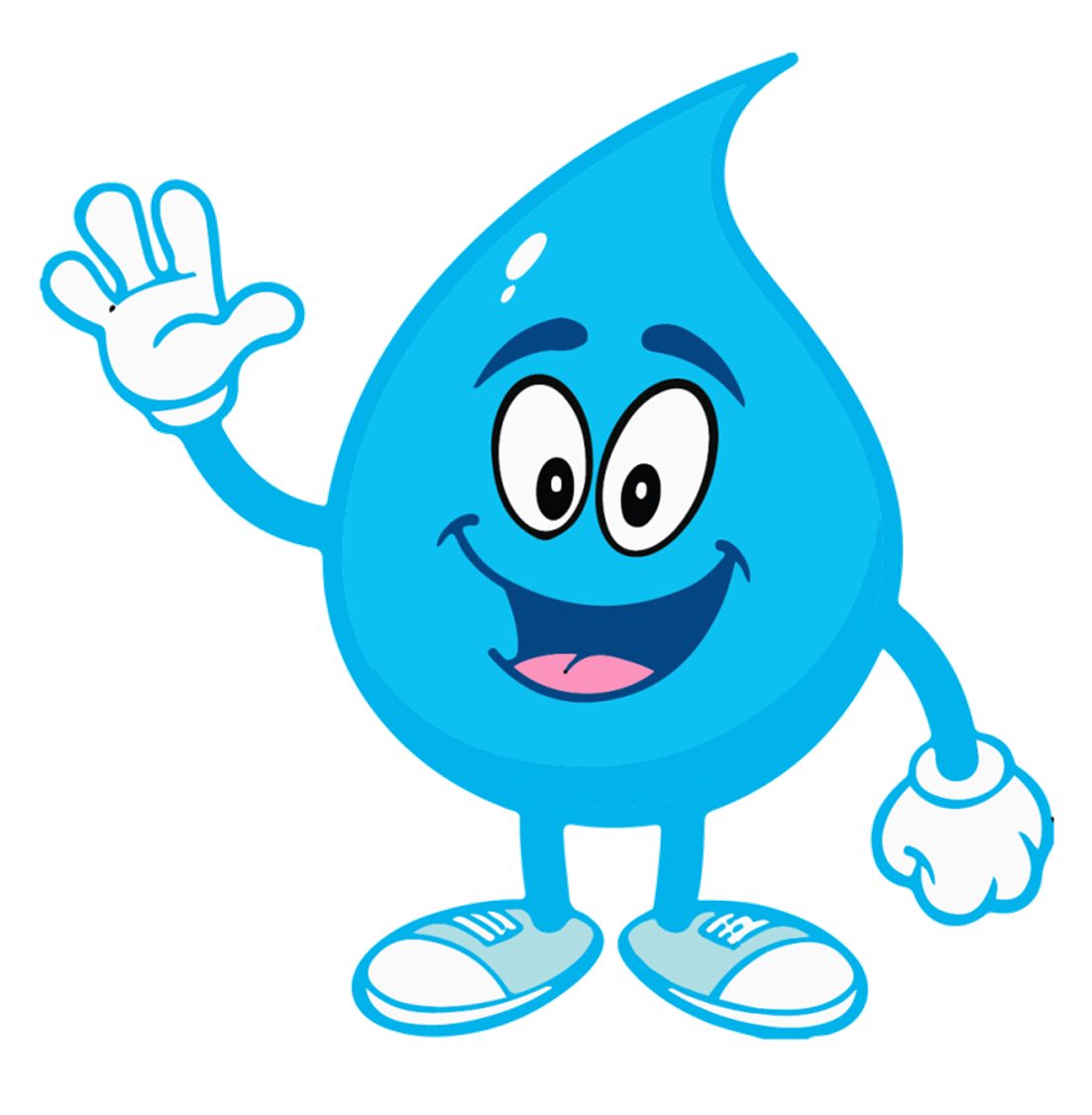 VANDUO ŽMOGUI REIKALINGAS:
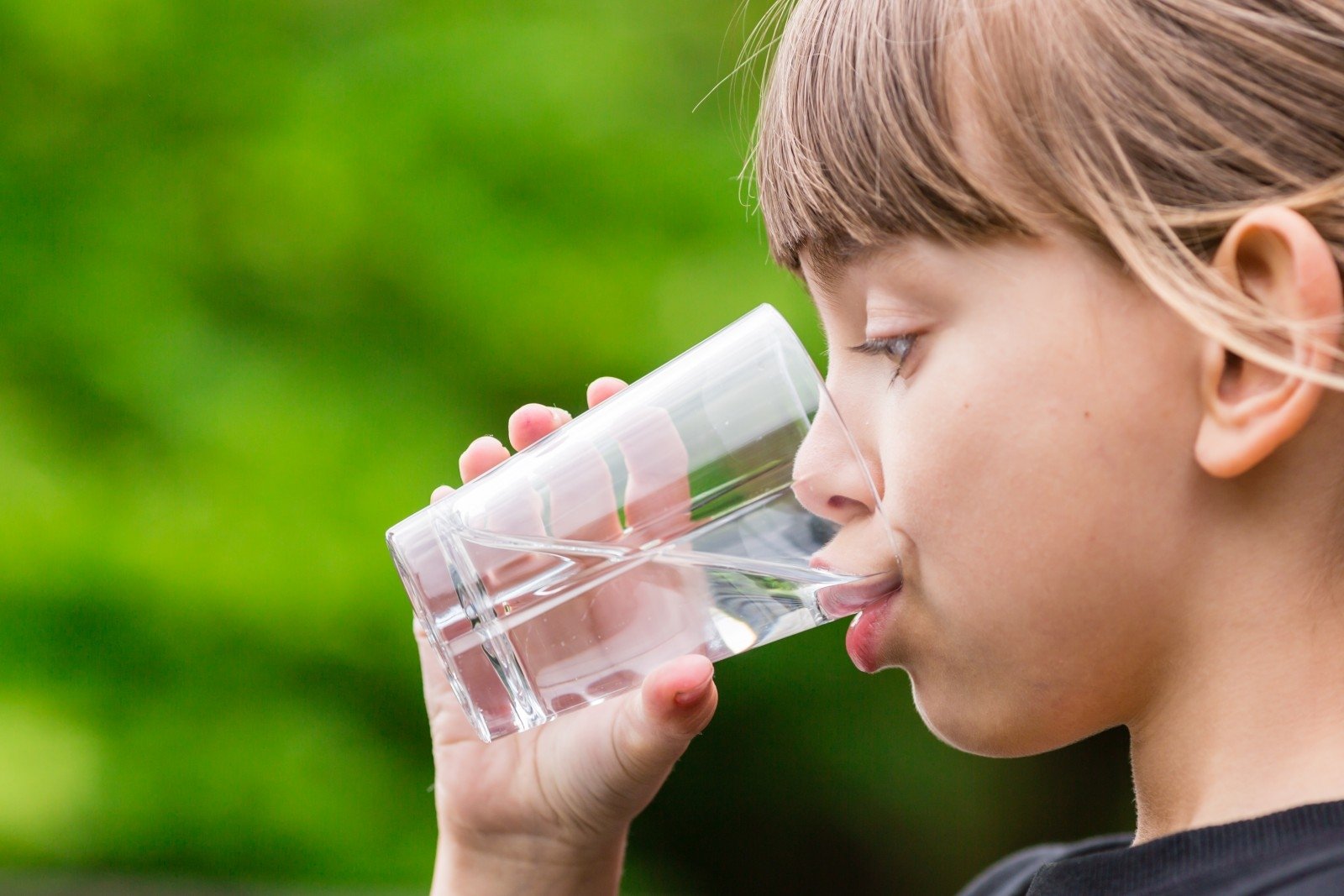 KAD GALĖTŲ VARTOTI JĮ KASDIEN, NES JIS BŪTINAS GYVYBEI
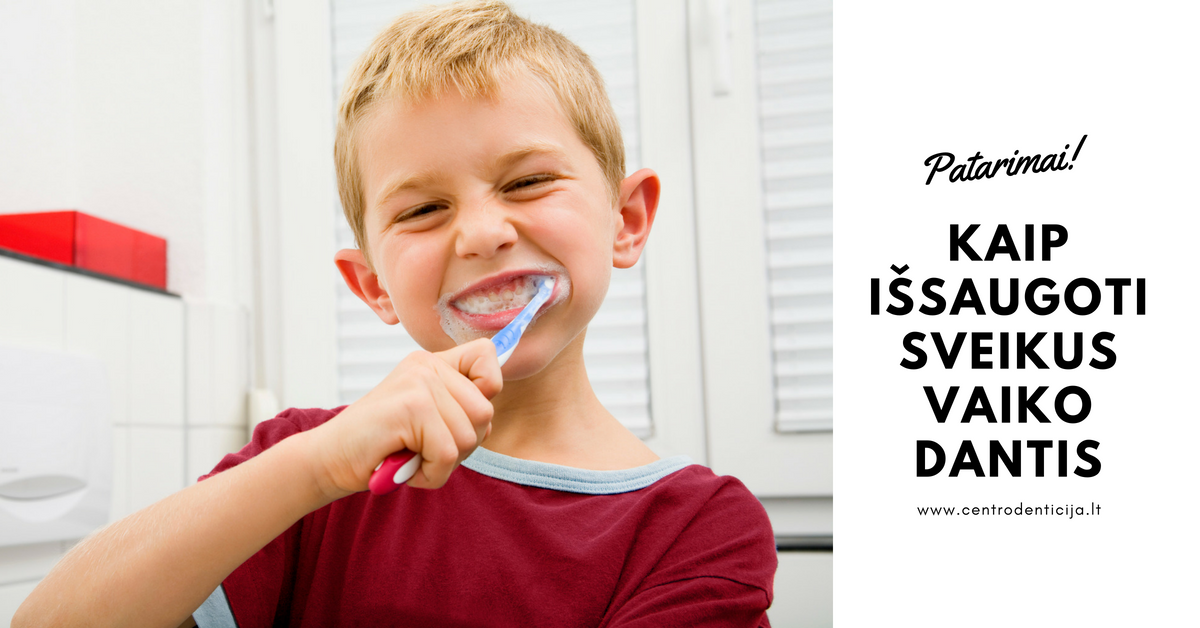 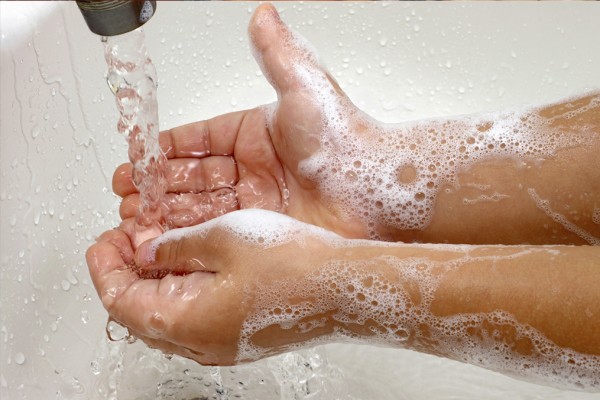 NUSIPLAUTI RANKAS, IŠSISKALAUTI BURNĄ PO DANTŲ VALYMO.
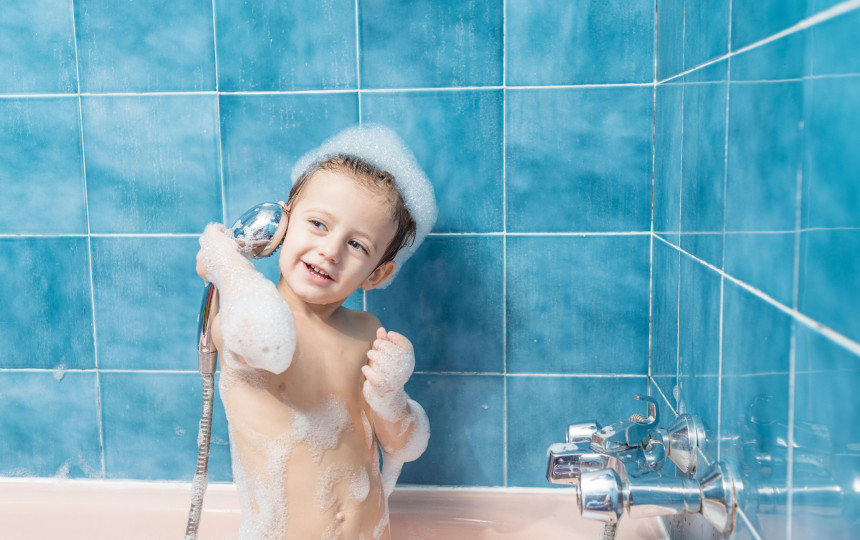 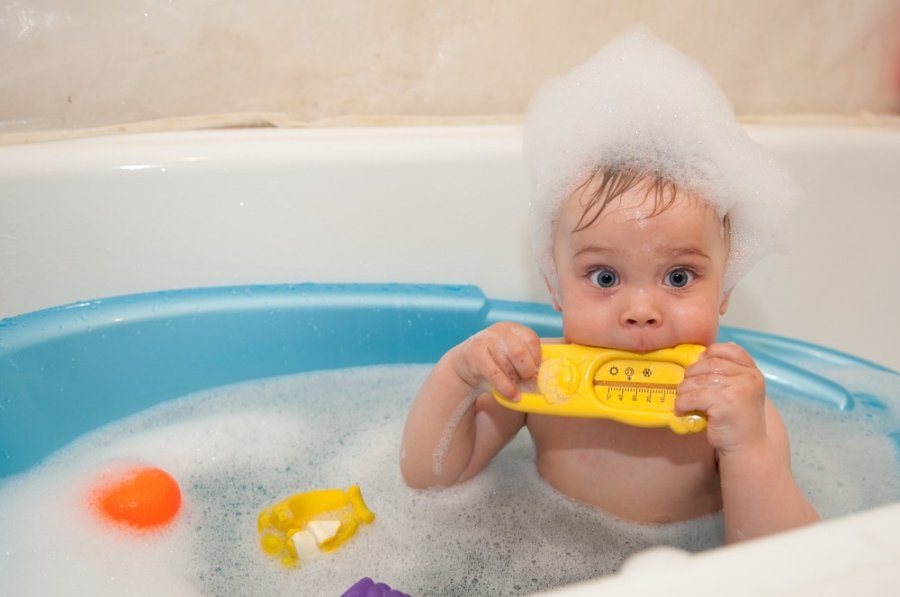 MAUDYTIS VONIOJE AR PO DUŠU.
UŽPLIKYTI ARBATĄ, KAVĄ
MAISTO GAMINIMUI.
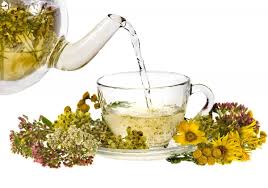 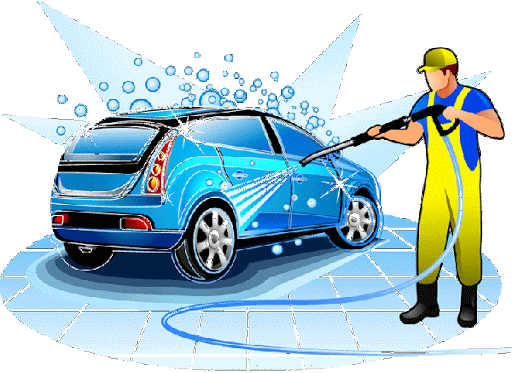 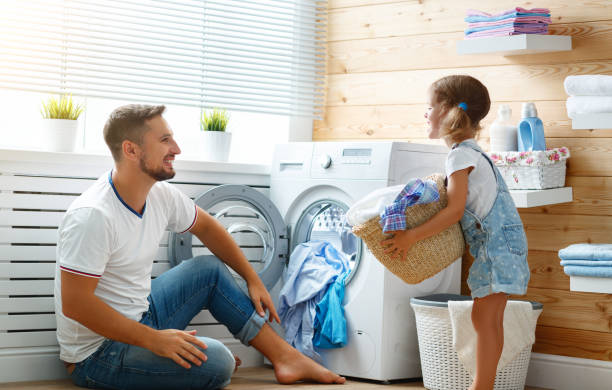 DRABUŽIŲ SKALBIMUI, AUTOMOBILIŲ PLOVIMUI
IR KT.
PRISIMINKIME RANKŲ PLOVIMO TAISYKLES
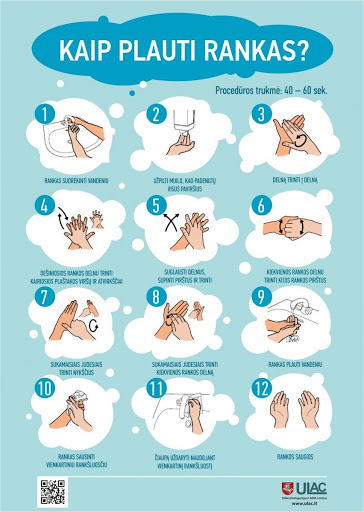 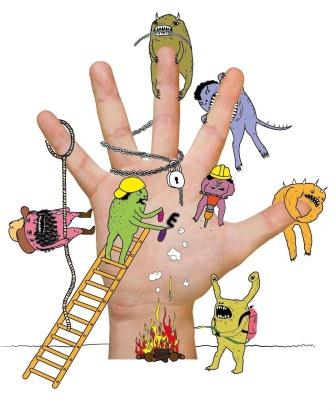 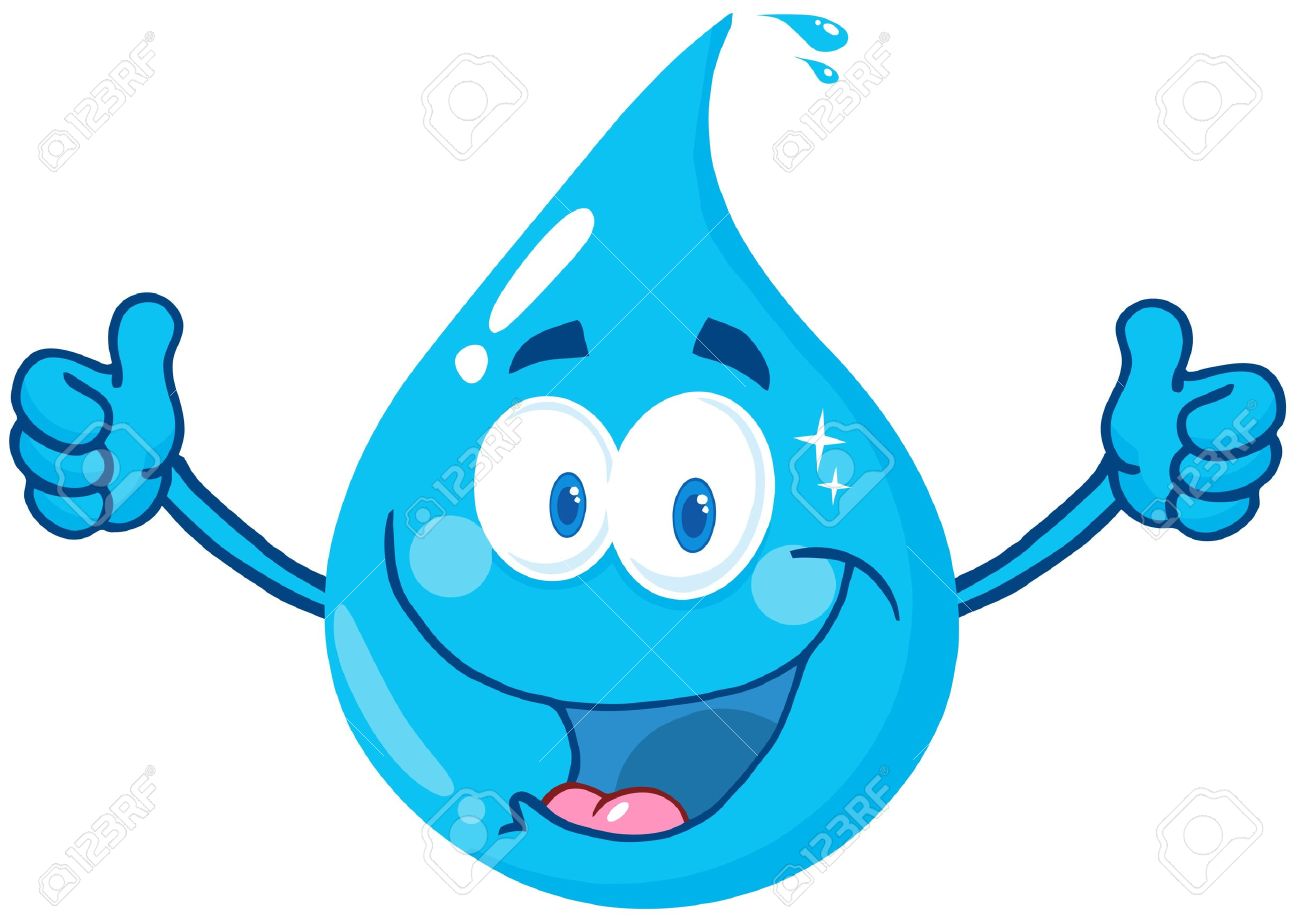 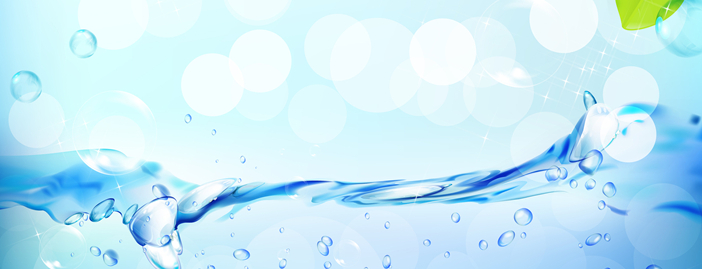 TAI KENKIA DAUGELIUI AUGALŲ IR GYVŪNŲ, GYVENANČIŲ TŪKSTANČIUOSE KILOMETRŲ UPIŲ. TAI TAIP PAT NEIGIAMAI VEIKIA ŽMONIŲ SVEIKATĄ: MAUDANTIS ŽMOGUI UŽTERŠTAME VANDENYJE GALI SUTRIKTI SKRANDŽIO VEIKLA.
ŠVARAUS, ŠVIEŽIO VANDENS REIKIA VISKAM, KAS GYVA. NELAIMEI, MUMS IŠRADUS MAŠINAS IR PRISTAČIUS DIDELIŲ GAMYKLŲ, DAUGUMA EUROPOS UPIŲ, EŽERŲ IR JŪRŲ NAUDOJAMI KAIP LENGVIAUSIAS ATLIEKŲ ATSIKRATYMO BŪDAS.
KAIP ŽINOME, PANAUDOTAS VANDUO IŠ MŪSŲ NAMŲ VADINAMAS NUOTEKOMIS. TAI PURVINAS VANDENS IŠ MŪSŲ TUALETŲ IR VIRTUVIŲ BEI MUILUOTO VANDENS IŠ MŪSŲ DUŠŲ MIŠINYS. PRIEŠ NULEIDŽIANT NUOTEKAS Į UPES AR JŪRĄ, JAS REIKIA IŠVALYTI.
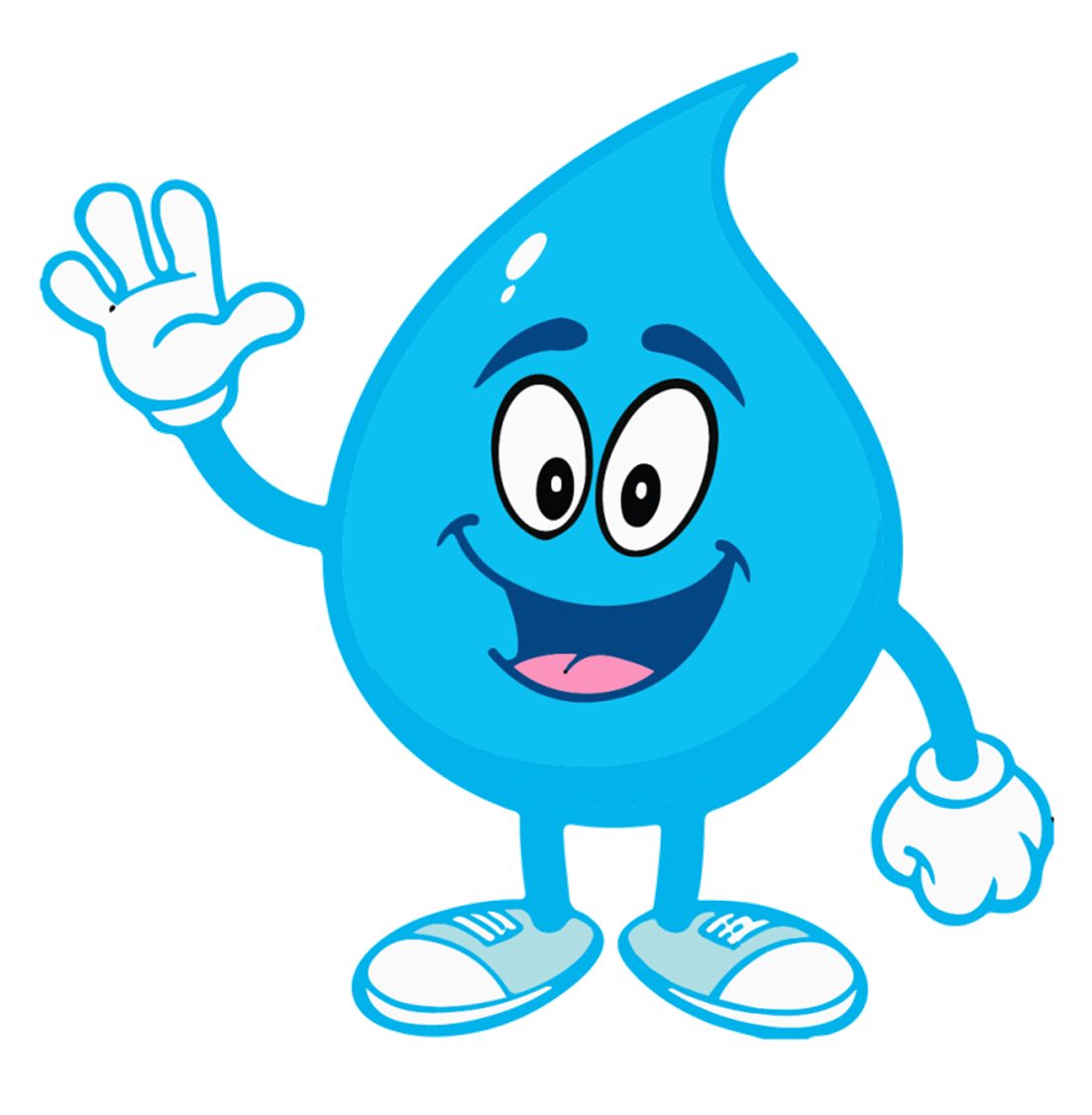 PRAMONĖS NUTEKAMIEJI VANDENYS. DAUGIAUSIA VANDENĮ TERŠIA PRAMONĖ.
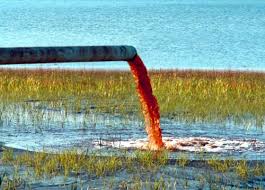 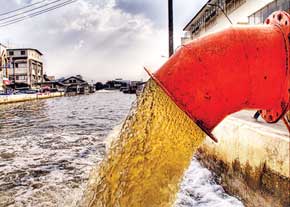 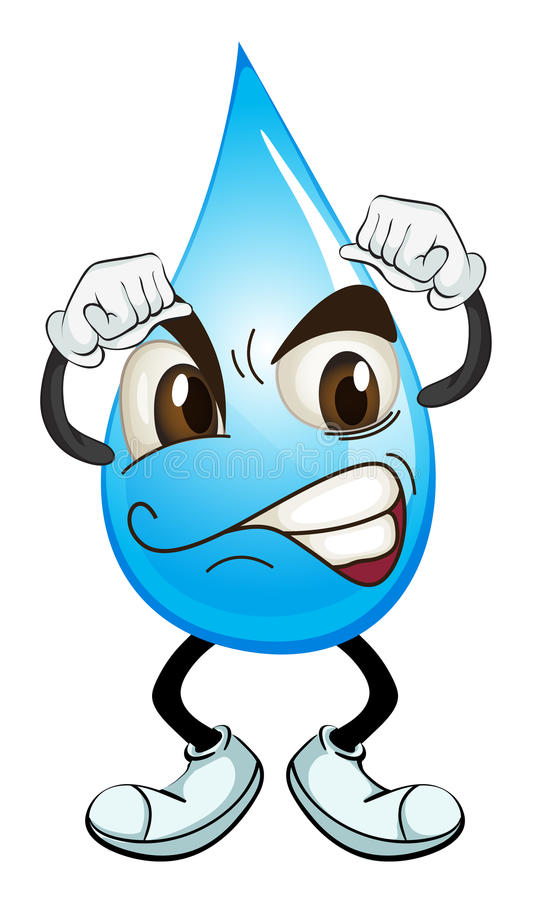 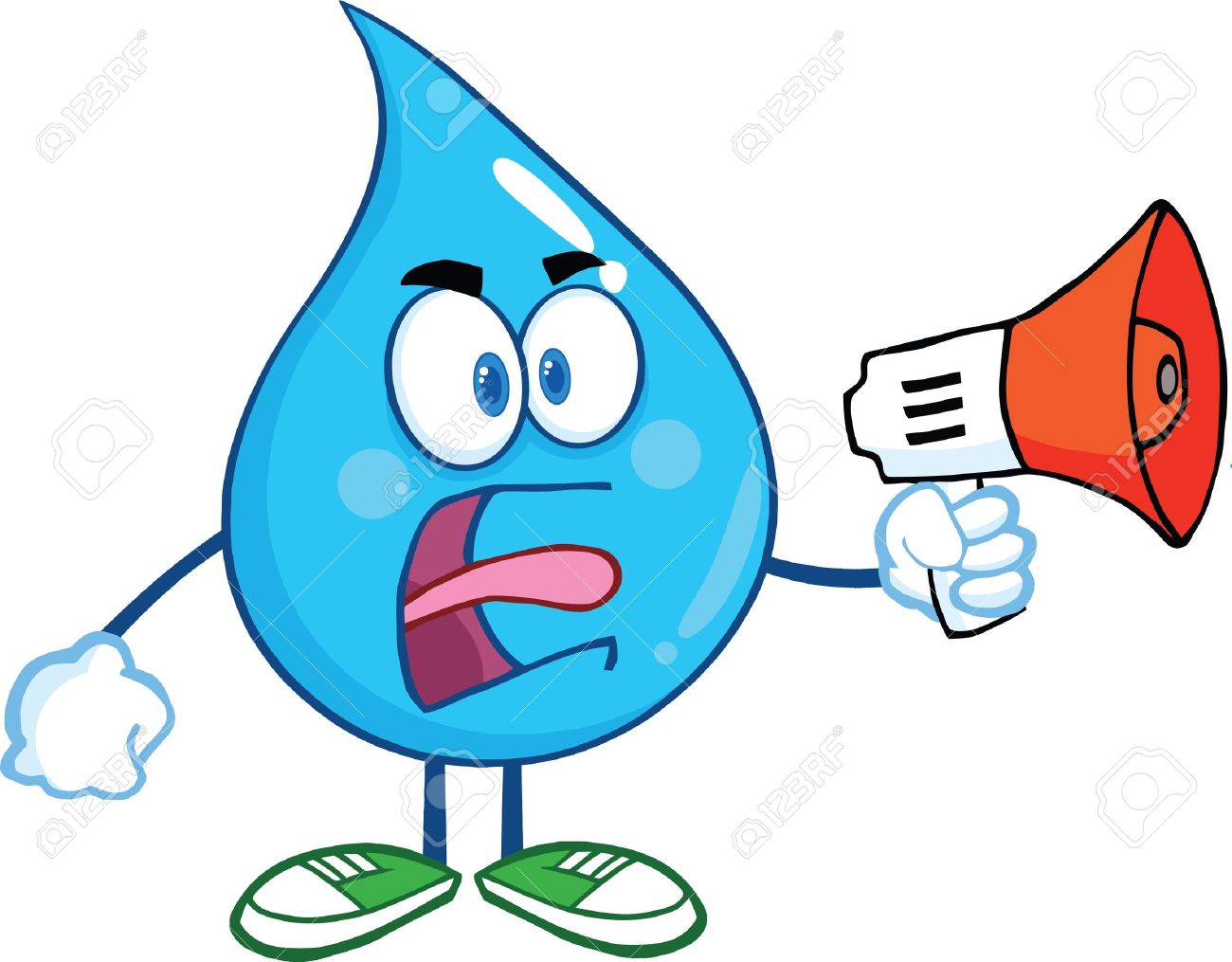 NAFTOS IŠSILIEJIMAI, KURIŲ BŪNA PAKANKAMAI DAŽNAI.
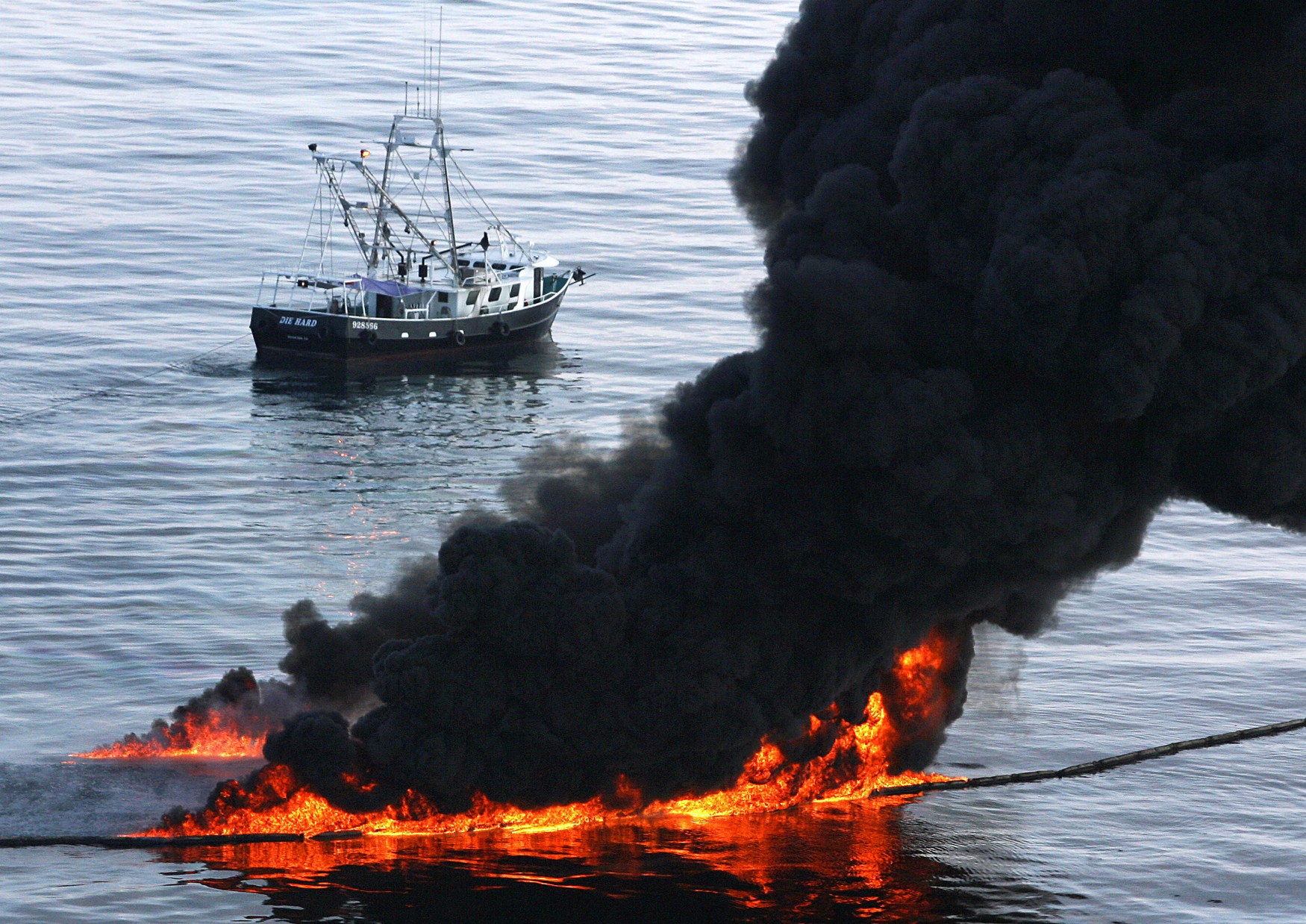 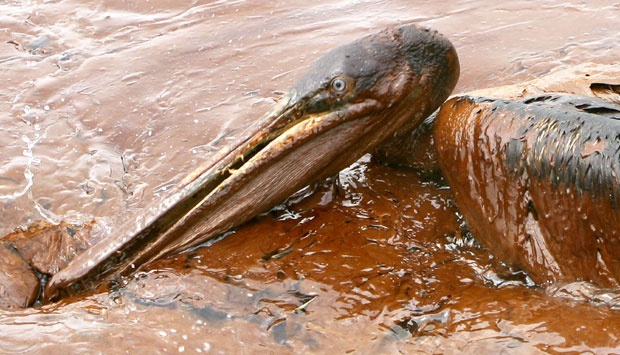 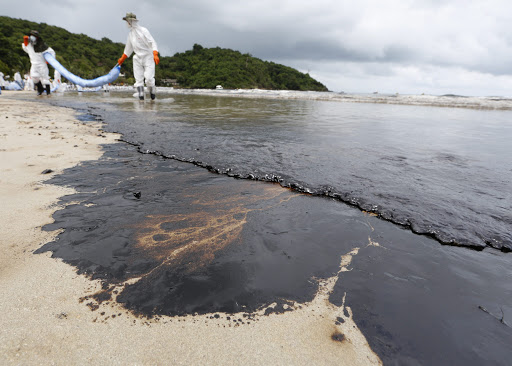 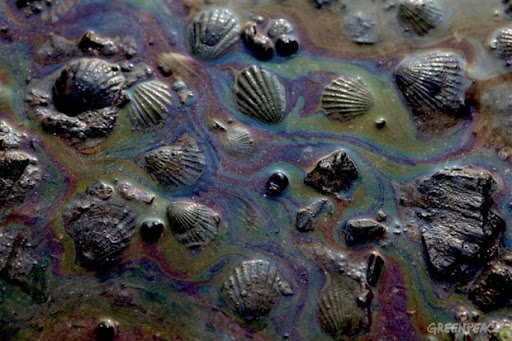 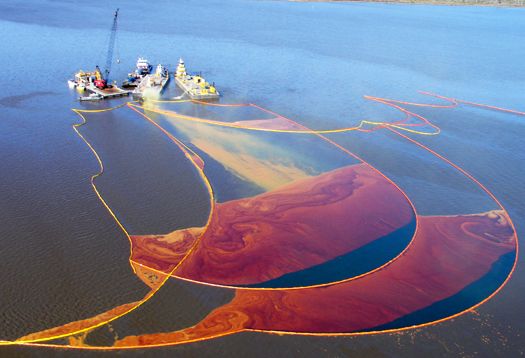 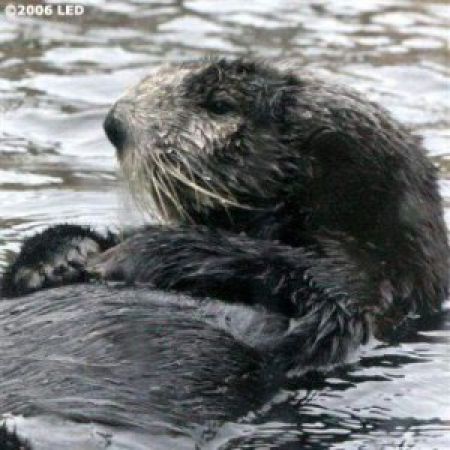 TAIGI VAIKAI, GERKTE DAUG VANDENS, PLAUKITE RANKAS, NETERŠKITE VANDENS IR BŪKITE SVEIKI!
Kas ten trepsi, kas ten šoka, Kas ten vaikščioja po stogą? Ci ku ca ku, tu ku tu ku, Daug žydrų lietaus nykštukų. Ilgos plonos jų kojytės, Žydro stiklo kepurytės. Ci ku ca ku, tu ku tu ku, Žydro stiklo jų batukai. O kiekvienas rankoj neša Po apvalų žydrą lašą. Ci ku ca ku, tu ku tu ku, Daug lietučio sviedinukų. Kuo greičiau į lysvę žalią Pas plaštakę, pas gėlelę. Ci ku ca ku; tu ku tu ku, Skuba daug lietaus nykštukų.
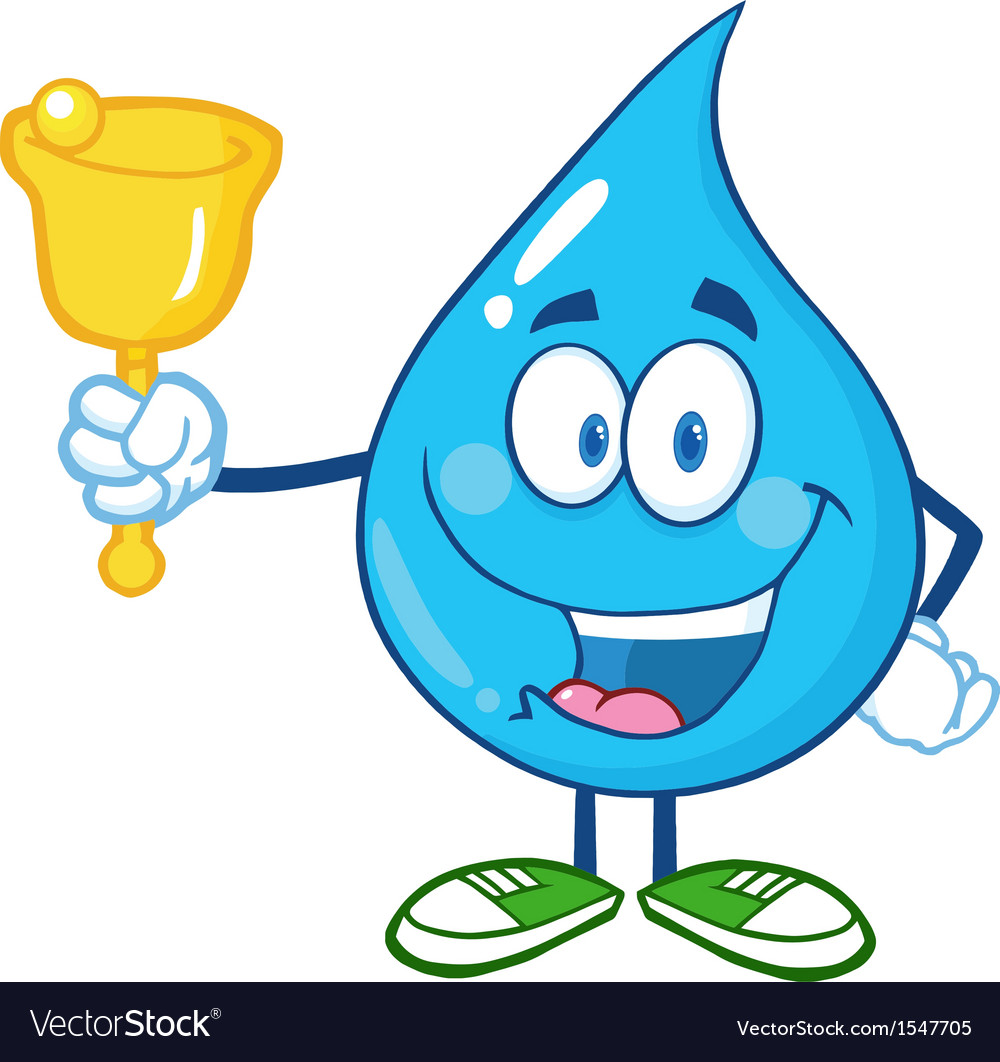 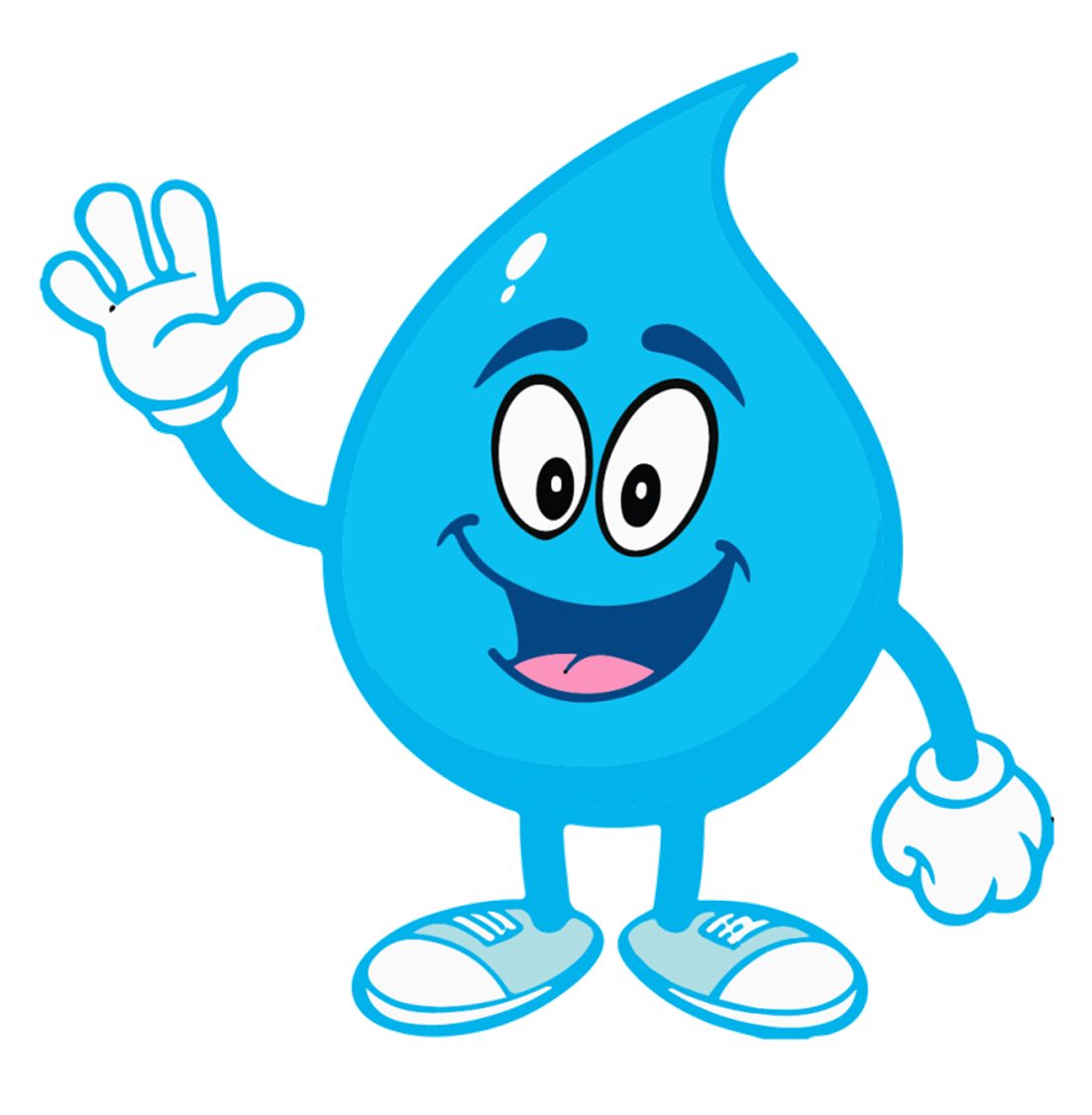 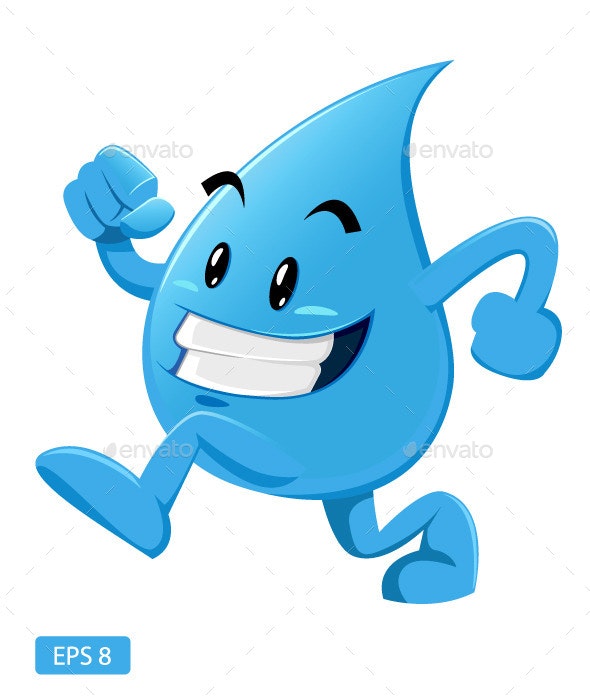 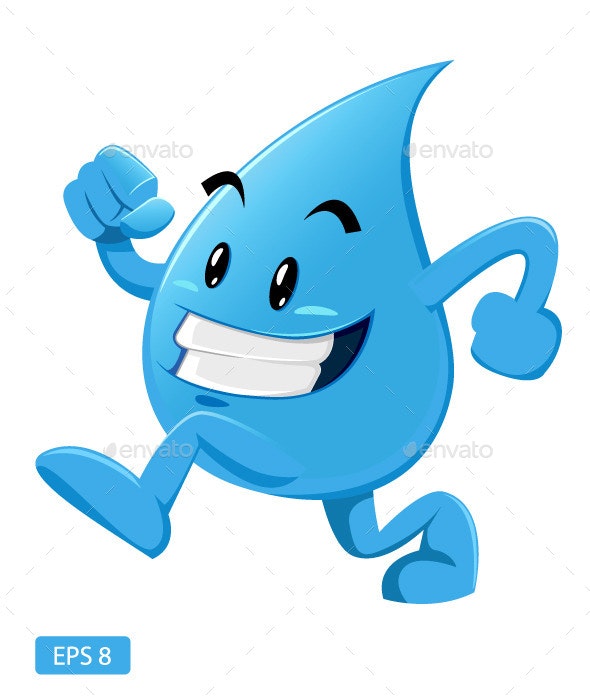 GYVOMS BŪTYBĖMS REIKIA VANDENS, NORINT IŠGYVENTI. (RASK IR APVESK GYVAS BŪTYBES, KURIOMS REIKIA VANDENS)
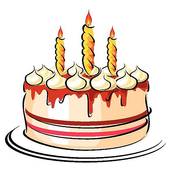 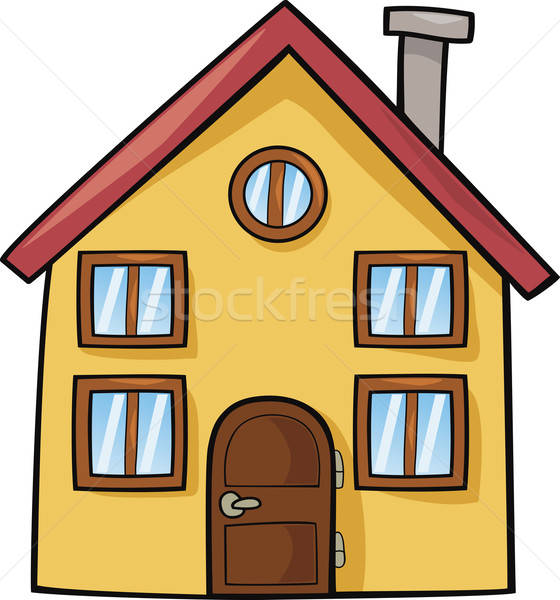 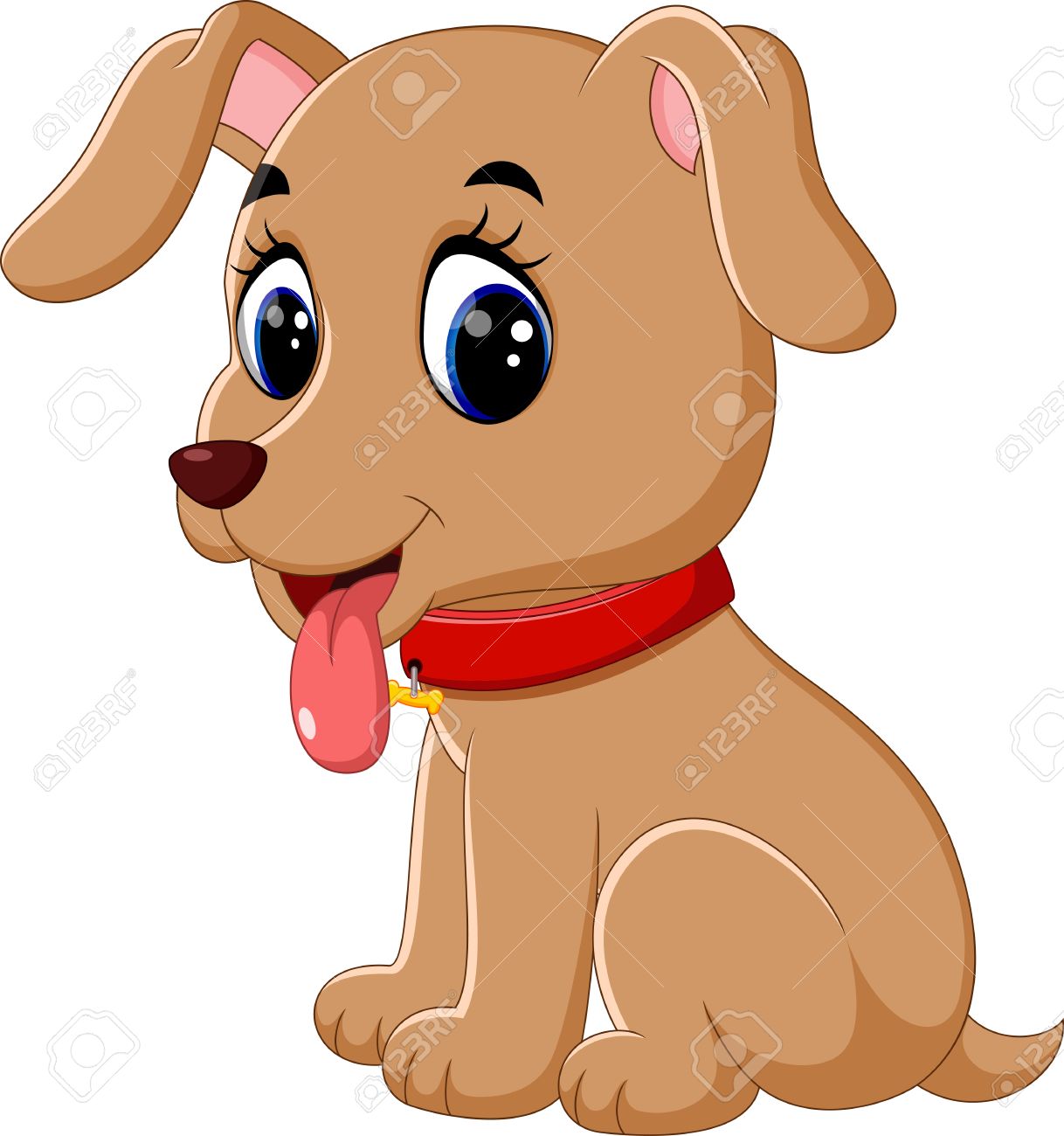 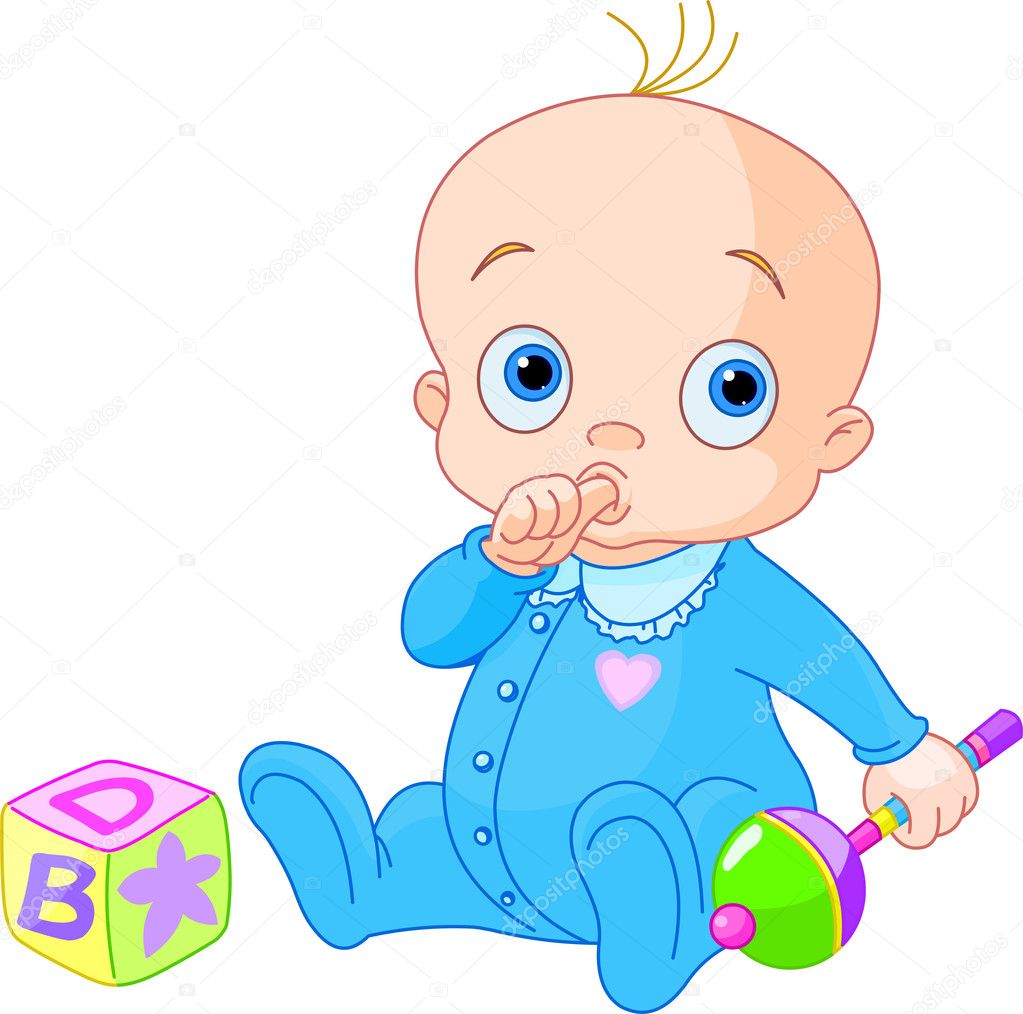 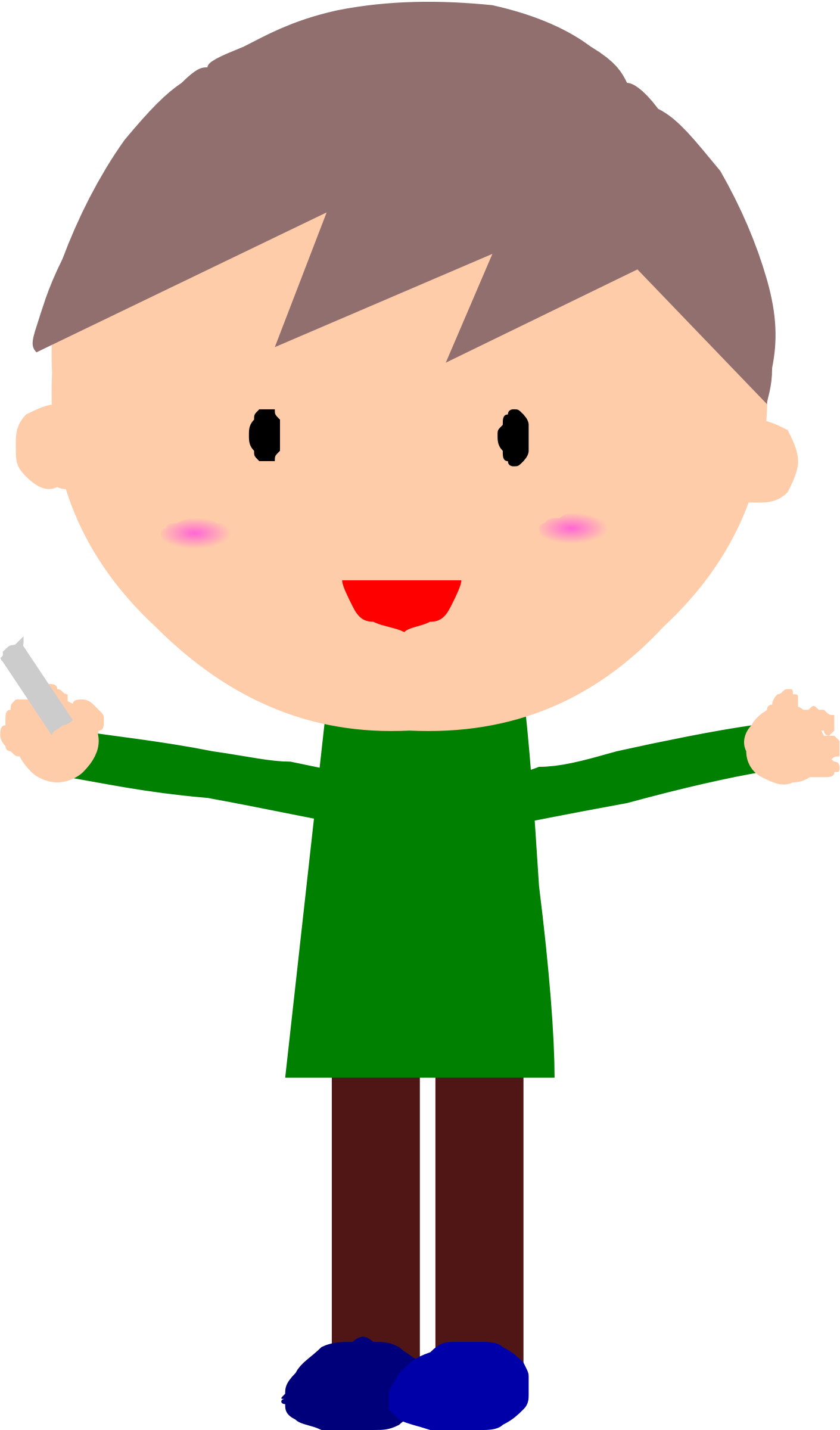 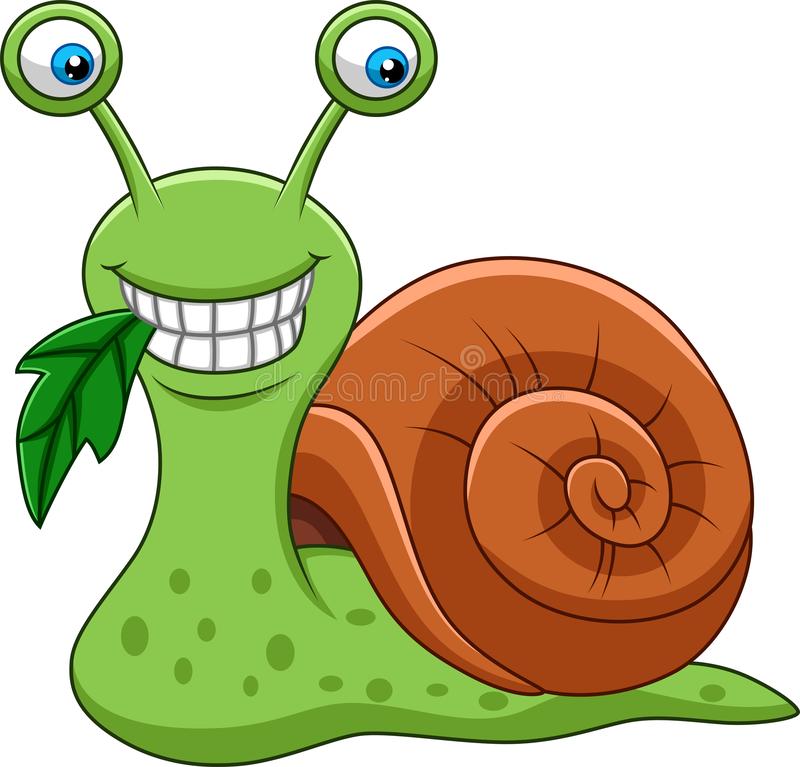 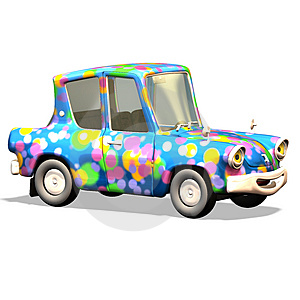 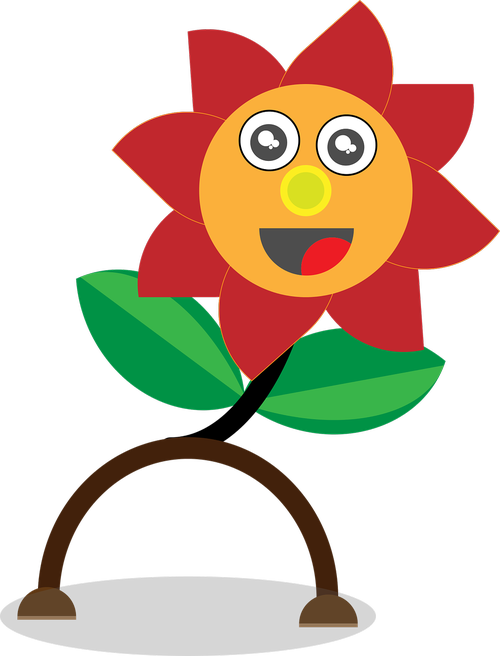 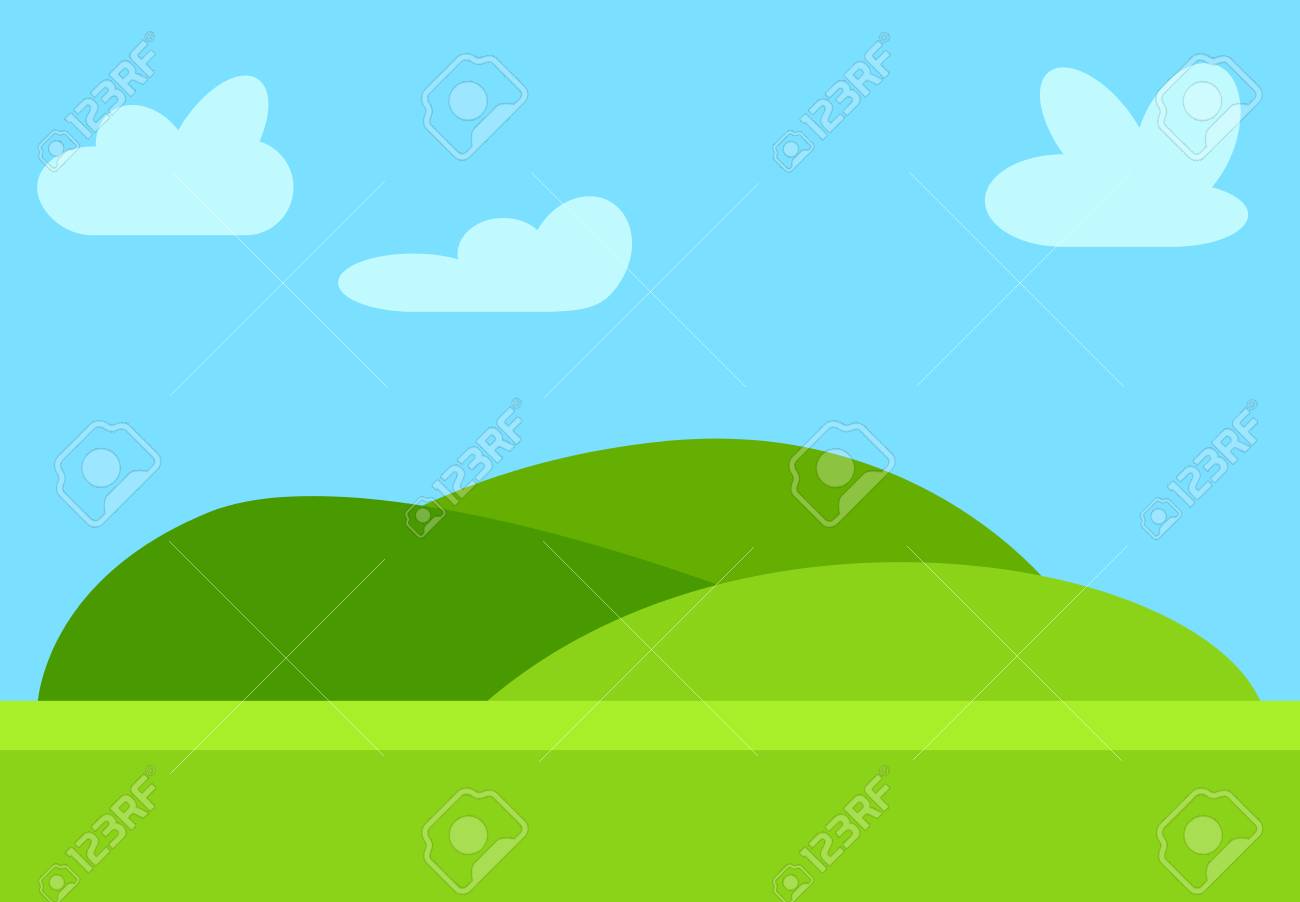 KURIAME PAVEIKLSĖLYJE PAVAIZDUOTAS VANDUO KELIA PAVOJŲ? KODĖL?
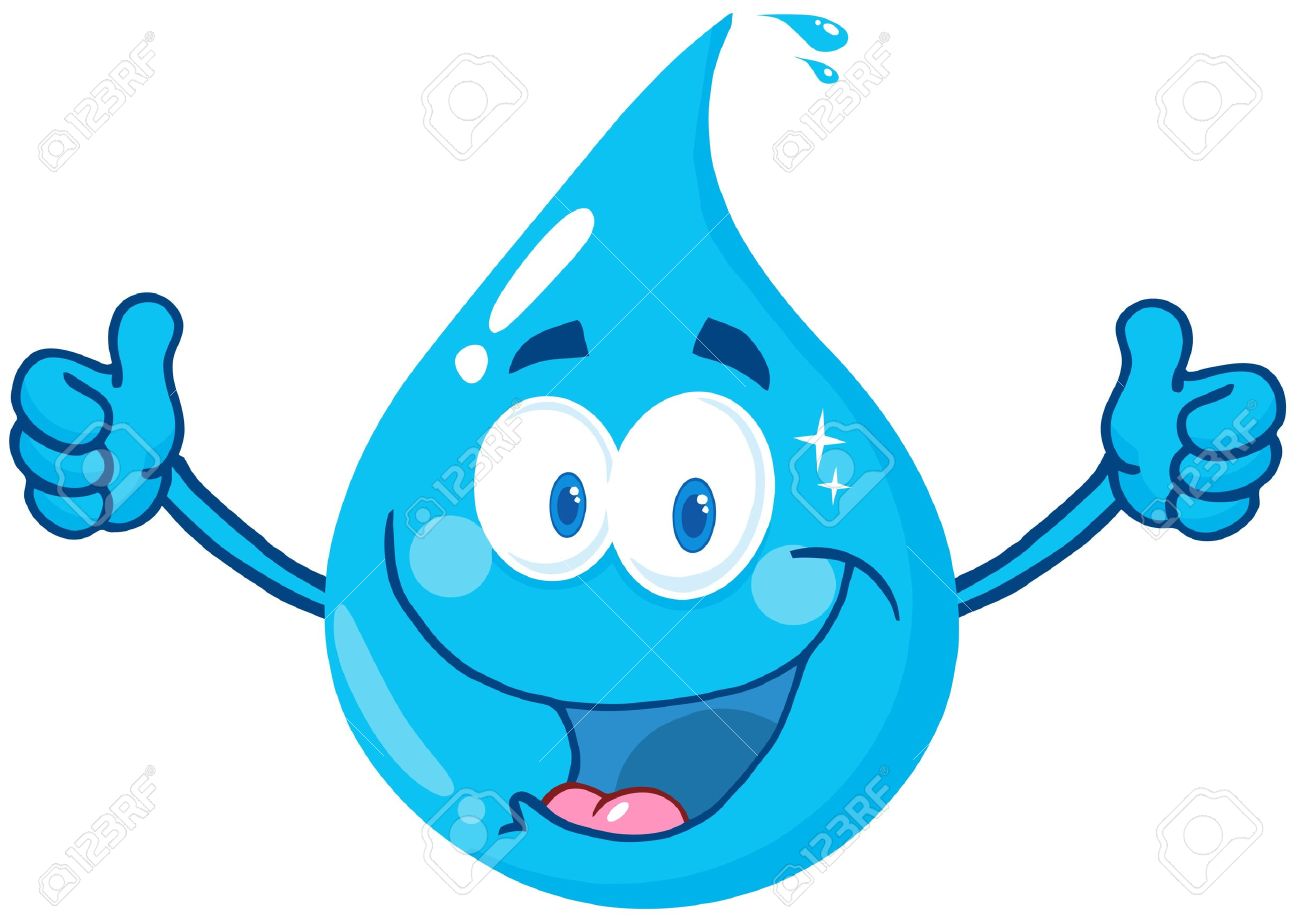 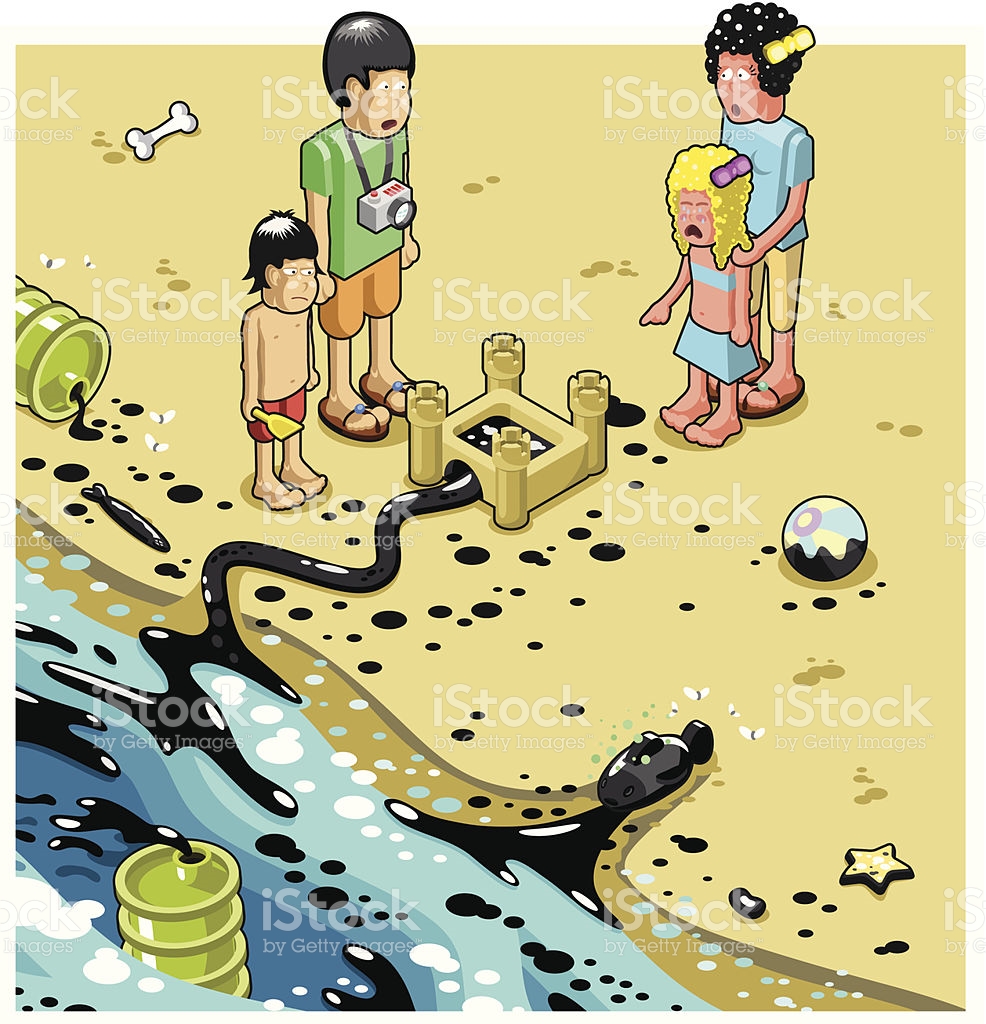 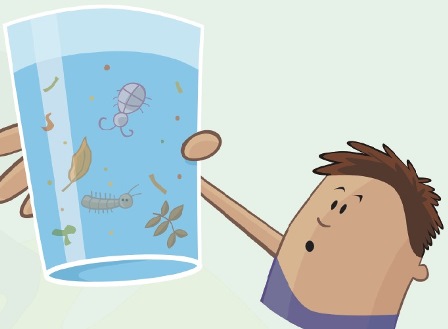 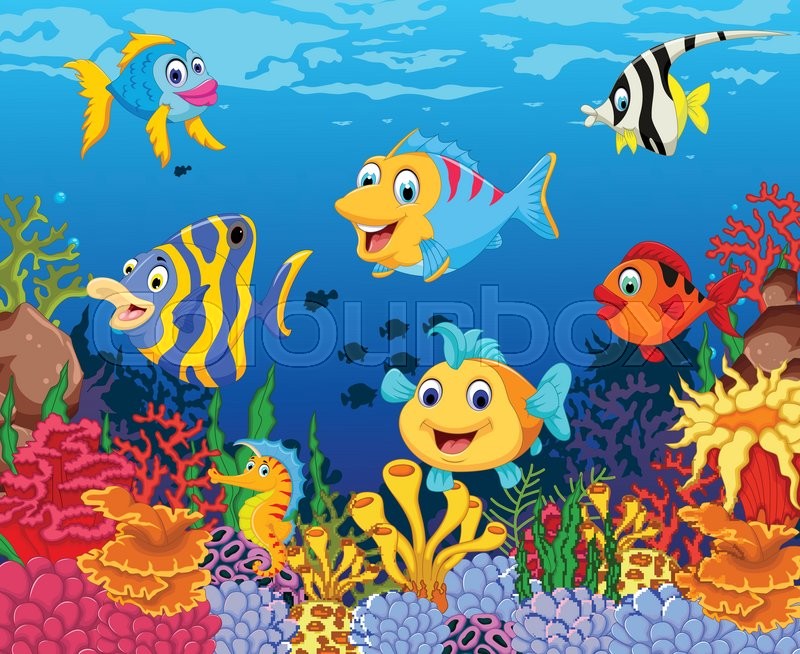 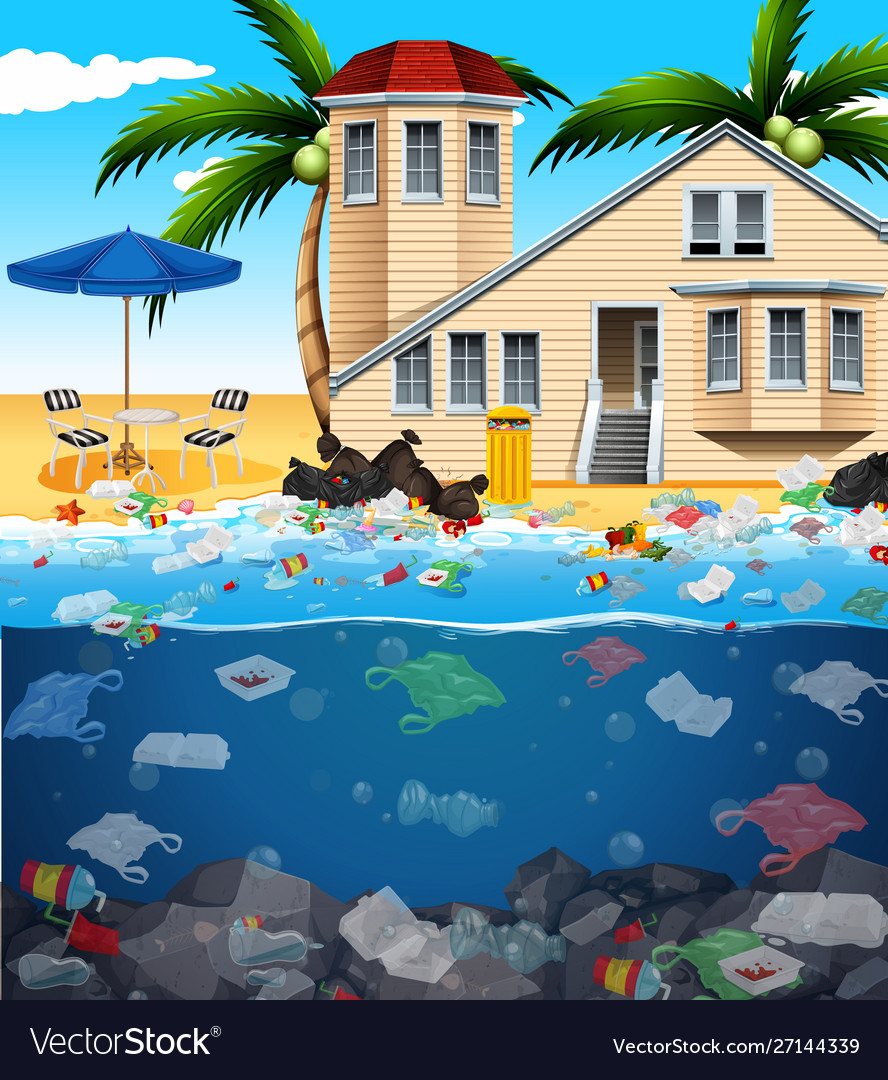 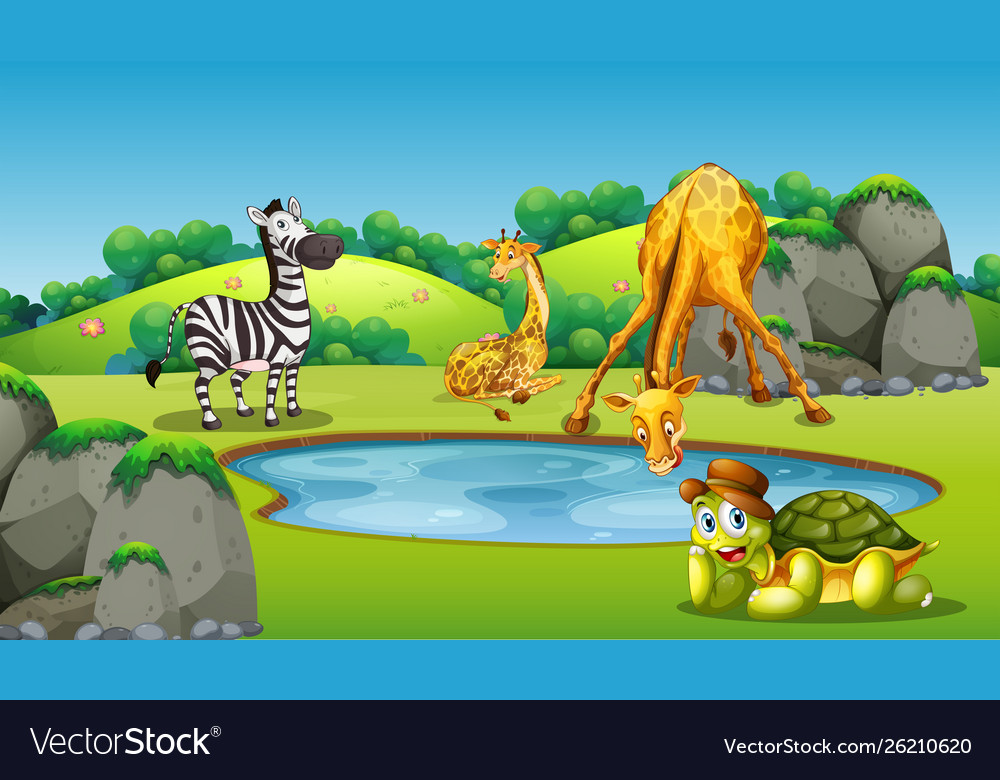 SUSKAIČIUOK, KIEK LAŠELIŲ YRA KAIRĖJE PUSĖJE, O KIEK DEŠINĖJE?
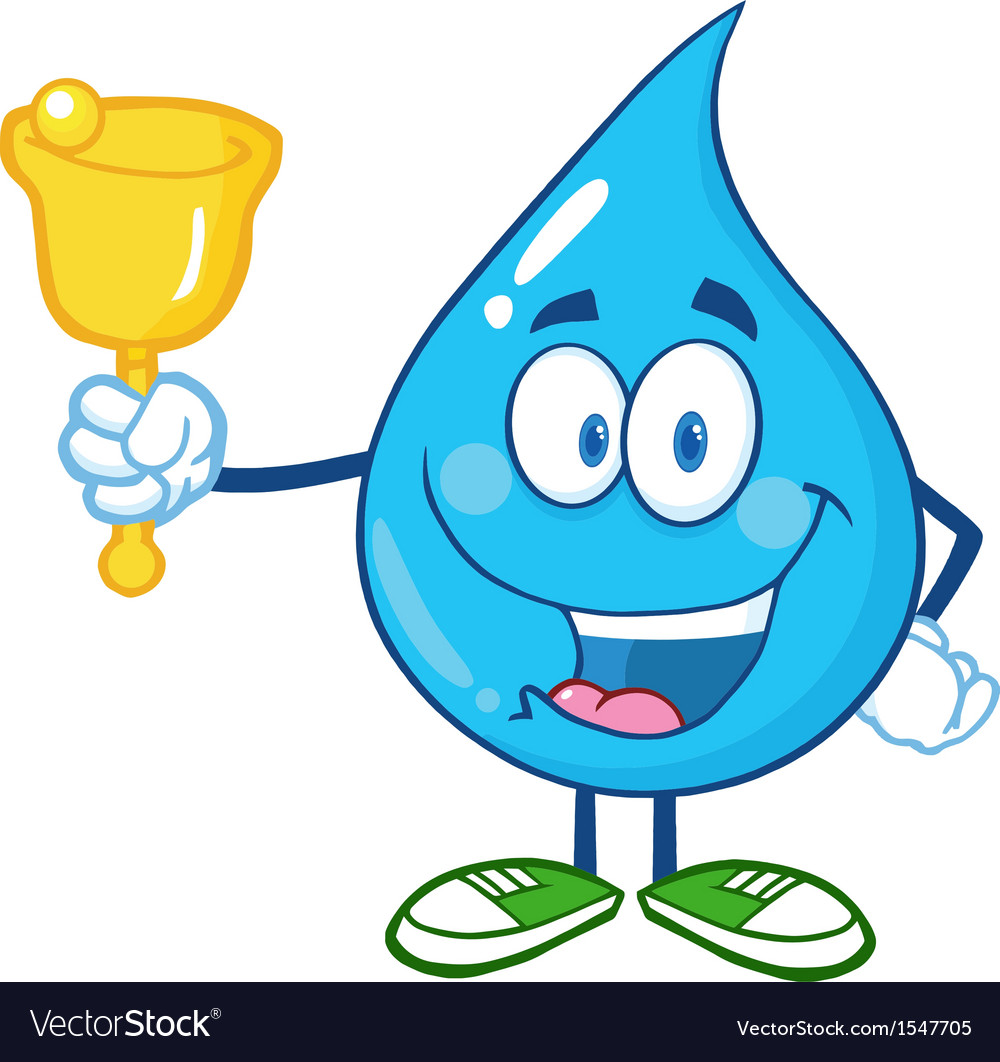 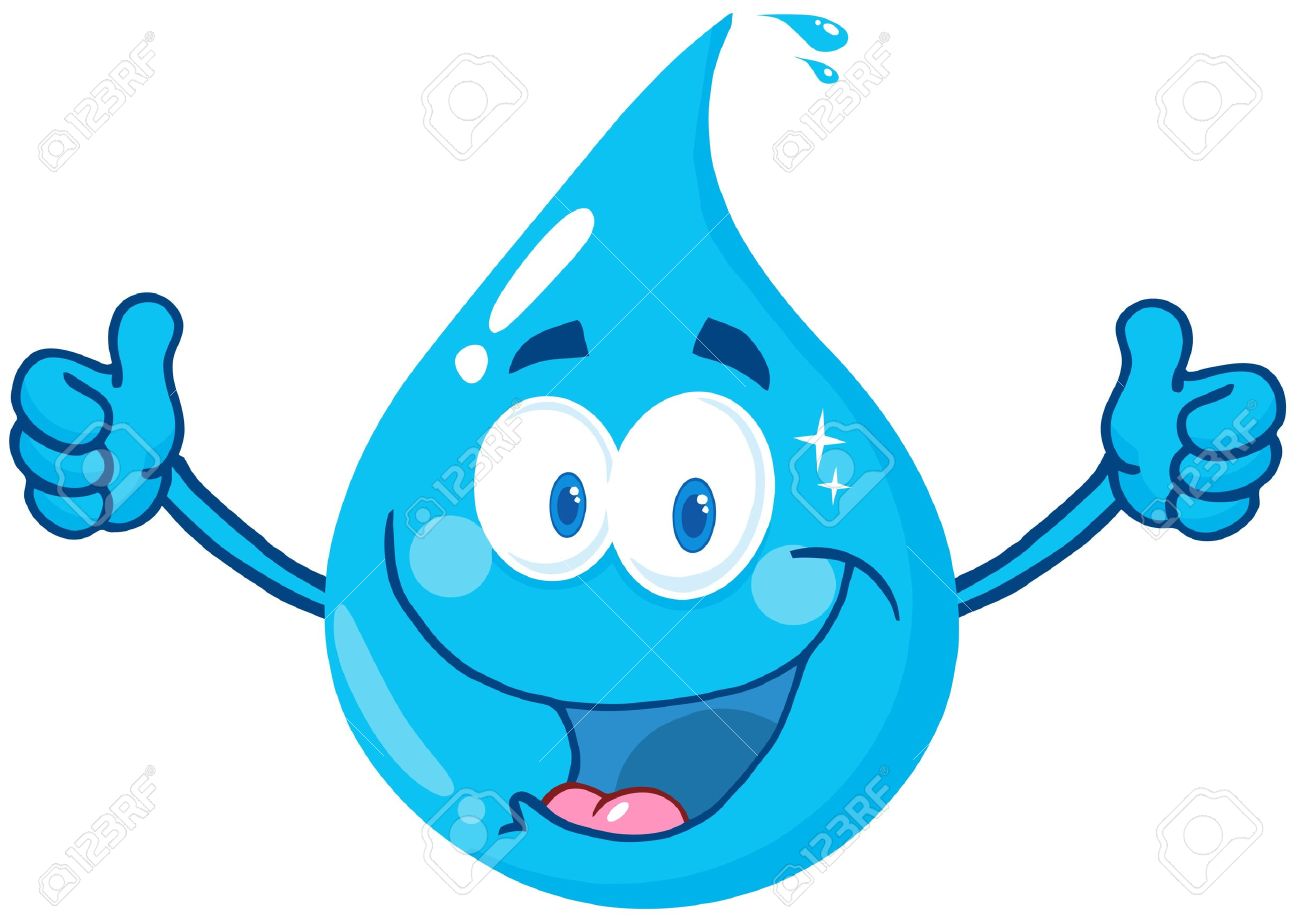 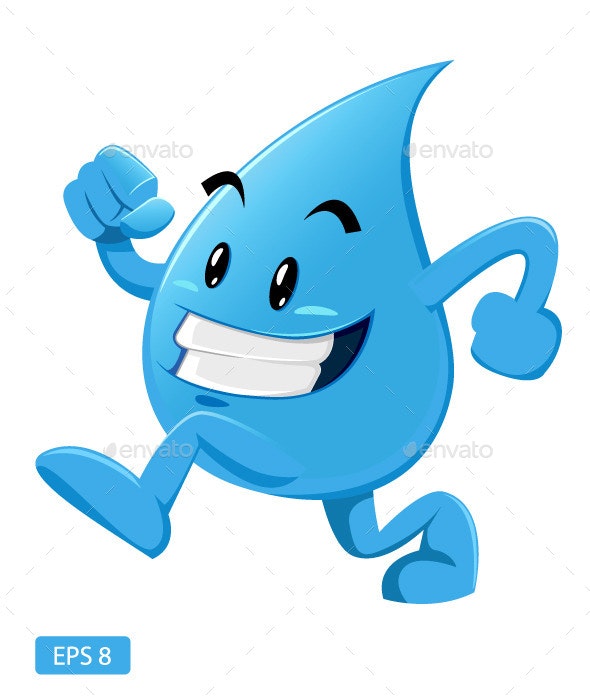 6
ŠEŠI
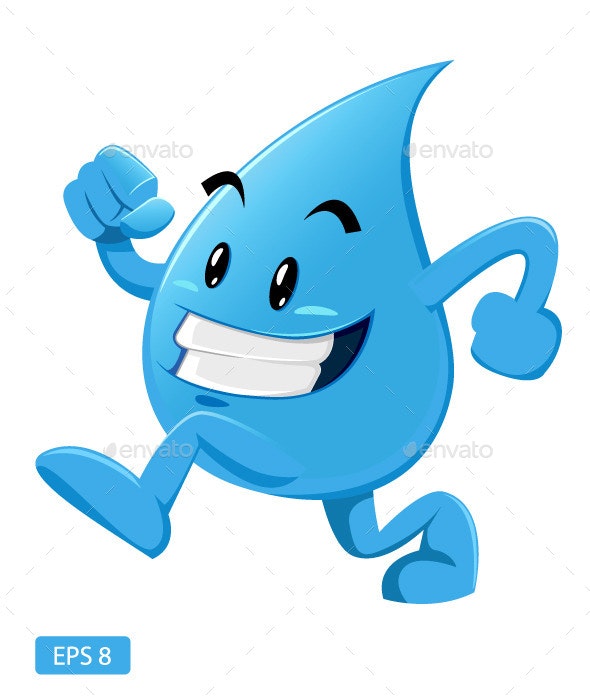 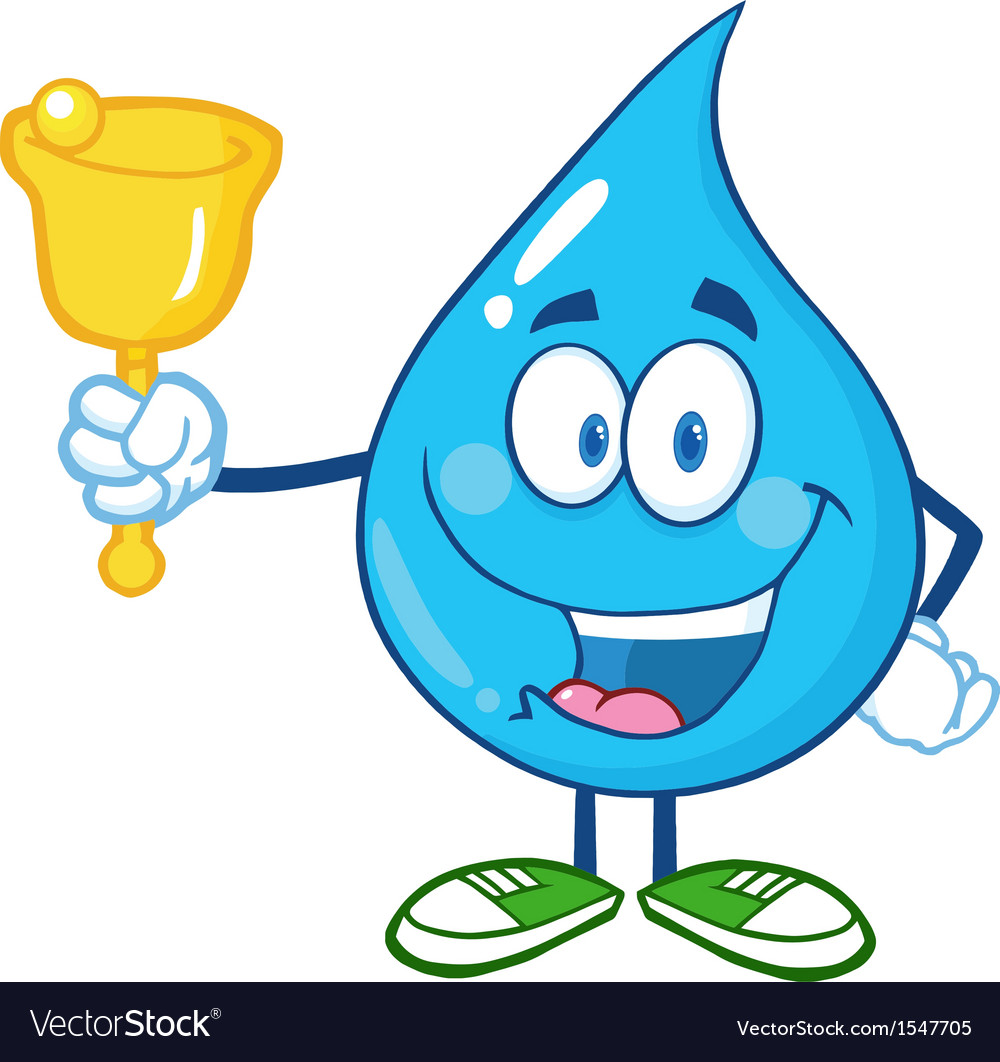 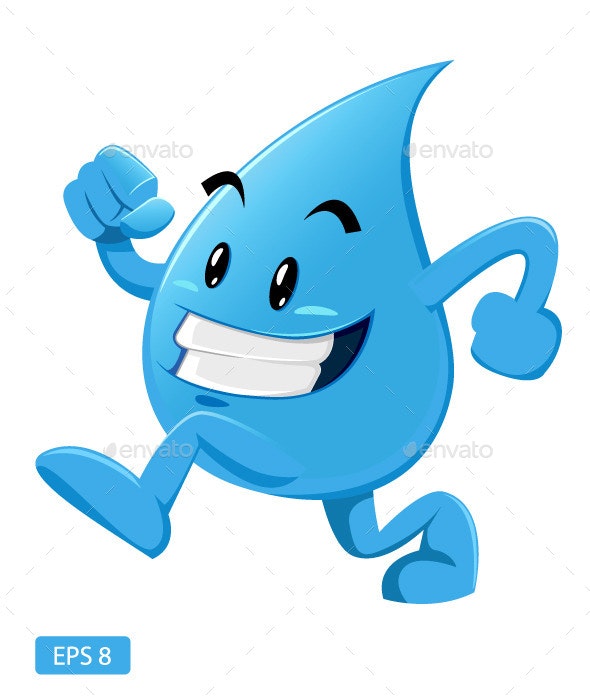 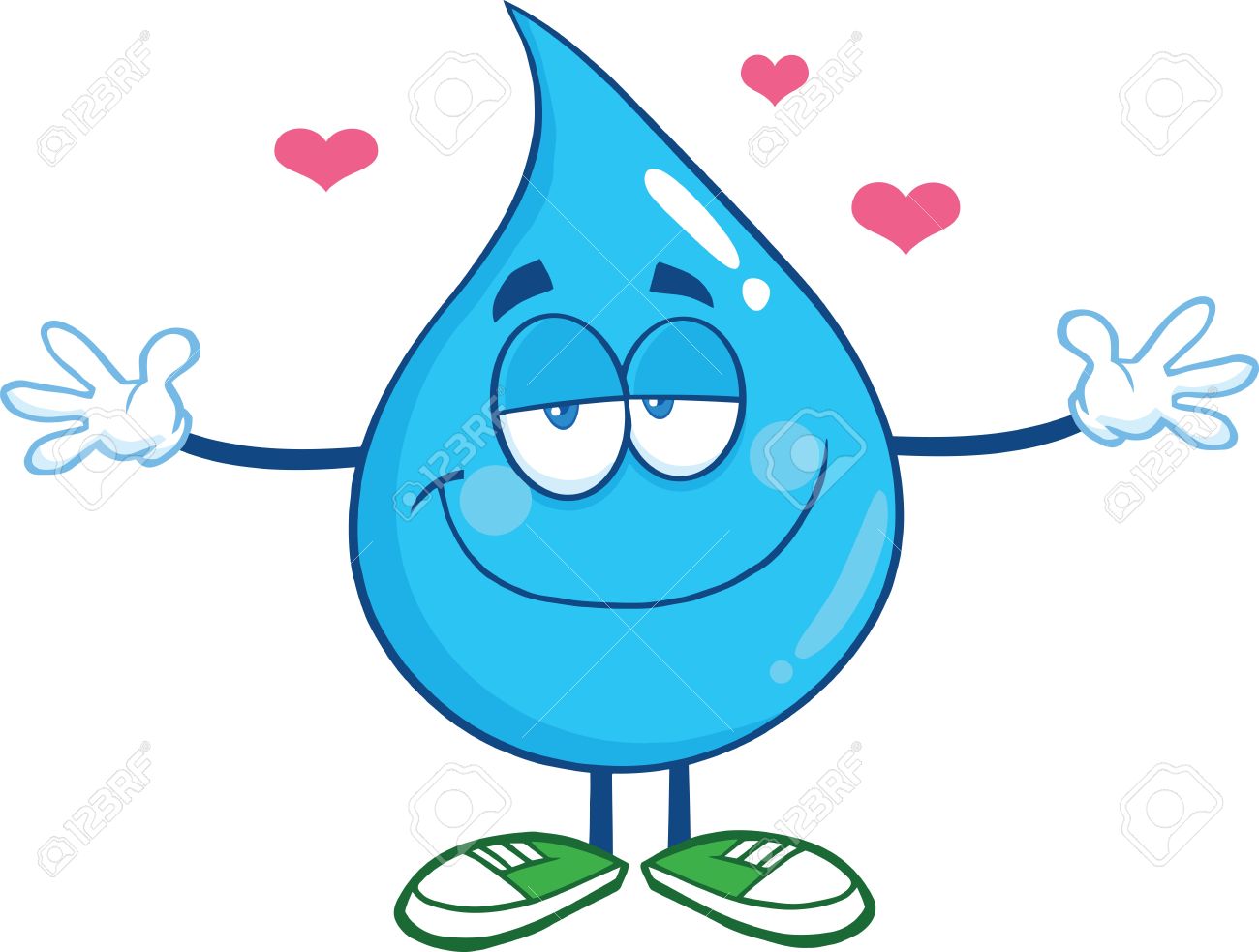 7
SEPTYNI
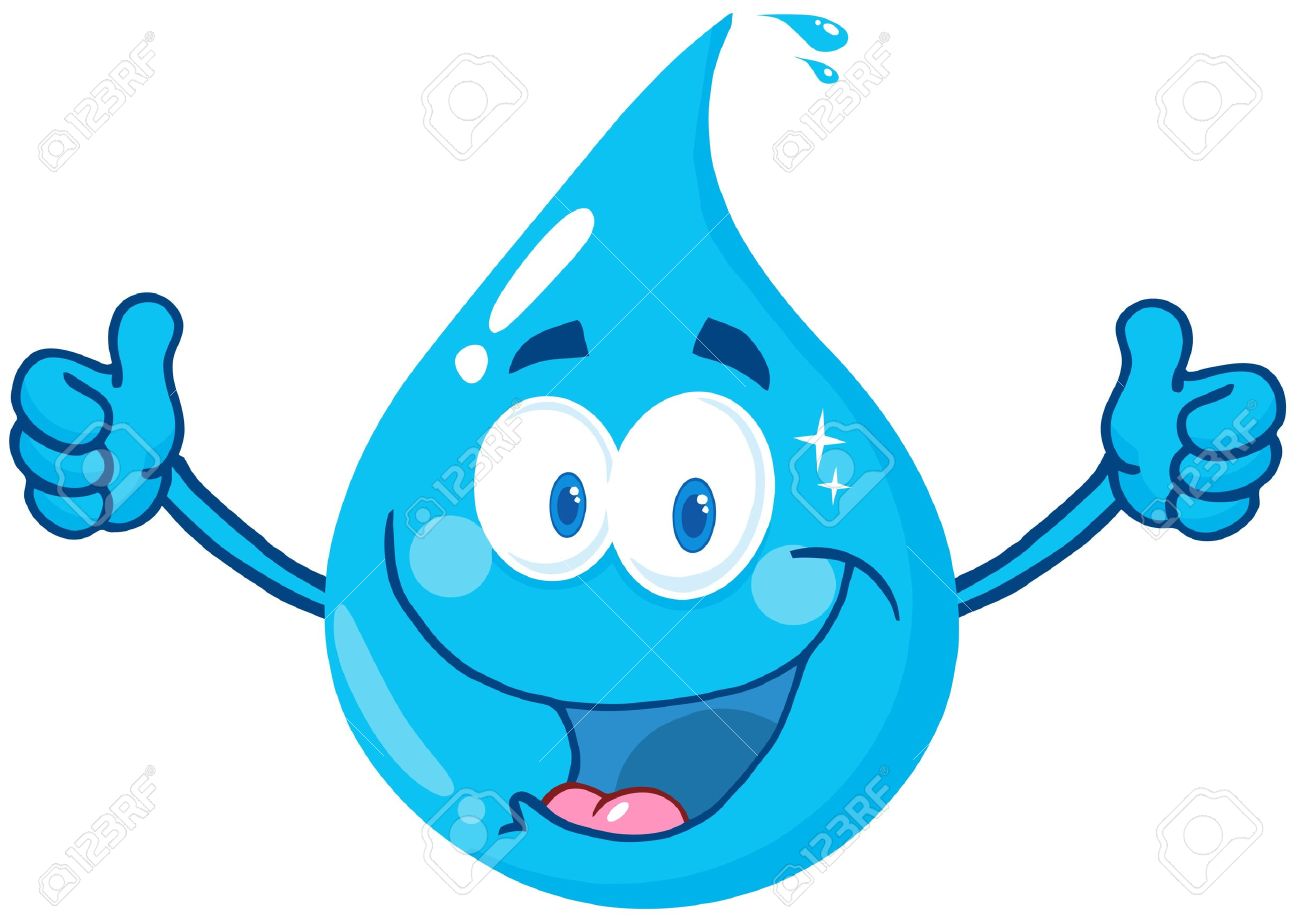 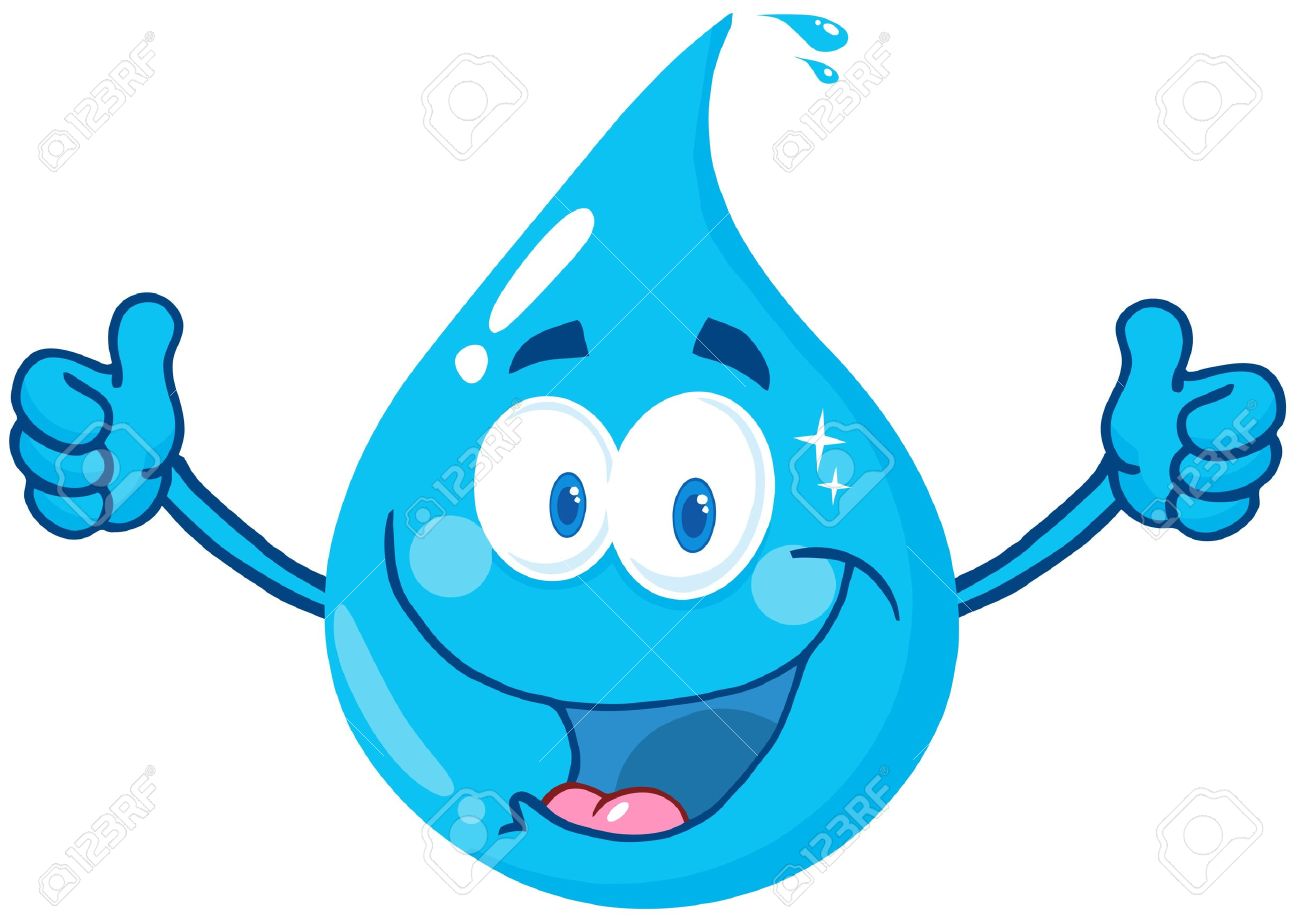 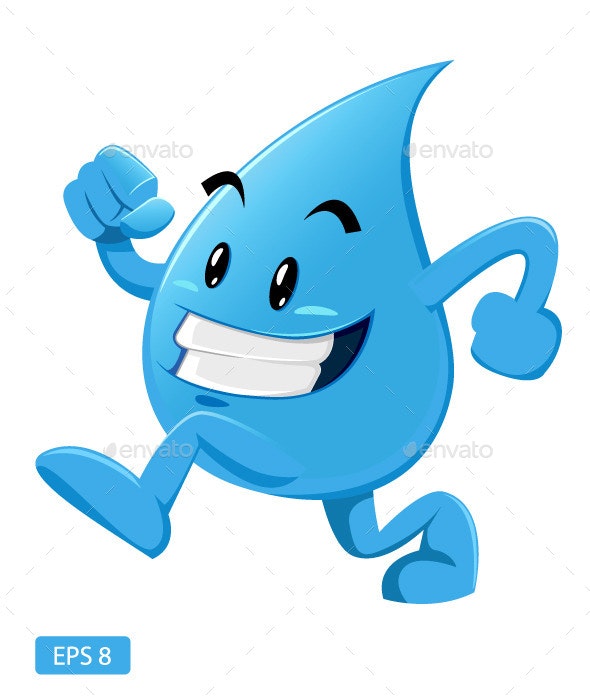 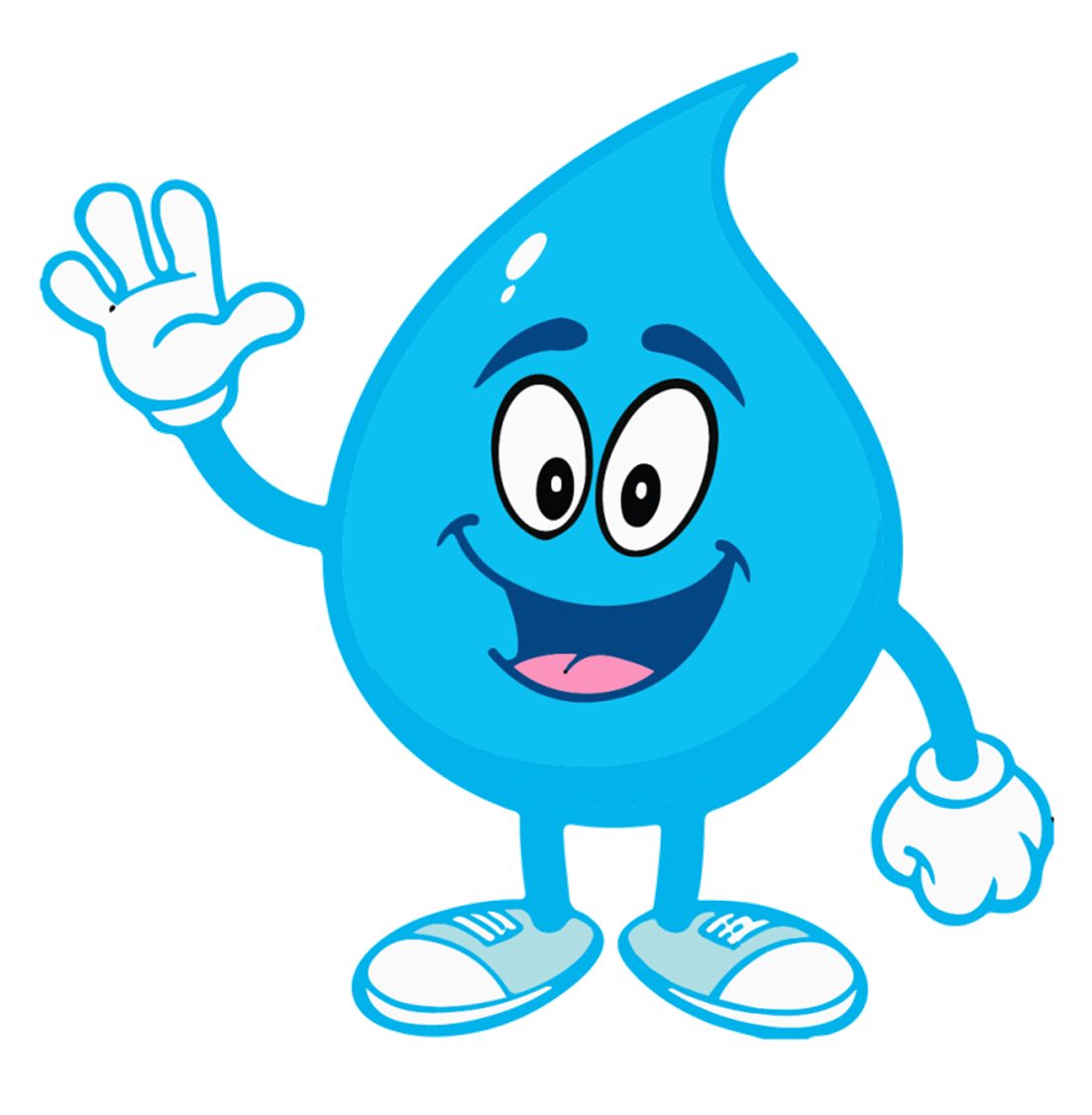 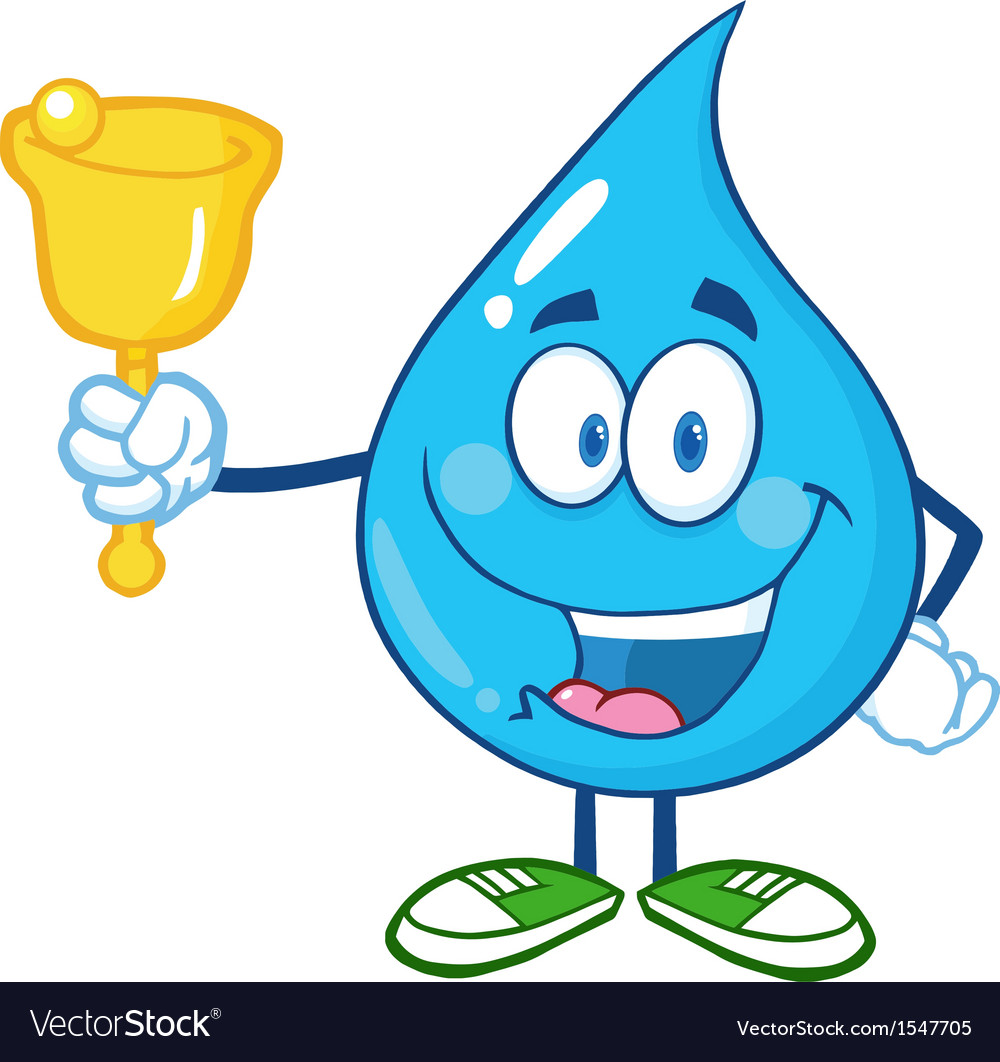 9
DEVYNI
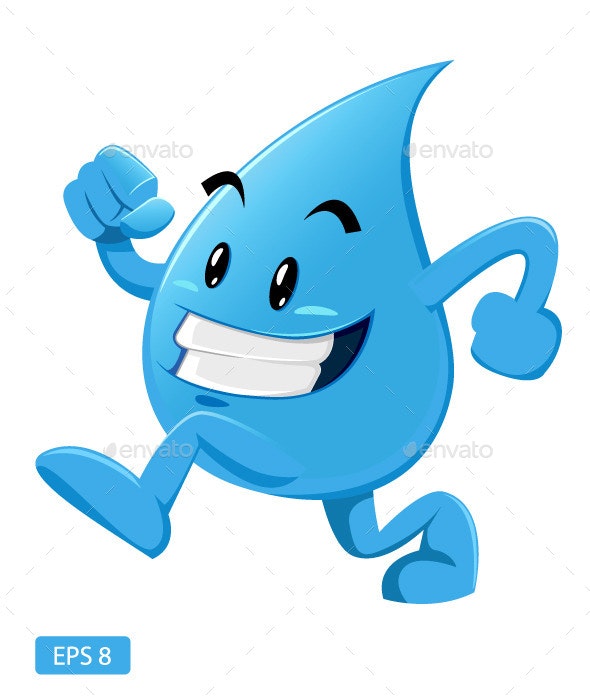 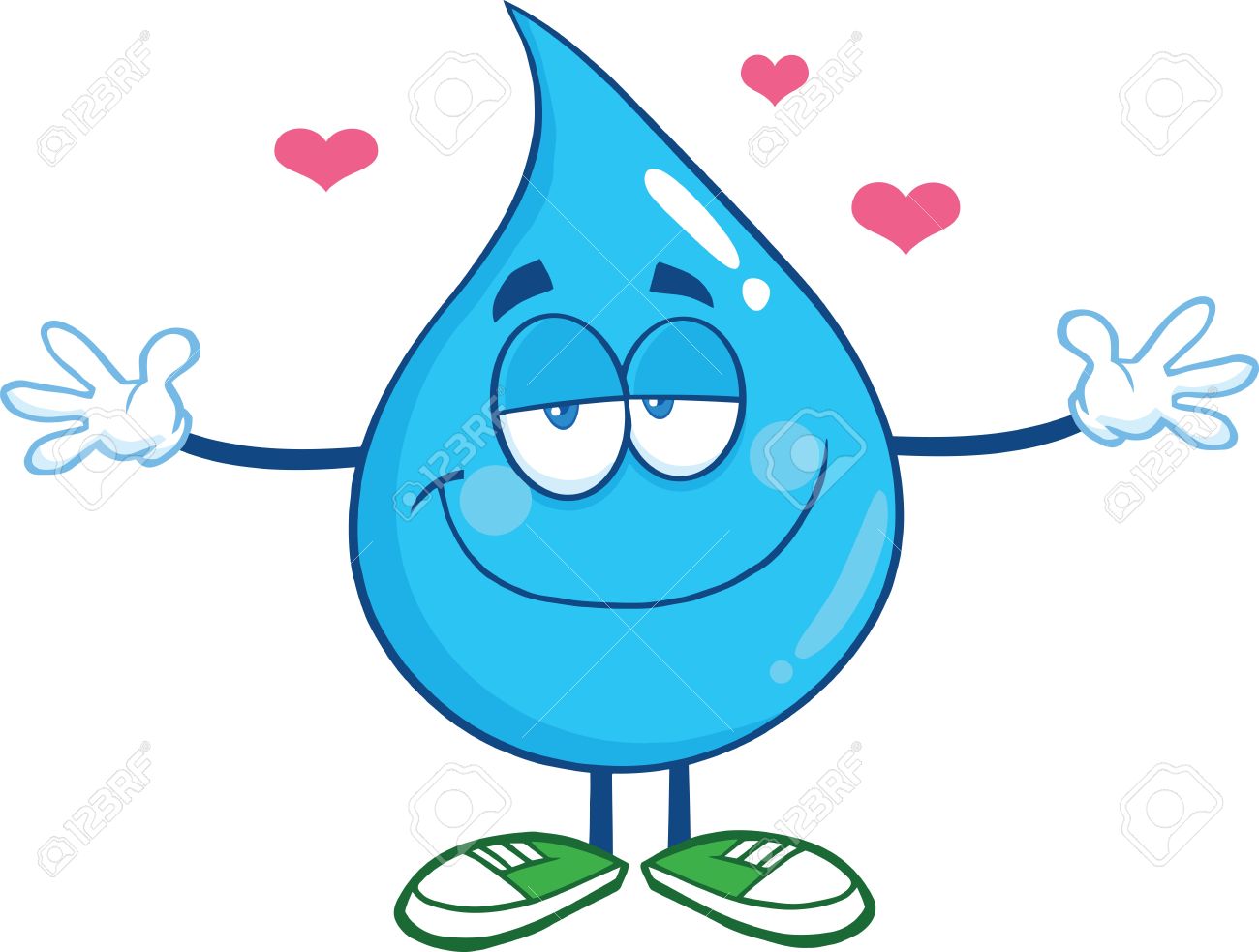 AUGALŲ IŠGYVENIMUI REIKIA VANDENS. (APIBRĖŽK AUGALUS, KURIE YRA IŠTROŠKĘ. NUSPALVINK TIK TUOS AUGALUS, KURIE PALAISTYTI)
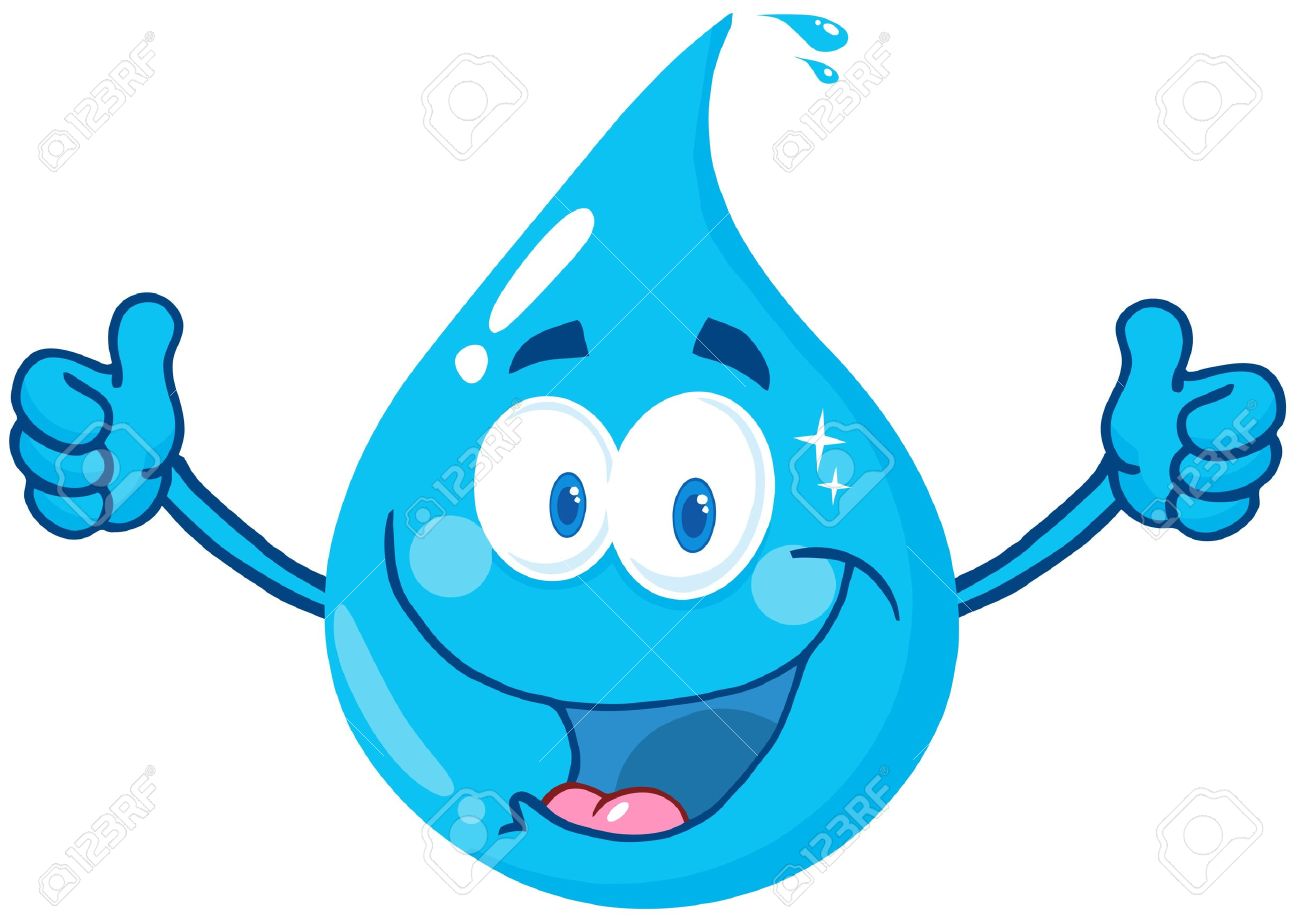 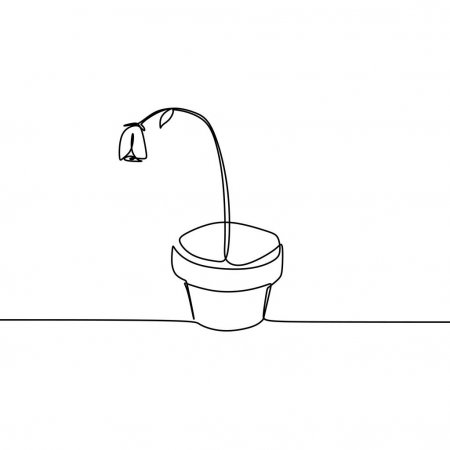 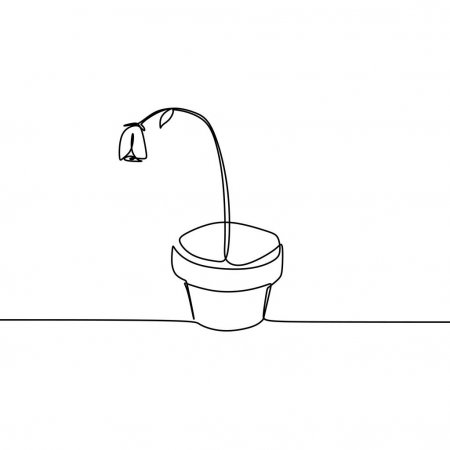 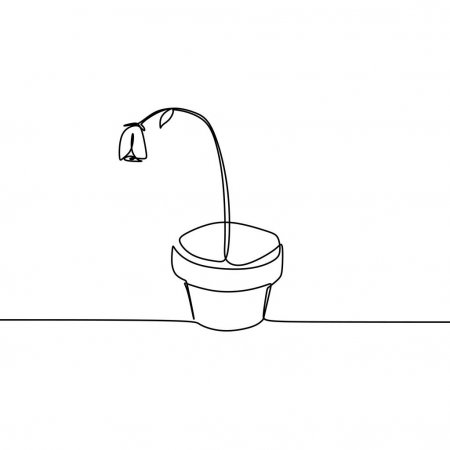 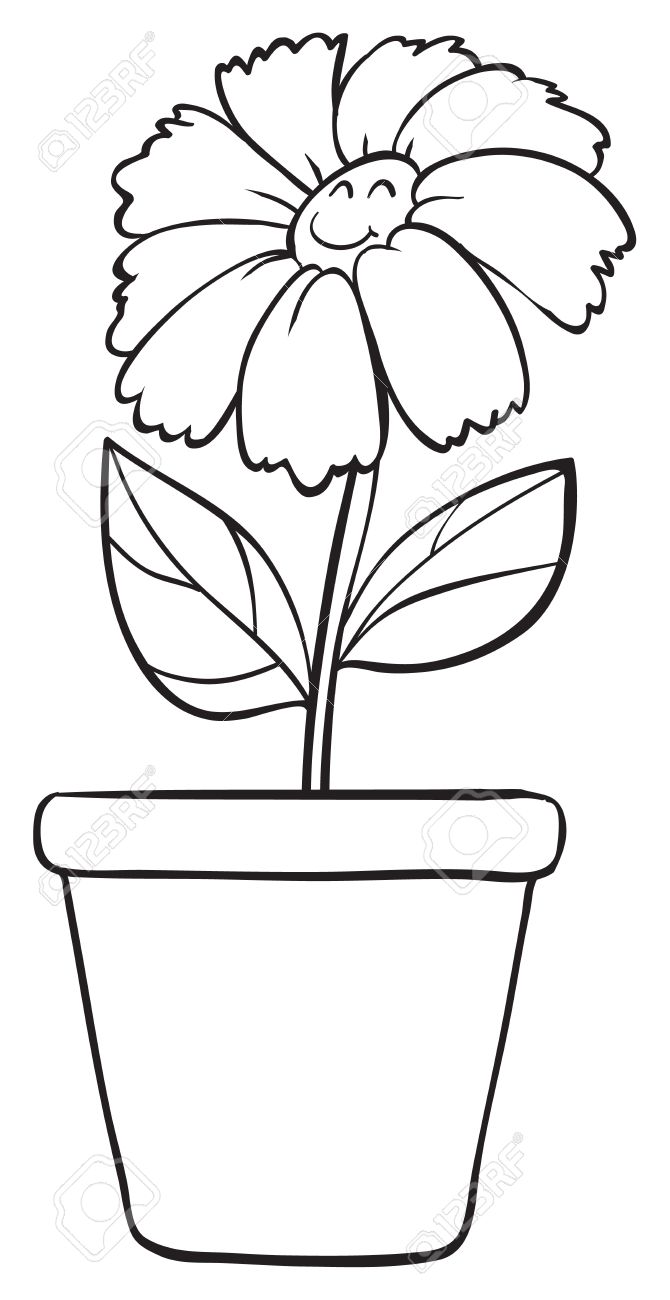 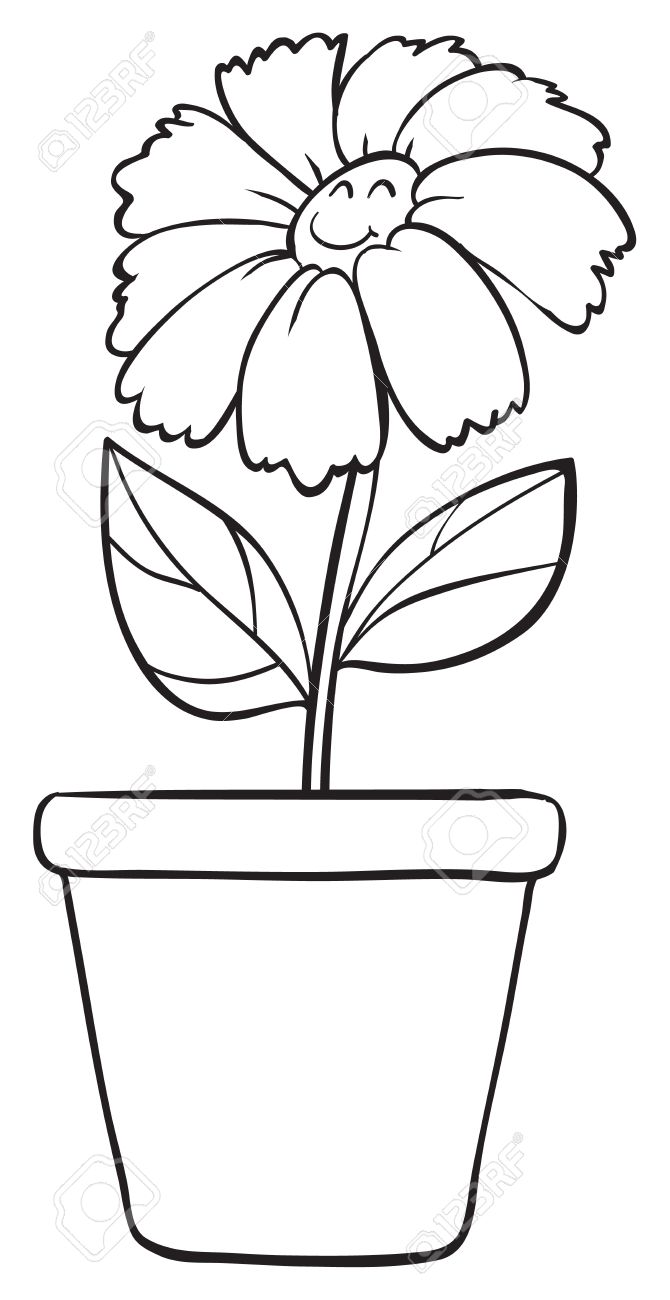 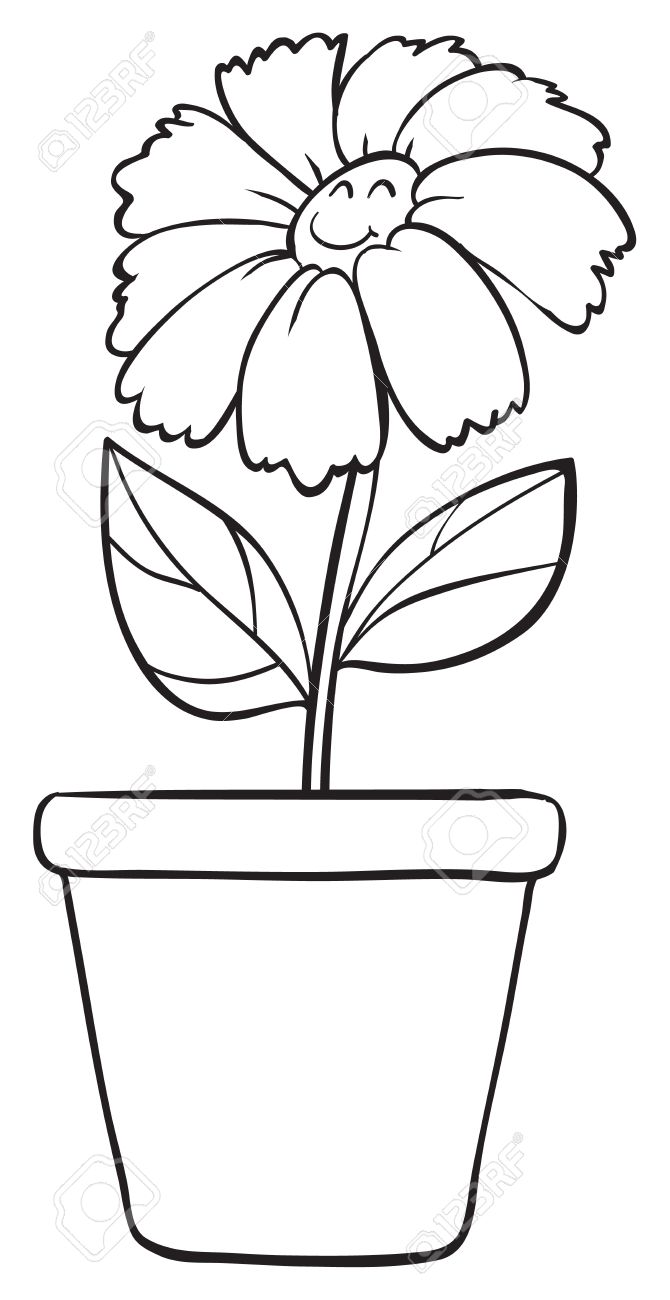 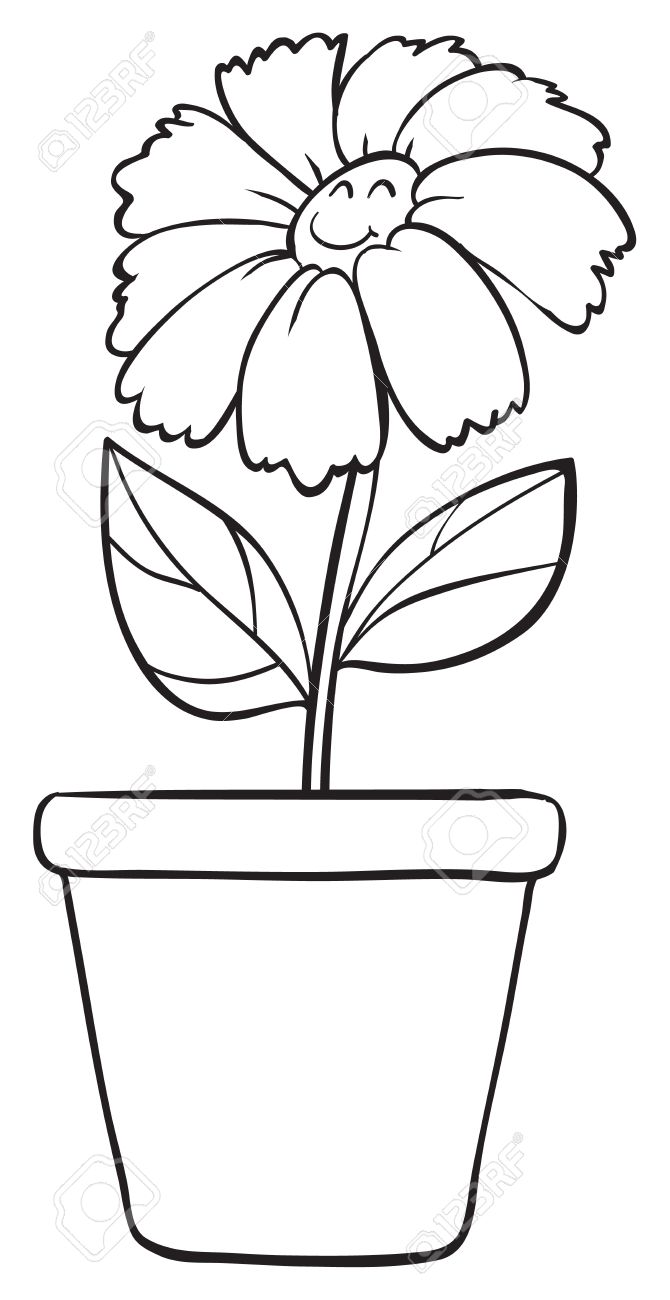 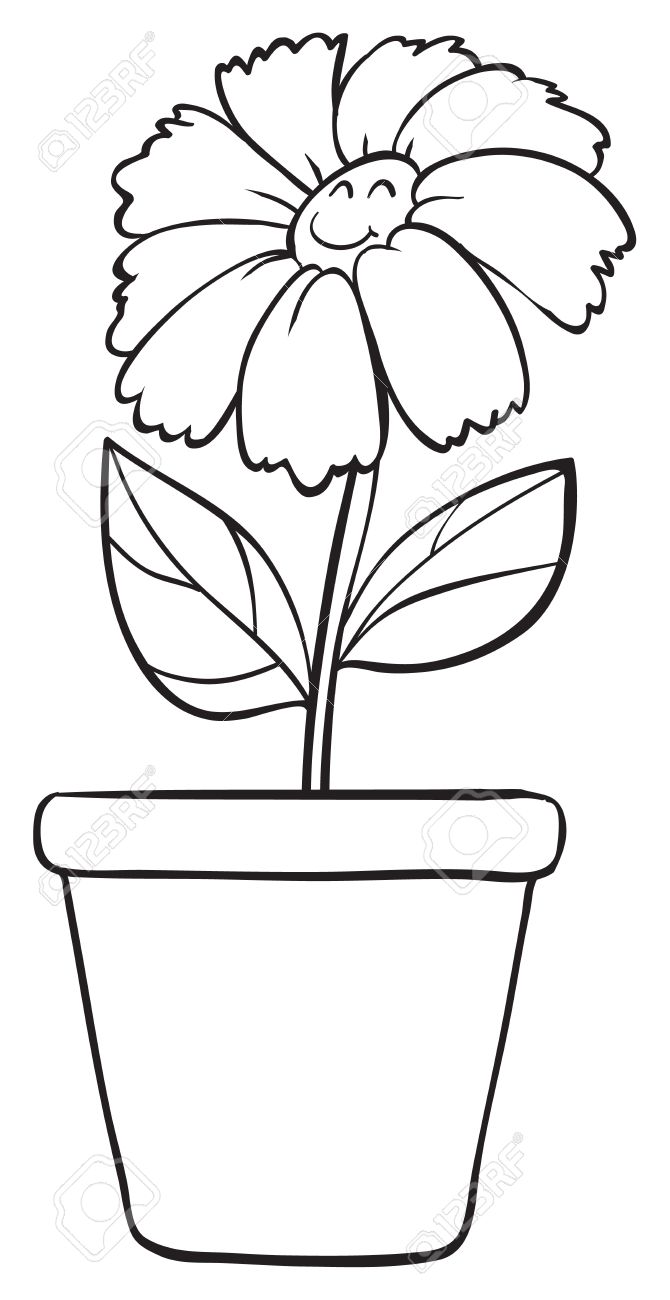 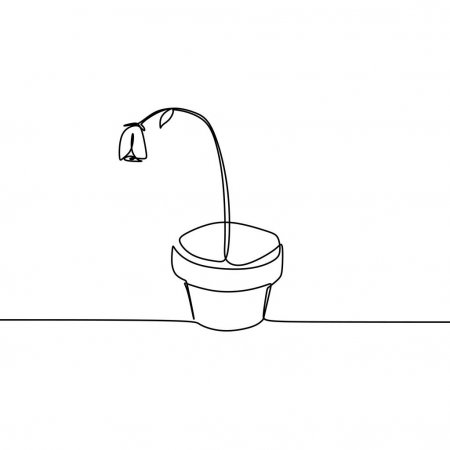 NUSPALVINK TUOS PAVEIKSLĖLIUS, KURIEMS TAVO MANYMU BŪTINAS VANDUO.
PADĖK BERNIUKUI IR VARLYTEI SĖKMINGAI PASIEKTI SAVO TIKLSĄ.
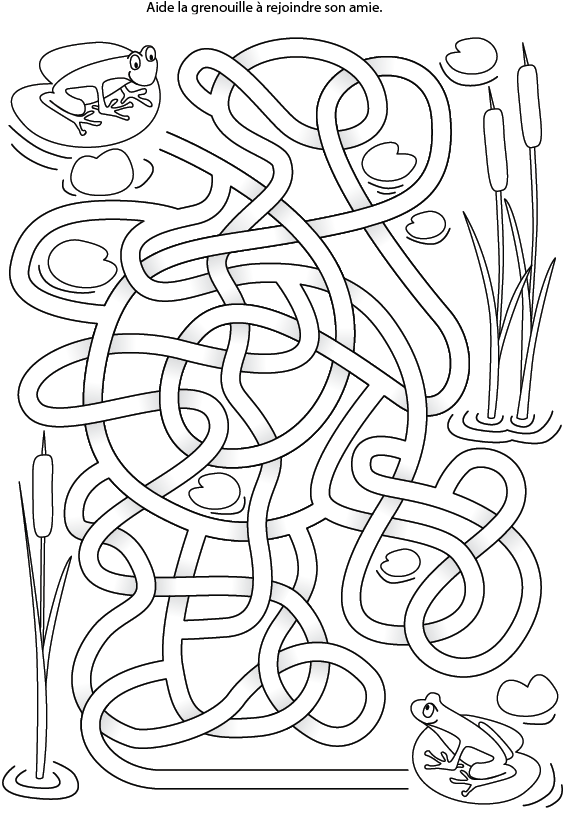 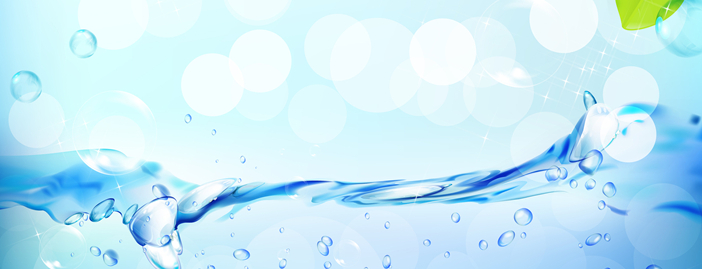 AČIŪ TAU IR TAVO TĖVELIAMS UŽ ŠAUNIAI ATLIKTAS     UŽDUOTĖLES!
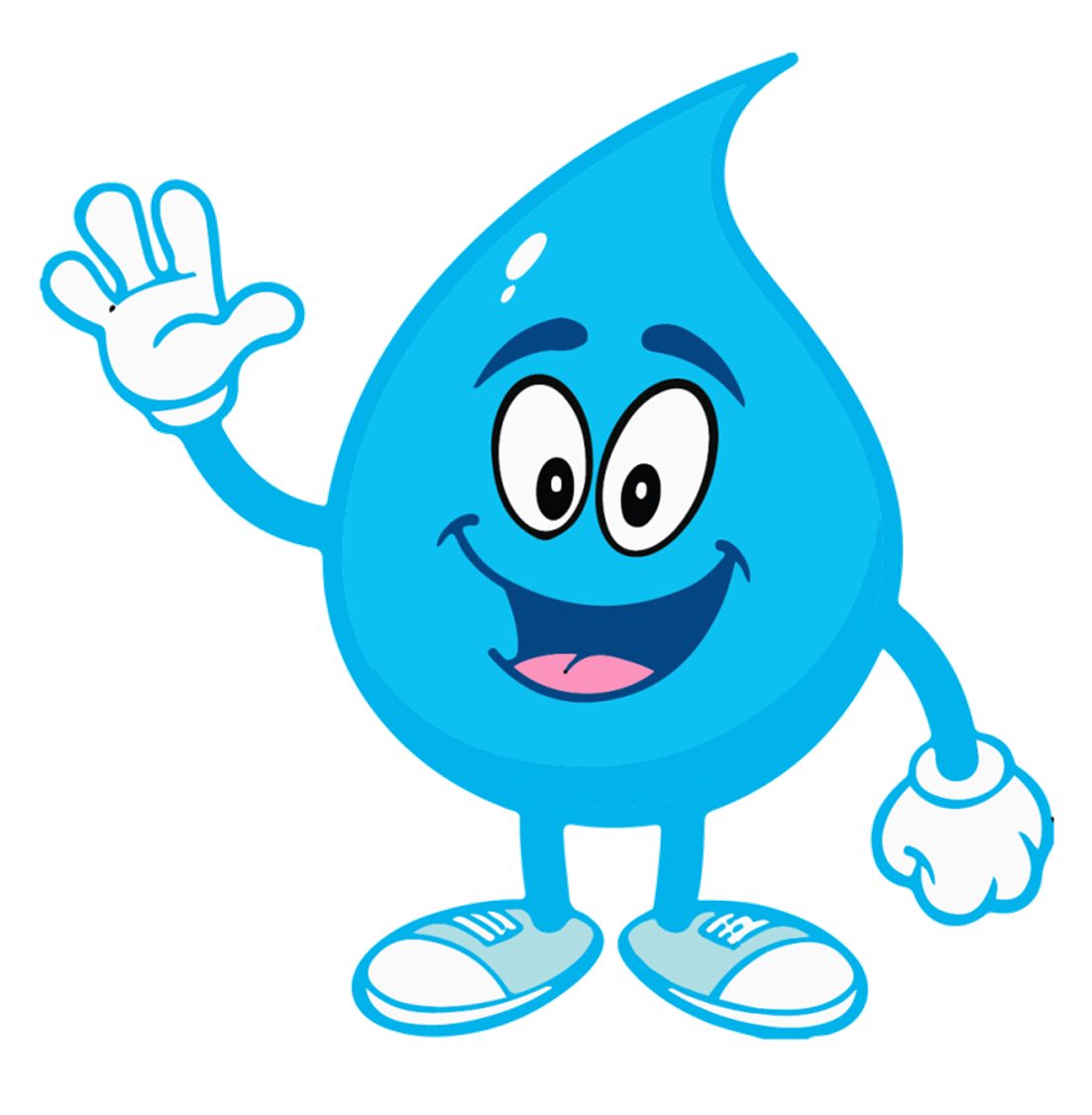